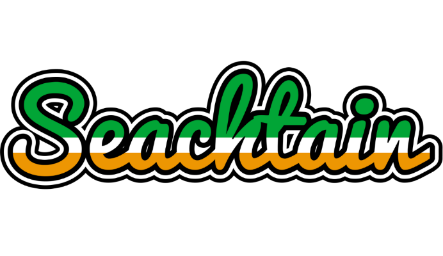 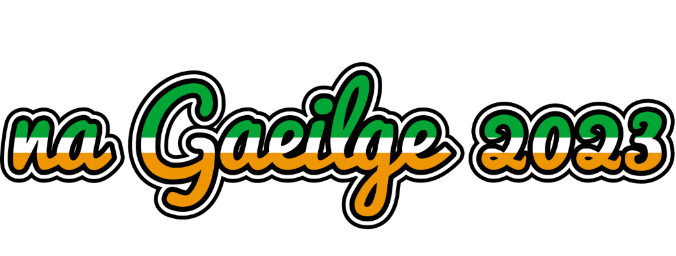 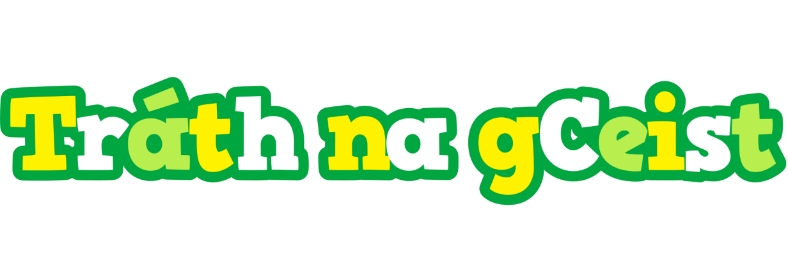 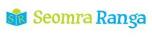 © Seomra Ranga 2023 www.seomraranga.com
Fáilte go dtí Tráth na gCeist 2023
Tá súil againn go mbainfidh sibh taitneamh as
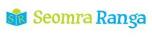 © Seomra Ranga 2023 www.seomraranga.com
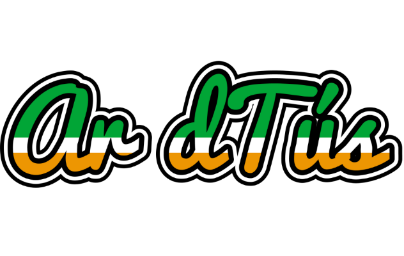 Scríobh uimhir d’fhoireann ar gach bileog freagartha
Scríobh uimhir gach babhta 1-8 ar gach bileog freagartha
Déan iarracht na freagraí a scríobh as Gaeilge
Ná bí buartha faoi na litriú – déan do dhícheall
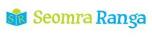 © Seomra Ranga 2023 www.seomraranga.com
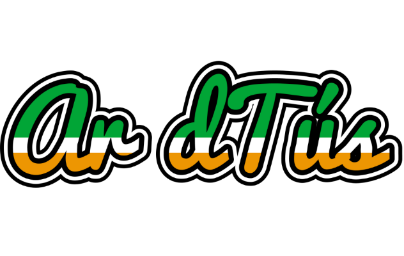 Sula scríobhann sibh síos an freagra, faigh amach go n-aontaíonn gach duine faoi
Muna bhfuil an freagra ar eolas agaibh, déanaigí tomhais
Ná screadaigí amach na freagraí – bígí ciúin
Bainigí taitneamh as!
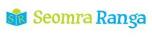 © Seomra Ranga 2023 www.seomraranga.com
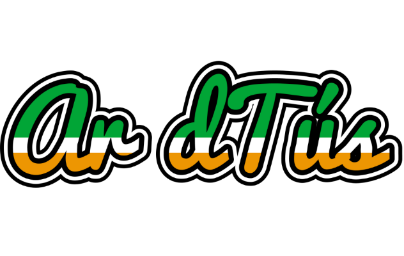 Bígí réidh
anois …..
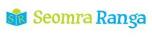 © Seomra Ranga 2023 www.seomraranga.com
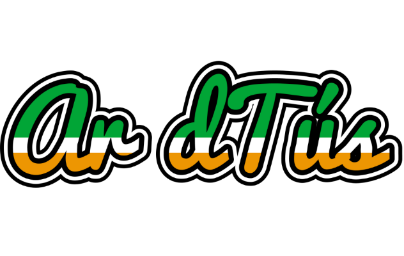 Go n-éirí an t-ádh libh
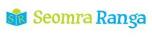 © Seomra Ranga 2023 www.seomraranga.com
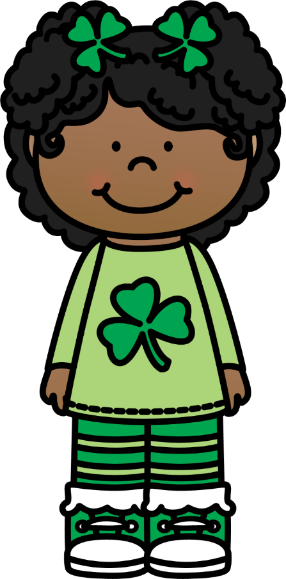 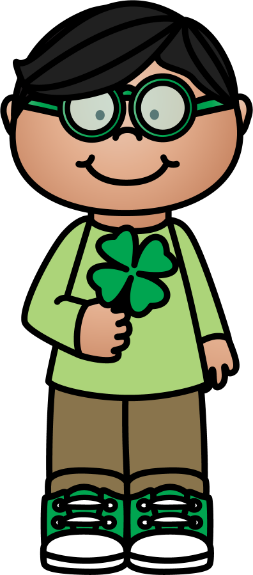 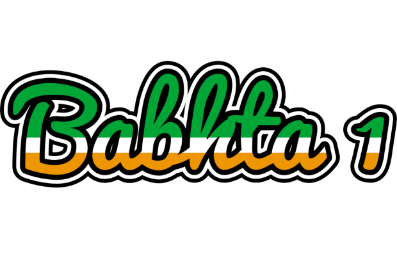 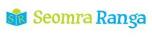 © Seomra Ranga 2023 www.seomraranga.com
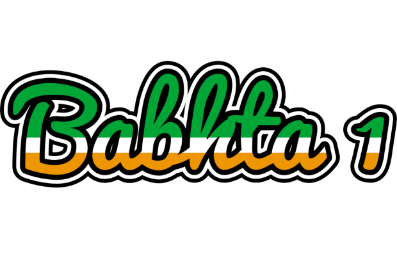 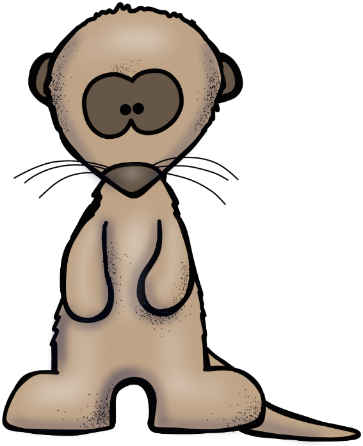 Ceist 1:
Ainmnigh an t-ainmhí seo:
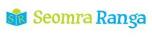 © Seomra Ranga 2023 www.seomraranga.com
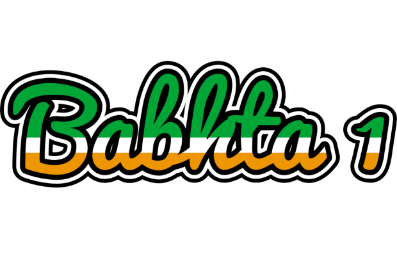 Ceist 2:
Cé mhéad liathróid dubh atá ar bhord snúcair ag tús an chluiche?
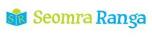 © Seomra Ranga 2023 www.seomraranga.com
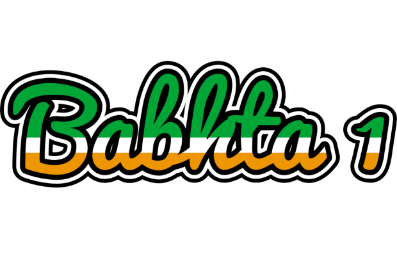 Ceist 3:
Scríobh an uimhir seo: mile, ocht gcéad, daichead a seacht.
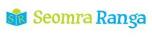 © Seomra Ranga 2023 www.seomraranga.com
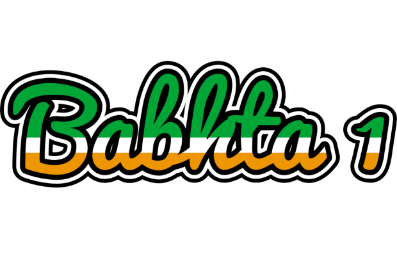 Ceist 4:
Ainmnigh an scannán seo:
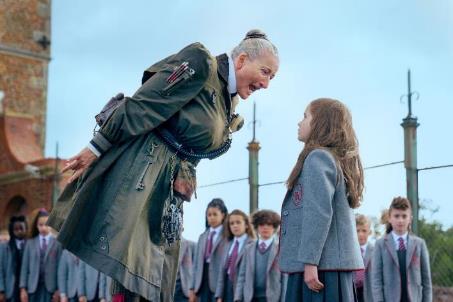 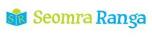 © Seomra Ranga 2023 www.seomraranga.com
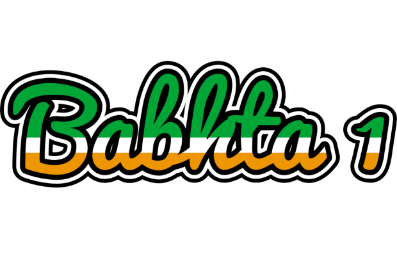 Ceist 5:
Ainmnigh tír amháin inár tharla crith talún (earthquake) ar Feabhra 6, 2023.
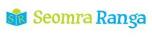 © Seomra Ranga 2023 www.seomraranga.com
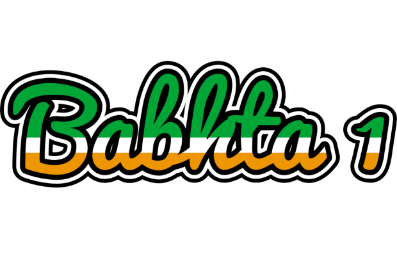 Ceist 6:
Cé mhéad contae atá i gCúige Laighean?
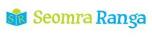 © Seomra Ranga 2023 www.seomraranga.com
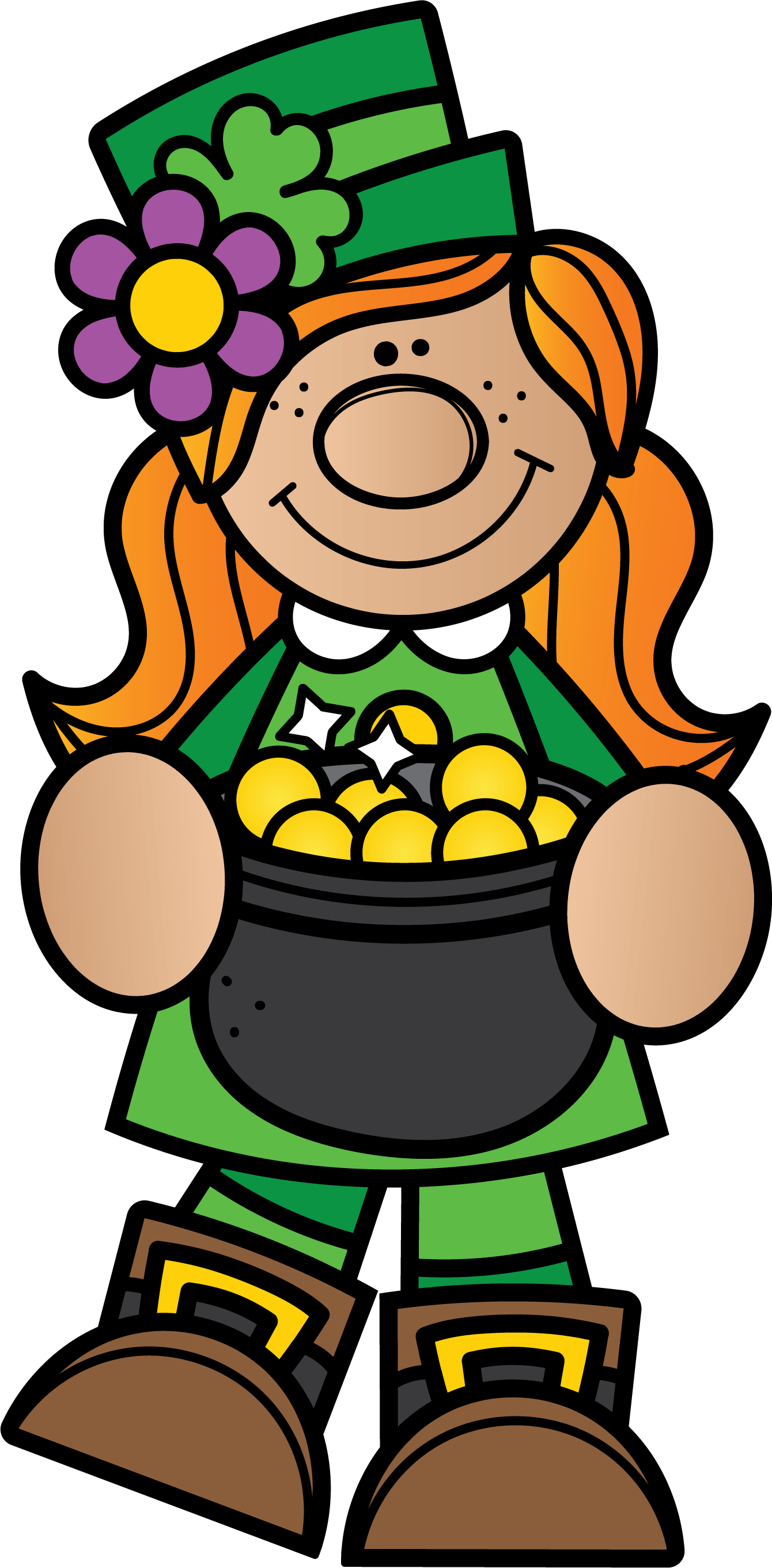 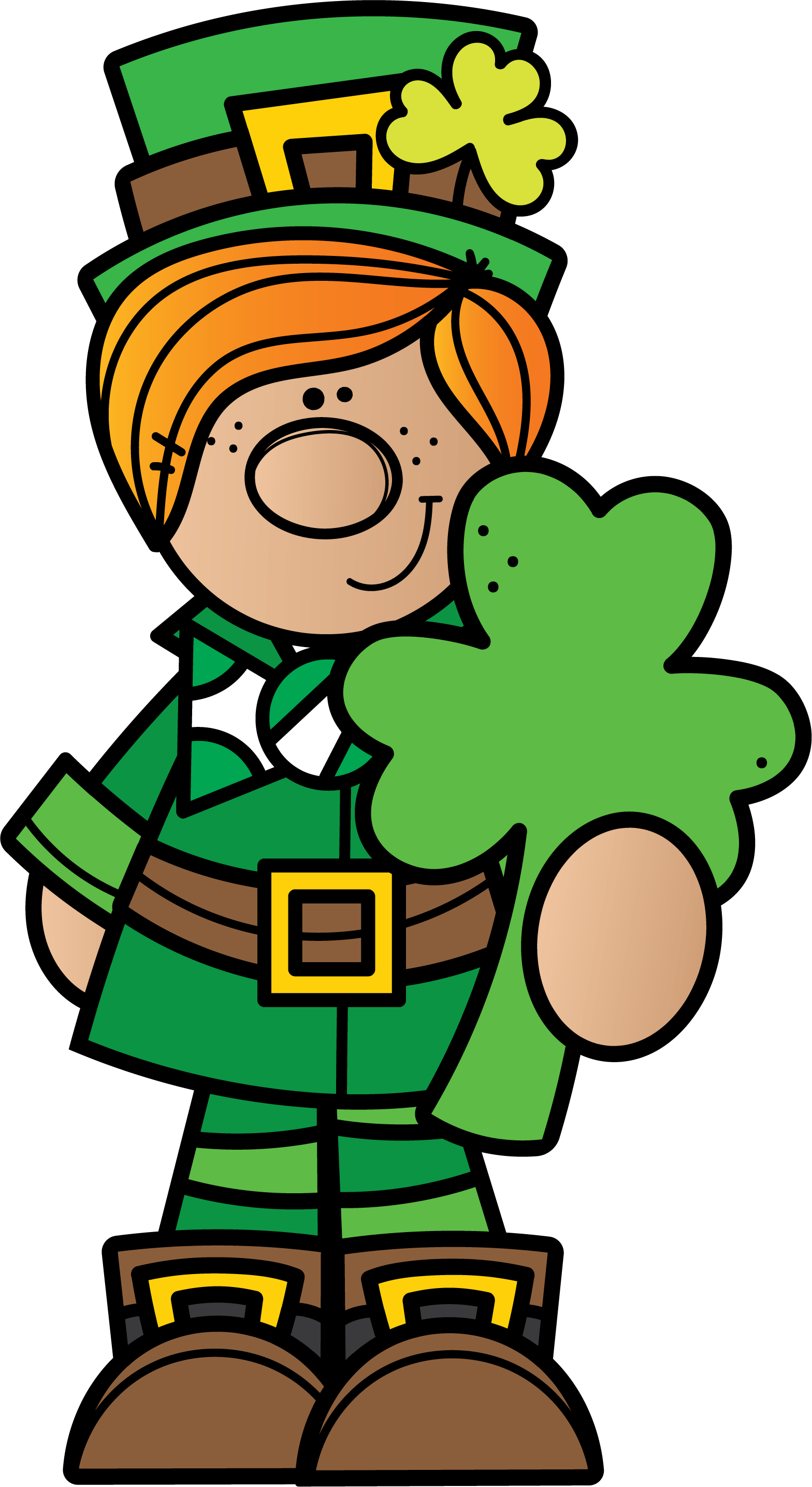 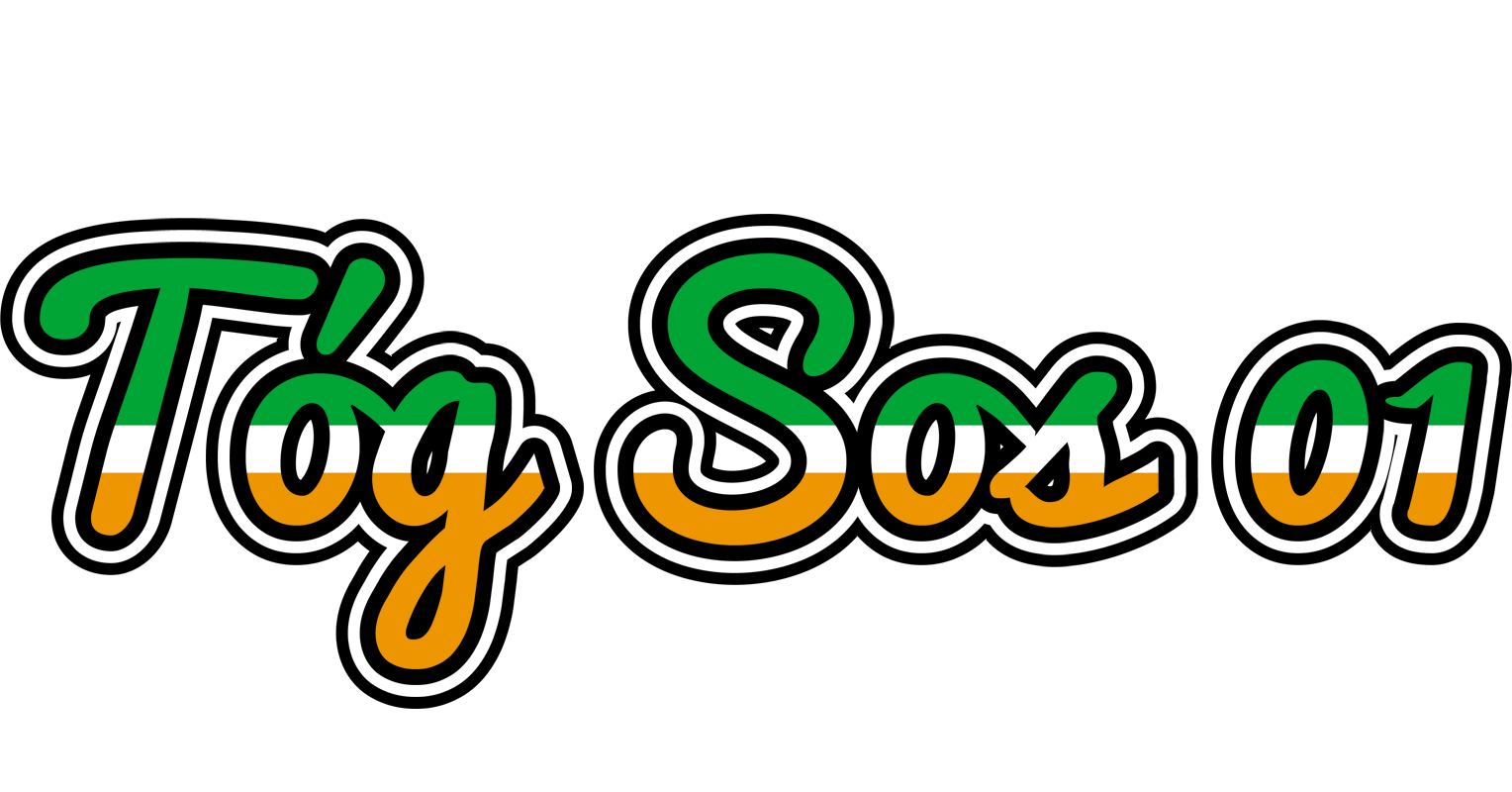 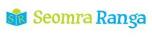 © Seomra Ranga 2023 www.seomraranga.com
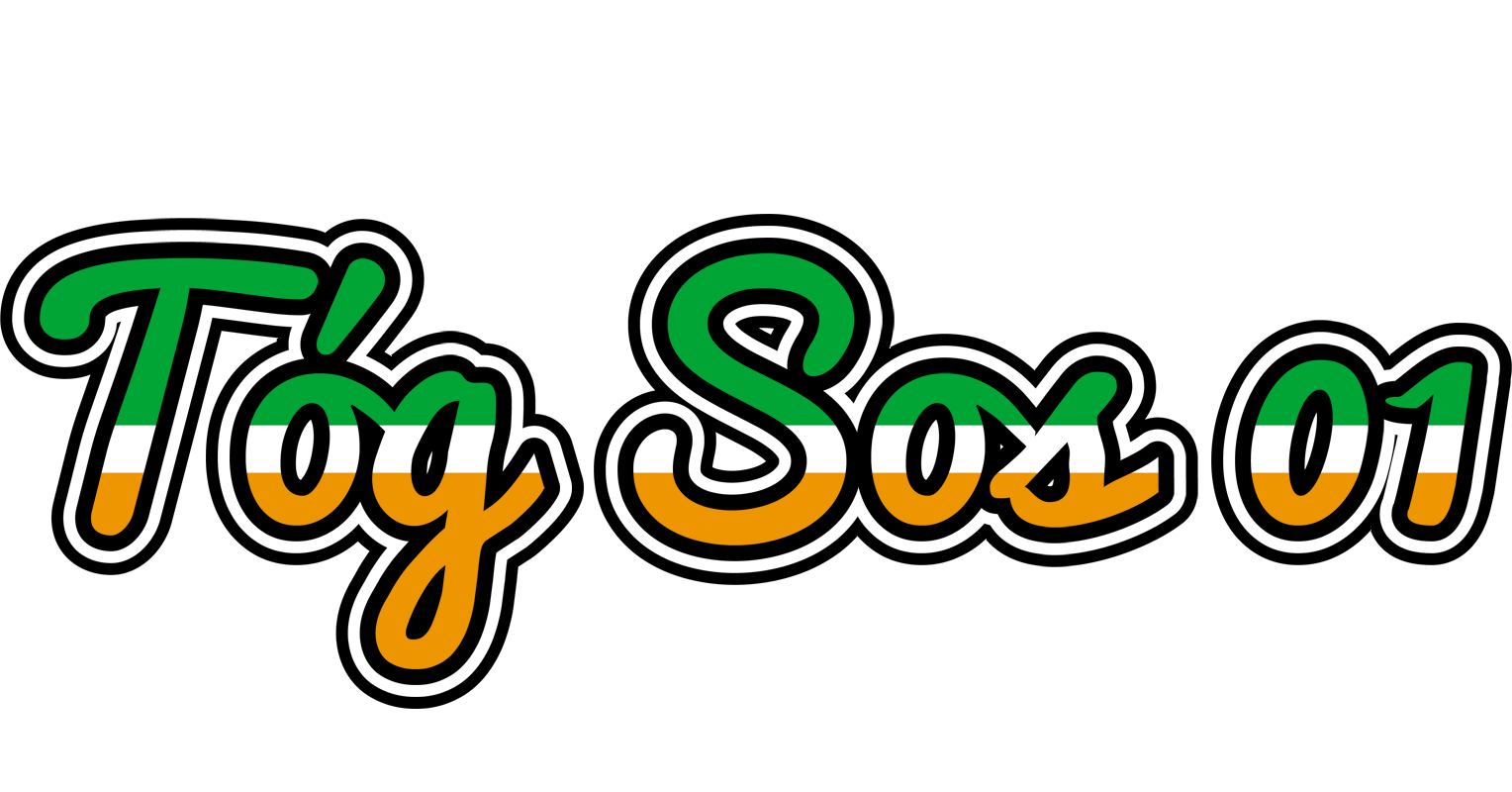 Duine ag ordú iasc sa Ghaeltacht:
Cod - Cad?
Cod - Cad?
Cod - Cad? 
Cod - Cad? 
COD – CAD?
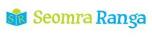 © Seomra Ranga 2023 www.seomraranga.com
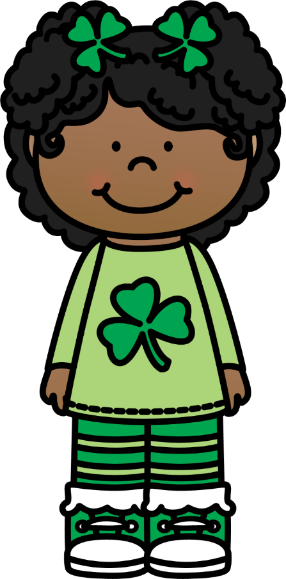 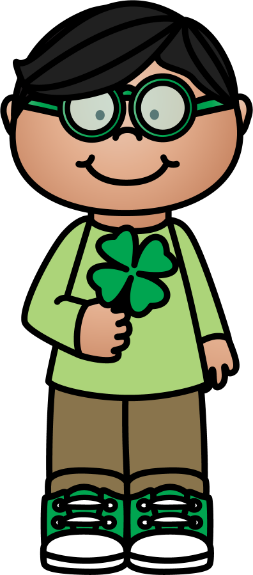 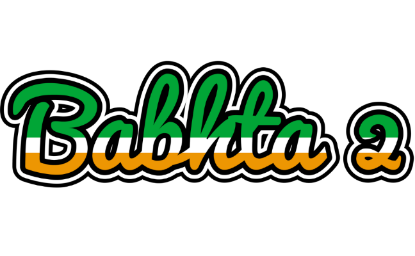 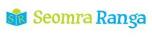 © Seomra Ranga 2023 www.seomraranga.com
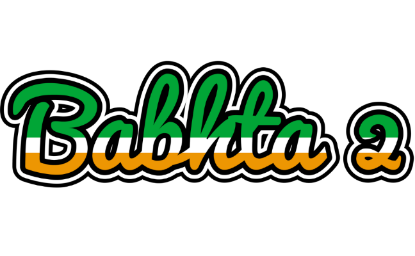 Ceist 1:
Cén chuid den chorp ar a gcaitear buataisí?
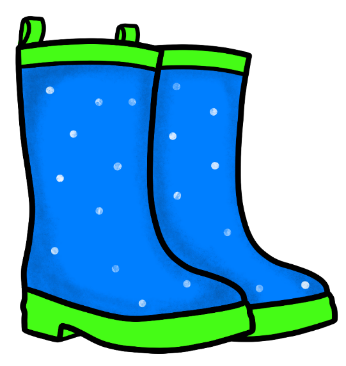 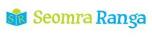 © Seomra Ranga 2023 www.seomraranga.com
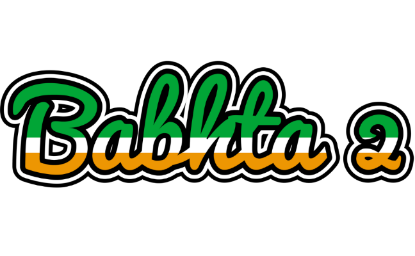 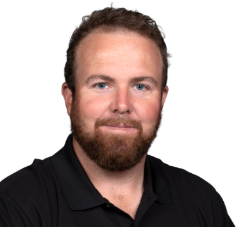 Ceist 2:
Cén Spórt a imríonn Shane Lowry agus Leona Maguire?
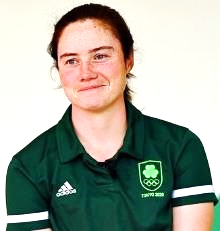 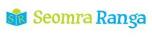 © Seomra Ranga 2023 www.seomraranga.com
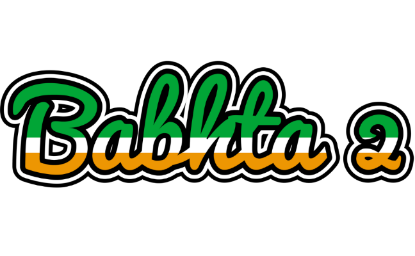 Ceist 3:
Fíor nó bréagach: Is é Micheál Ó Máirtín Taoiseach na hÉireann?
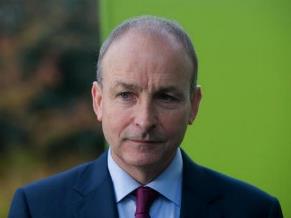 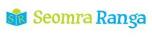 © Seomra Ranga 2023 www.seomraranga.com
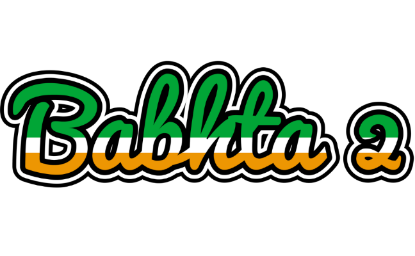 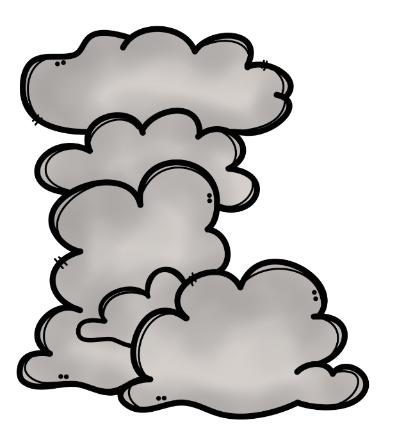 Ceist 4:
Cén sort aimsire é seo?
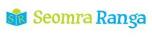 © Seomra Ranga 2023 www.seomraranga.com
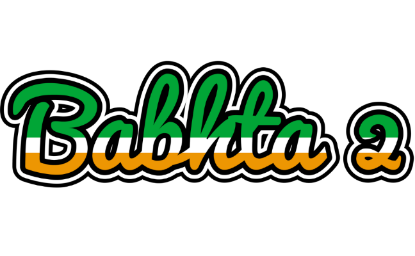 Ceist 5:
Tá mé i mo chónaí sa Róimh. Labhraím Iodáilis. Cén tír ina bhfuil mé?
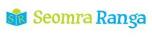 © Seomra Ranga 2023 www.seomraranga.com
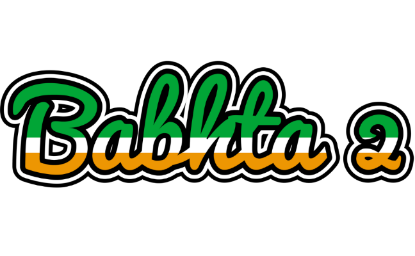 Ceist 6:
Ainmnigh an ealaíontóir cáiliúil seo:
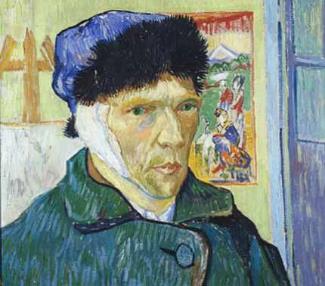 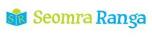 © Seomra Ranga 2023 www.seomraranga.com
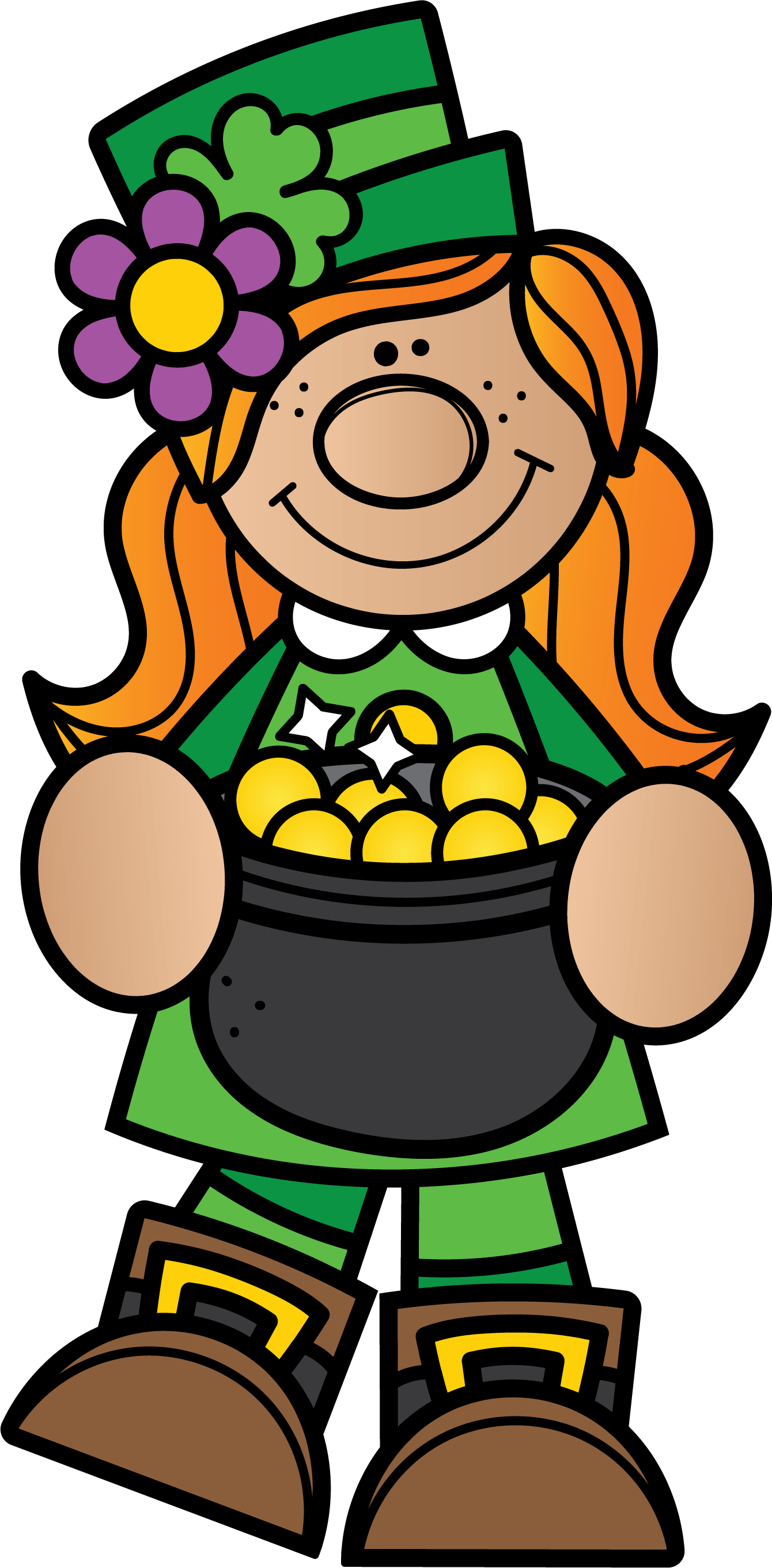 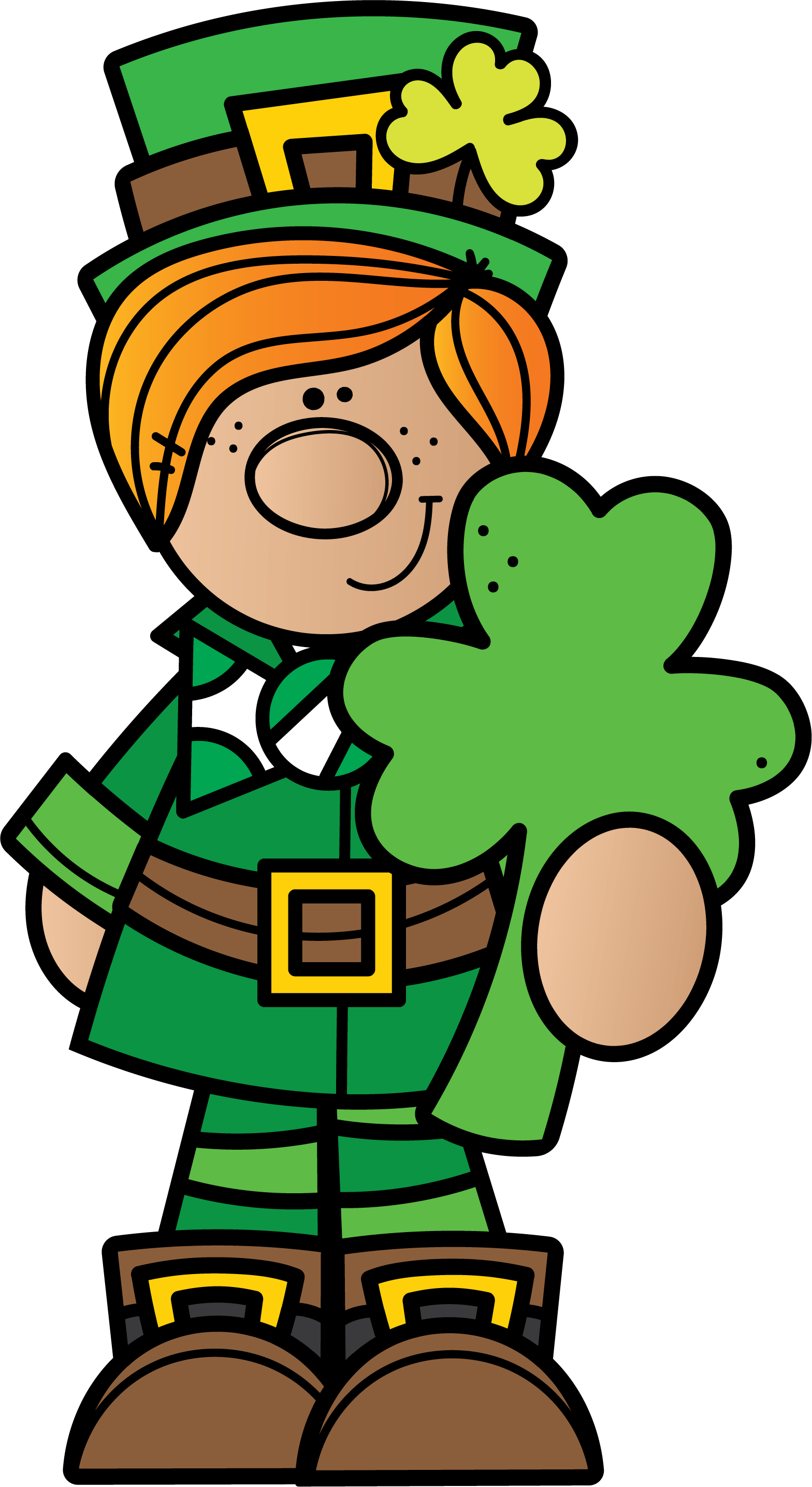 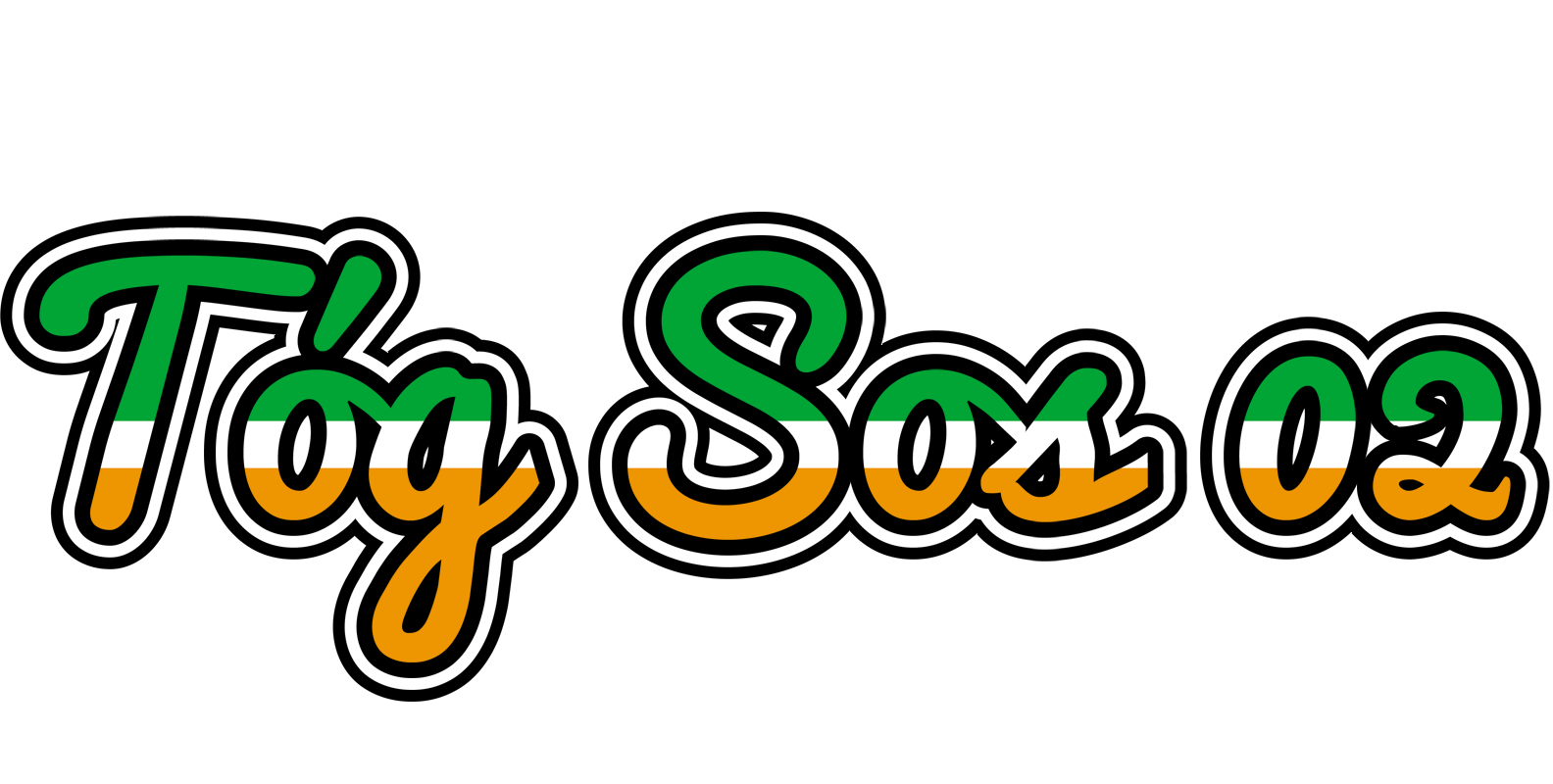 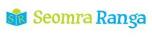 © Seomra Ranga 2023 www.seomraranga.com
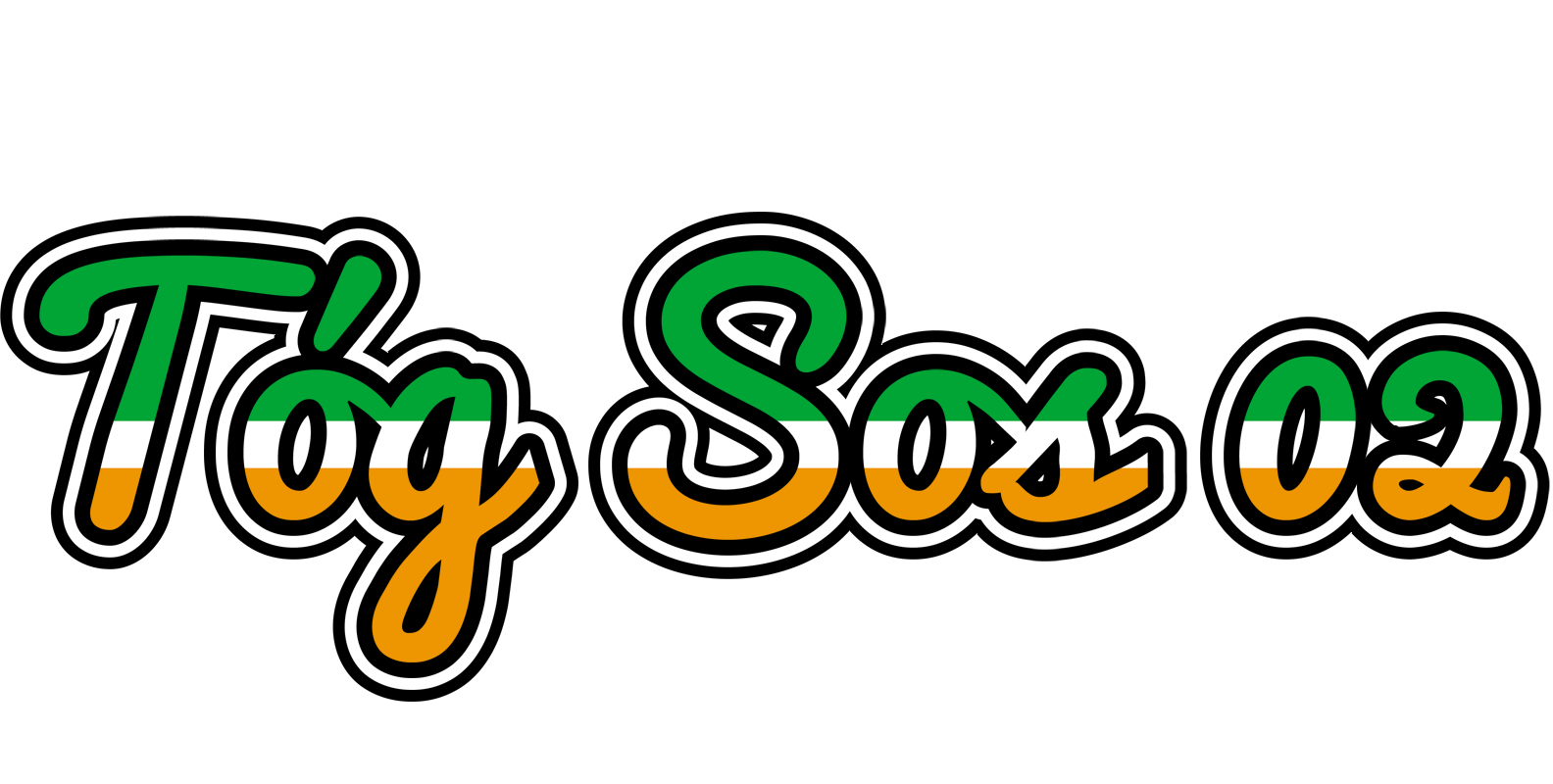 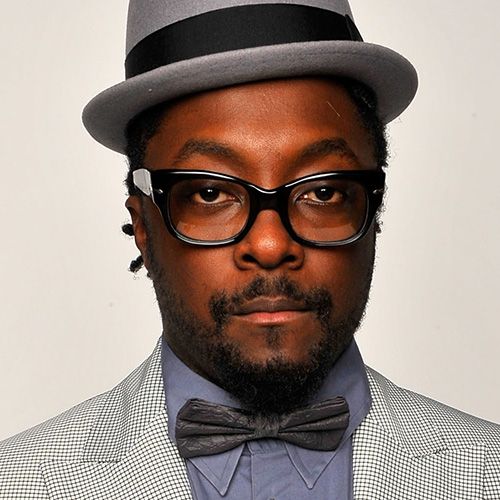 Bhfuil.I.Am!!
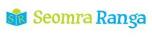 © Seomra Ranga 2023 www.seomraranga.com
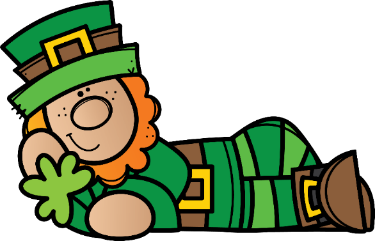 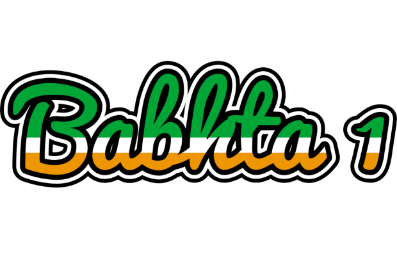 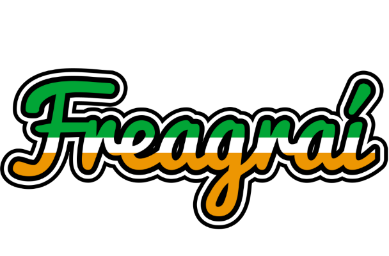 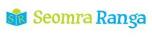 © Seomra Ranga 2023 www.seomraranga.com
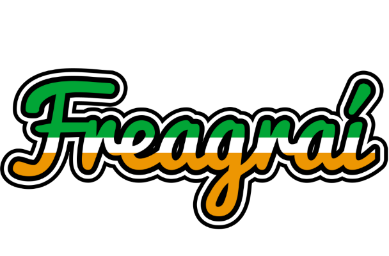 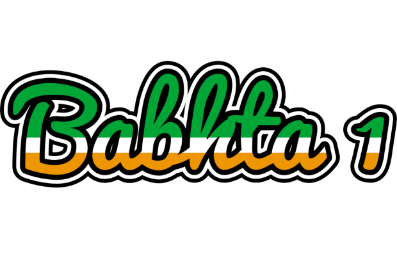 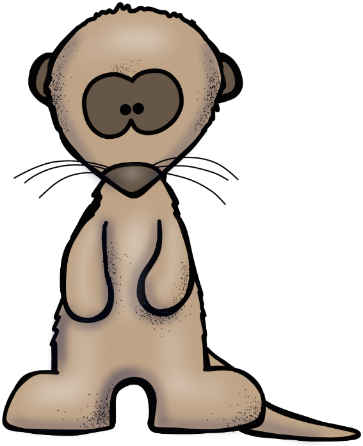 Ceist 1:
Ainmnigh an t-ainmhí seo:
Míorchat
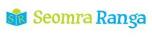 © Seomra Ranga 2023 www.seomraranga.com
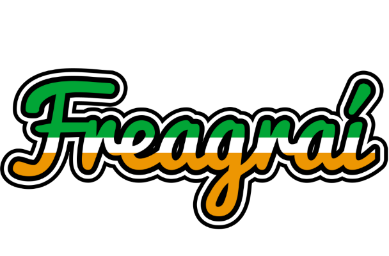 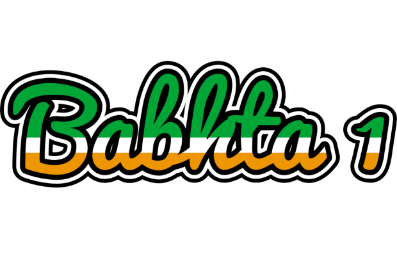 Ceist 2:
Cé mhéad liathróid dubh atá ar bhord snúcair ag tús an chluiche?
Liathróid Amháin (1)
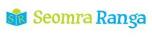 © Seomra Ranga 2023 www.seomraranga.com
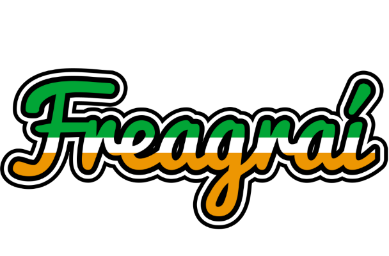 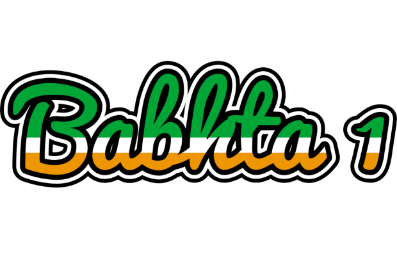 Ceist 3:
Scríobh an uimhir seo: mile, ocht gcéad, daichead a seacht.
1,847
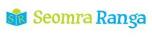 © Seomra Ranga 2023 www.seomraranga.com
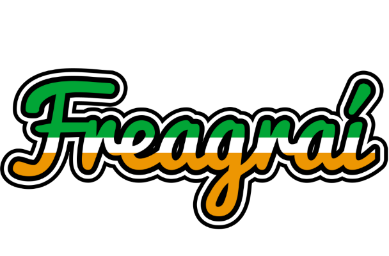 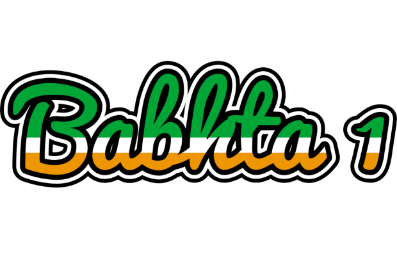 Ceist 4:
Ainmnigh an scannán seo:
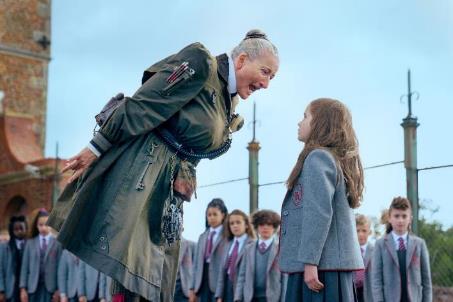 Matilda
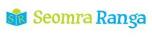 © Seomra Ranga 2023 www.seomraranga.com
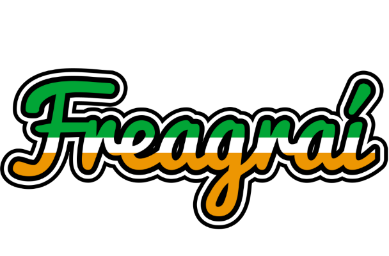 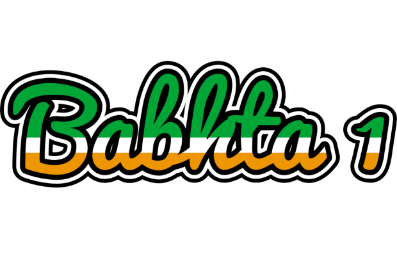 Ceist 5:
Ainmnigh tír amháin inár tharla crith talún (earthquake) ar Feabhra 6, 2023.
An Tuirc/An tSiria
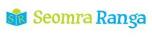 © Seomra Ranga 2023 www.seomraranga.com
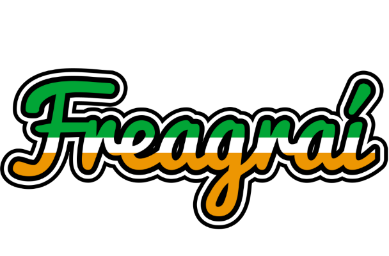 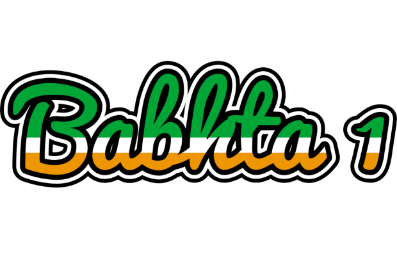 Ceist 6:
Cé mhéad contae atá i gCúige Laighean?
12
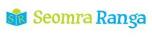 © Seomra Ranga 2023 www.seomraranga.com
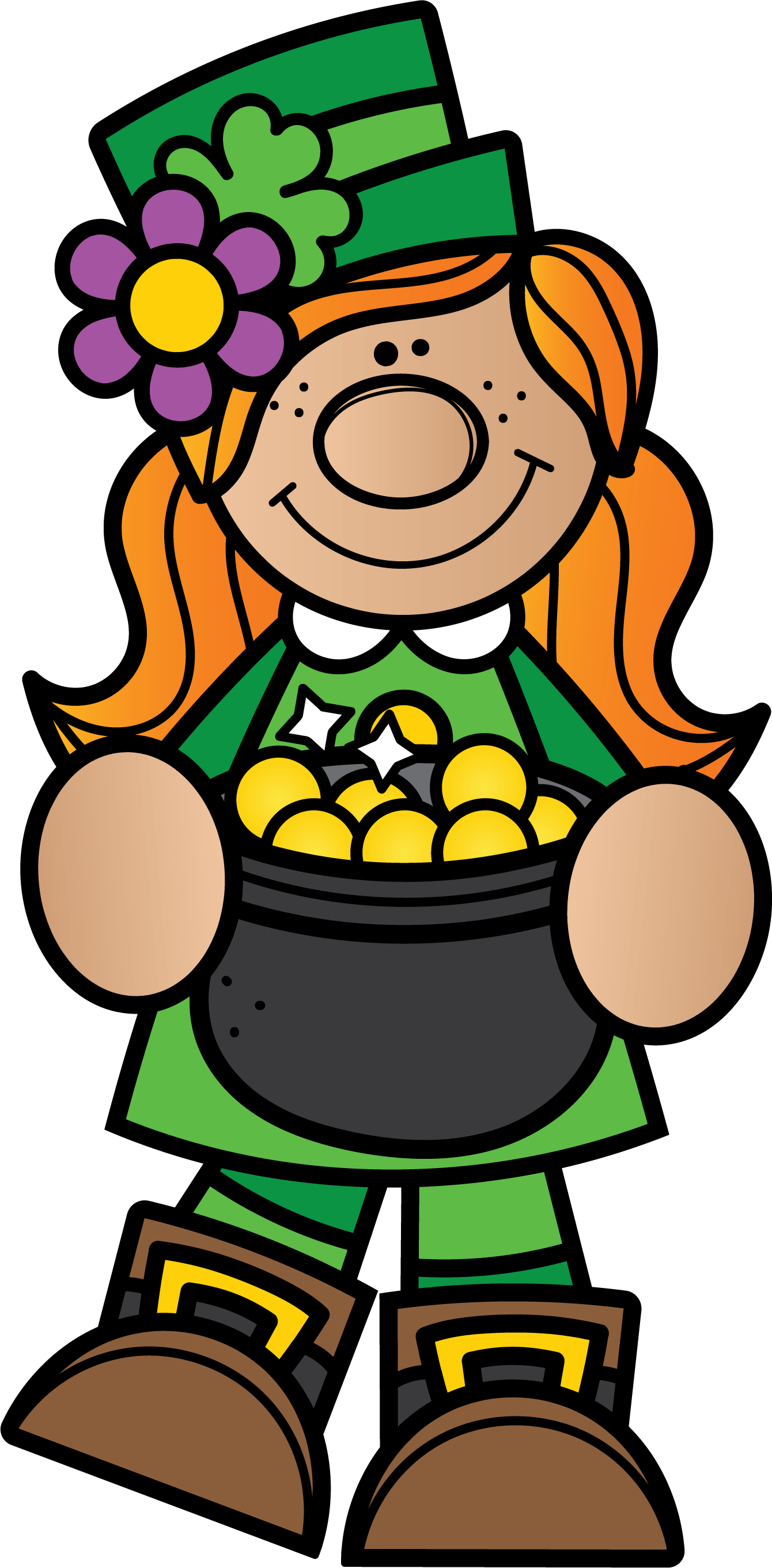 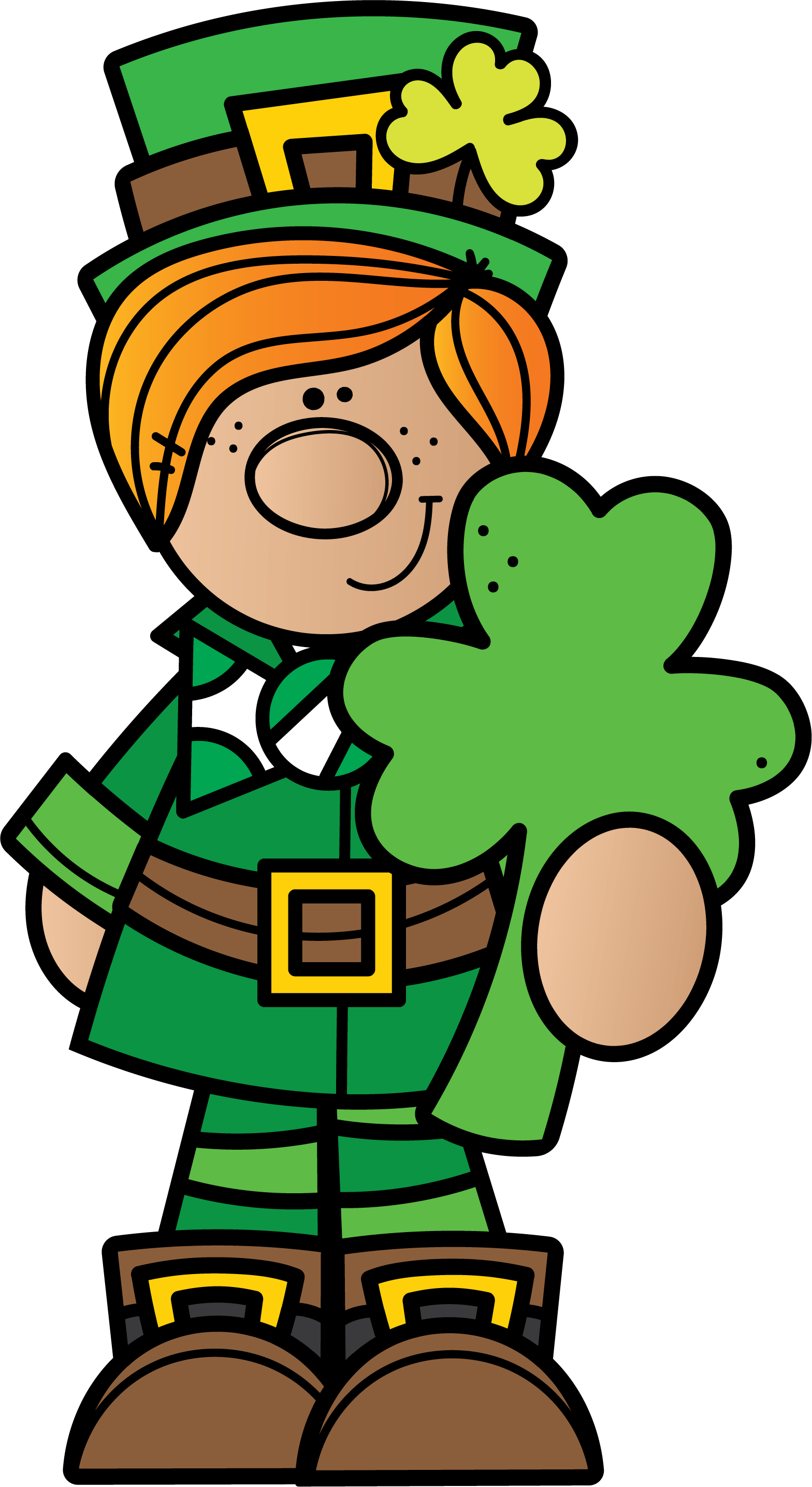 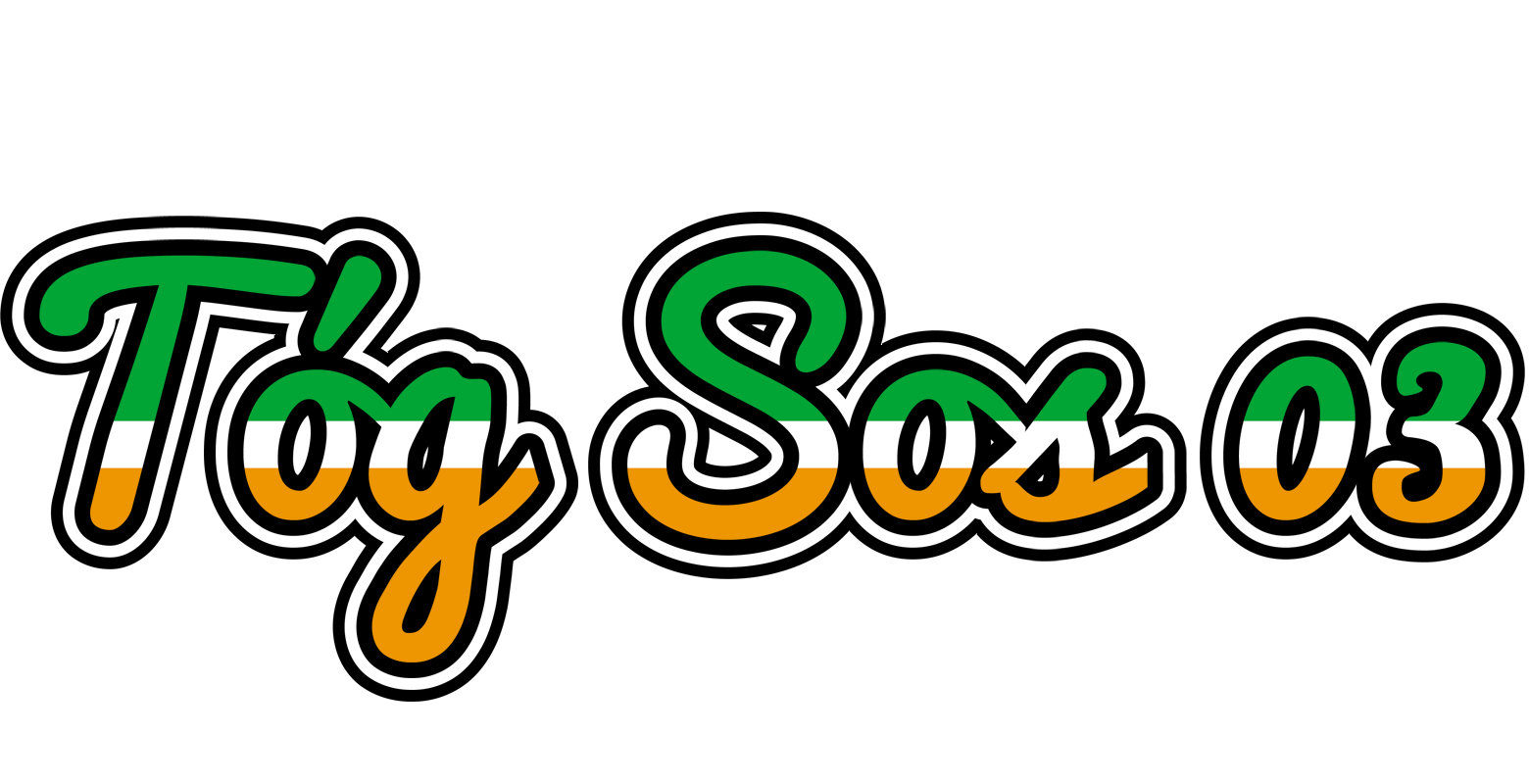 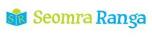 © Seomra Ranga 2023 www.seomraranga.com
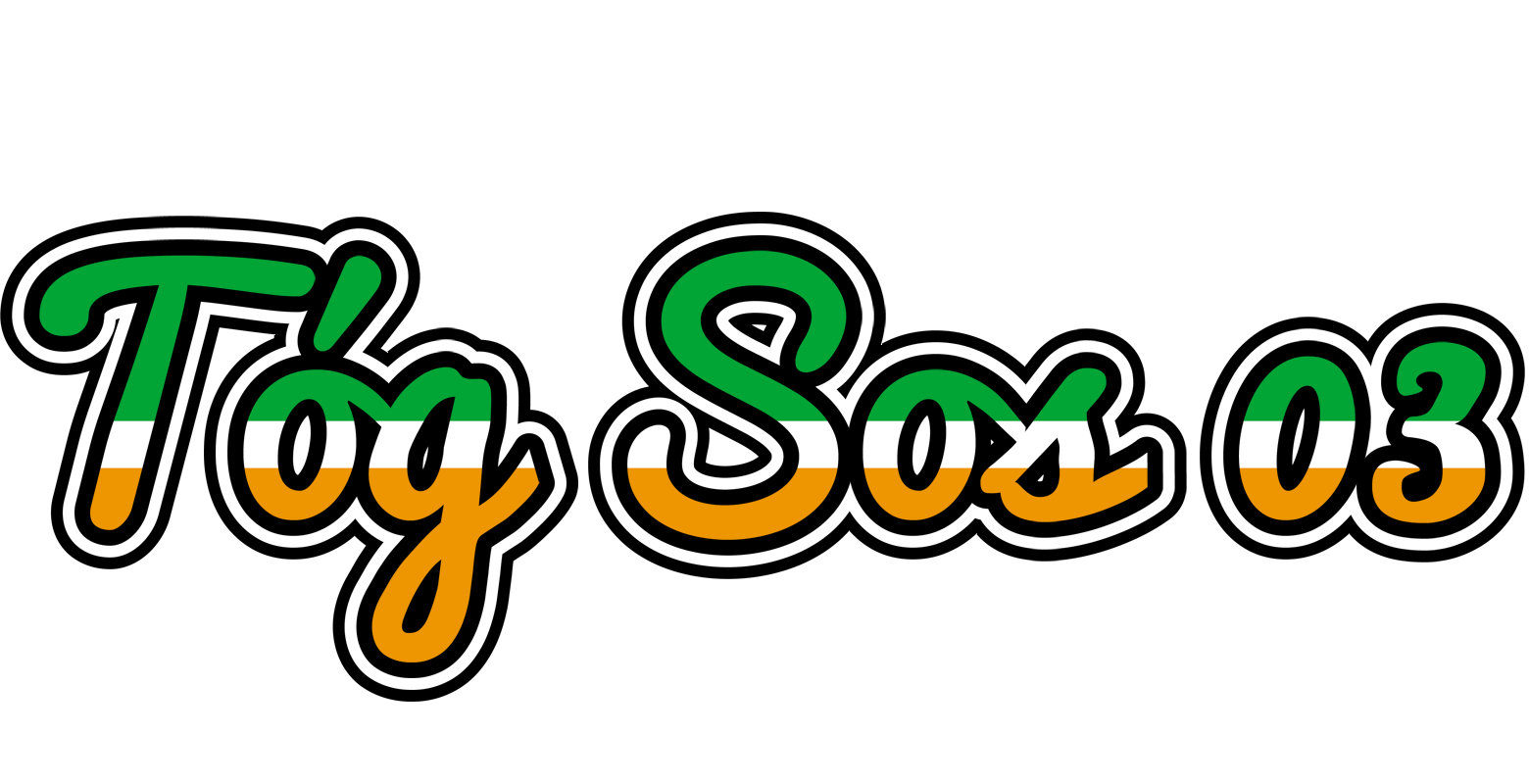 Cad a bhí ag an bhfrog don lón?
Burgar agus diet croak!!
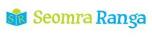 © Seomra Ranga 2023 www.seomraranga.com
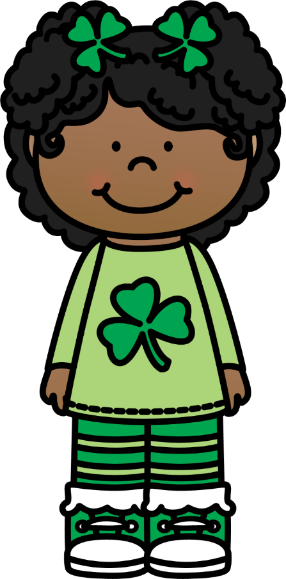 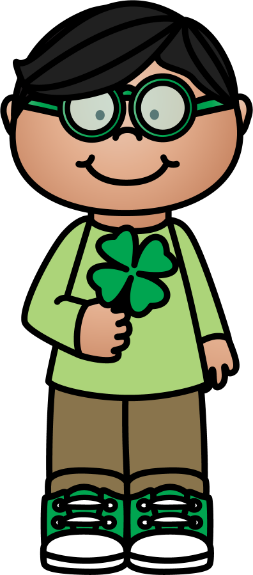 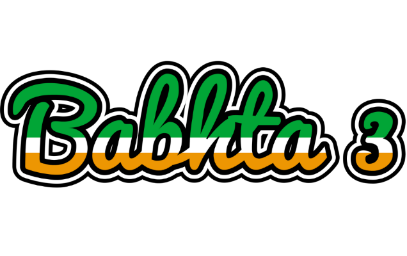 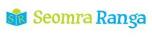 © Seomra Ranga 2023 www.seomraranga.com
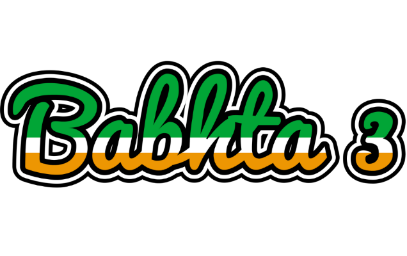 Ceist 1:
Cén t-ainm atá ar an bpáiste is óige i gclann Simpsons?
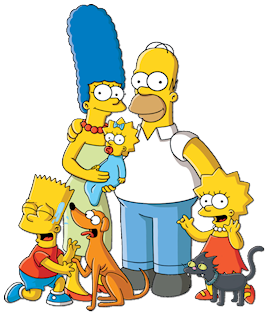 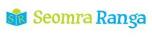 © Seomra Ranga 2023 www.seomraranga.com
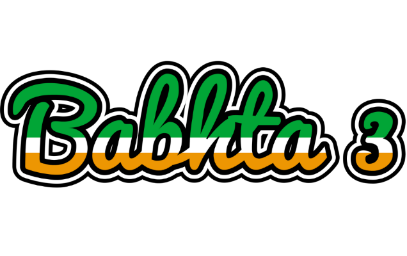 Ceist 2:
Cé acu seo atá as ionad: ceapaire, cáis, cáca, sceallóga, peann, ispíní?
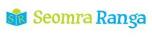 © Seomra Ranga 2023 www.seomraranga.com
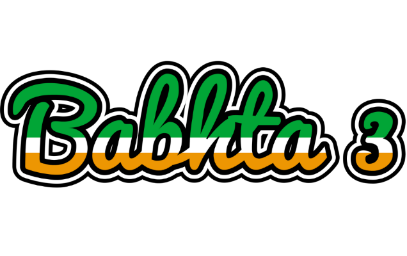 Ceist 3:
Cé mhéad taobh atá ar heicseagán?
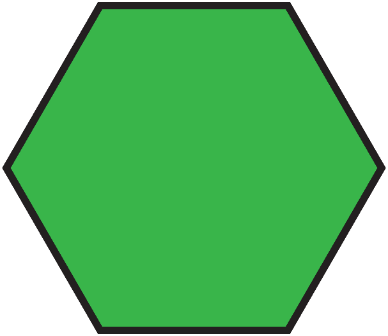 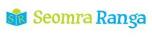 © Seomra Ranga 2023 www.seomraranga.com
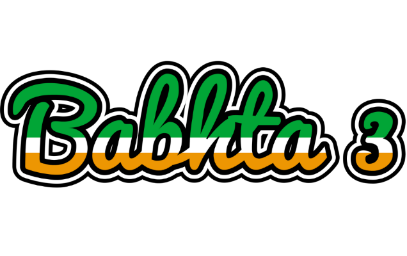 Ceist 4:
Cén sort bláthanna iad seo: plúiríní sneachta, tiúilipí nó lusanna an chromchinn?
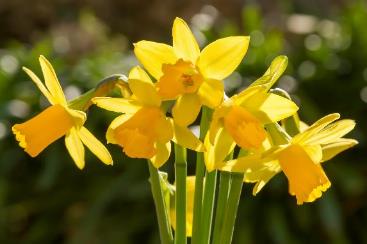 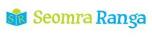 © Seomra Ranga 2023 www.seomraranga.com
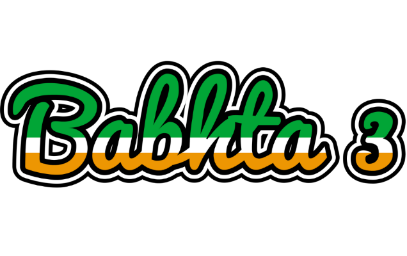 Ceist 5:
Cén dathanna atá ar bhrat na Spáinne?
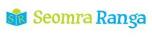 © Seomra Ranga 2023 www.seomraranga.com
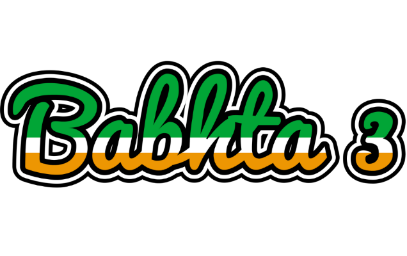 Ceist 6:
Cé hé Rí an Ríocht Aontaithe (UK)?
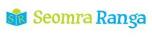 © Seomra Ranga 2023 www.seomraranga.com
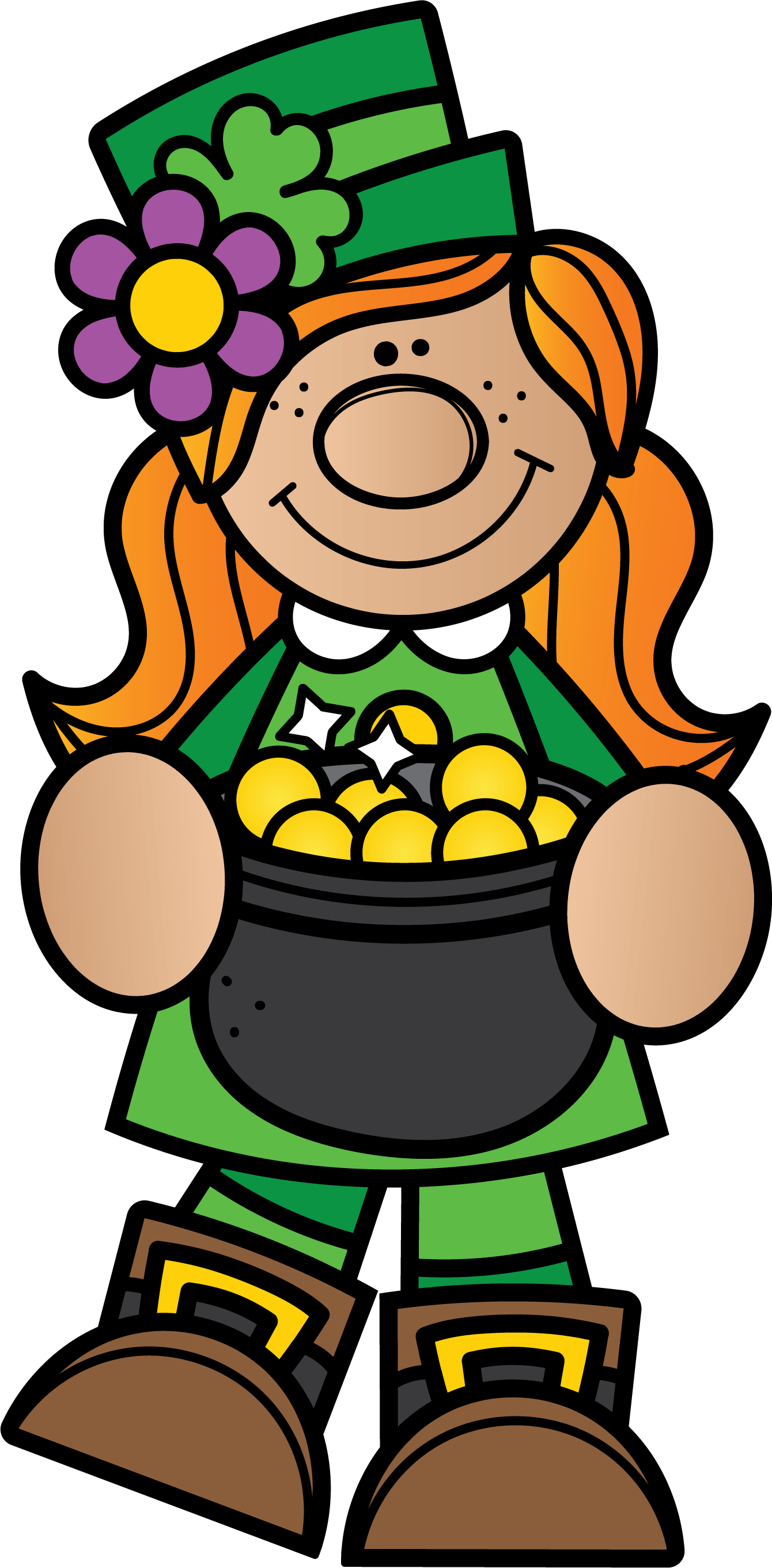 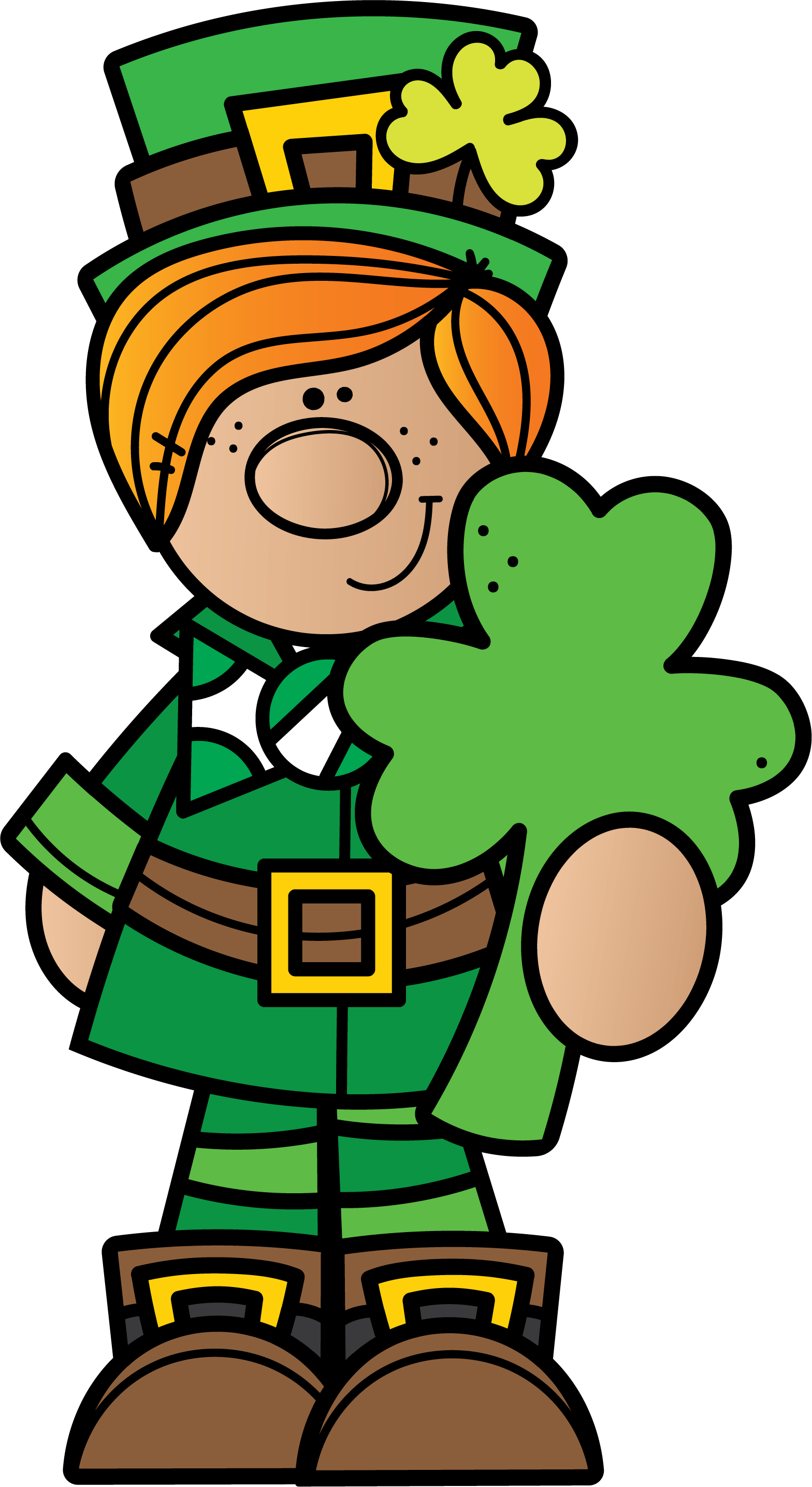 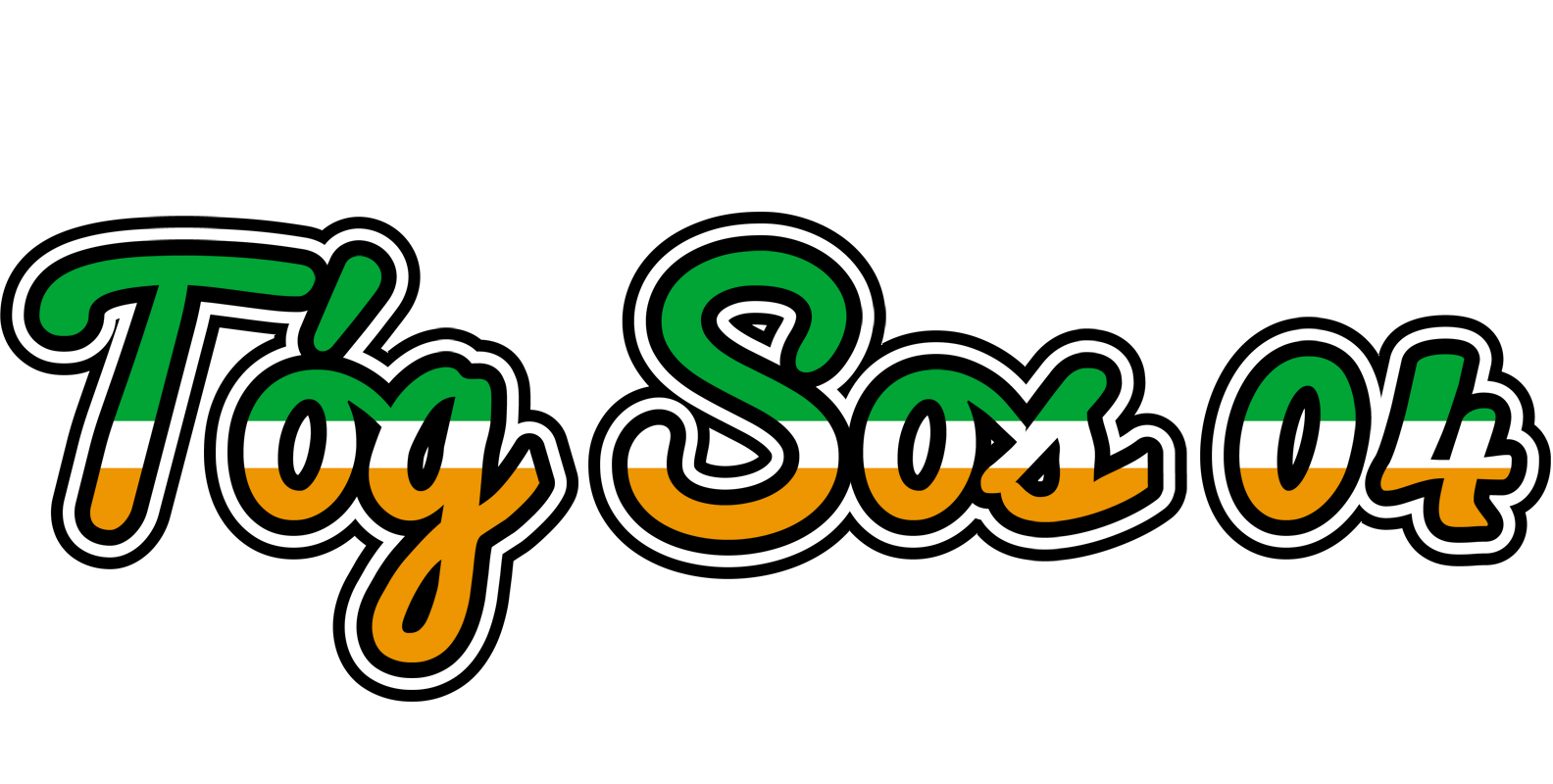 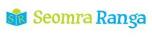 © Seomra Ranga 2023 www.seomraranga.com
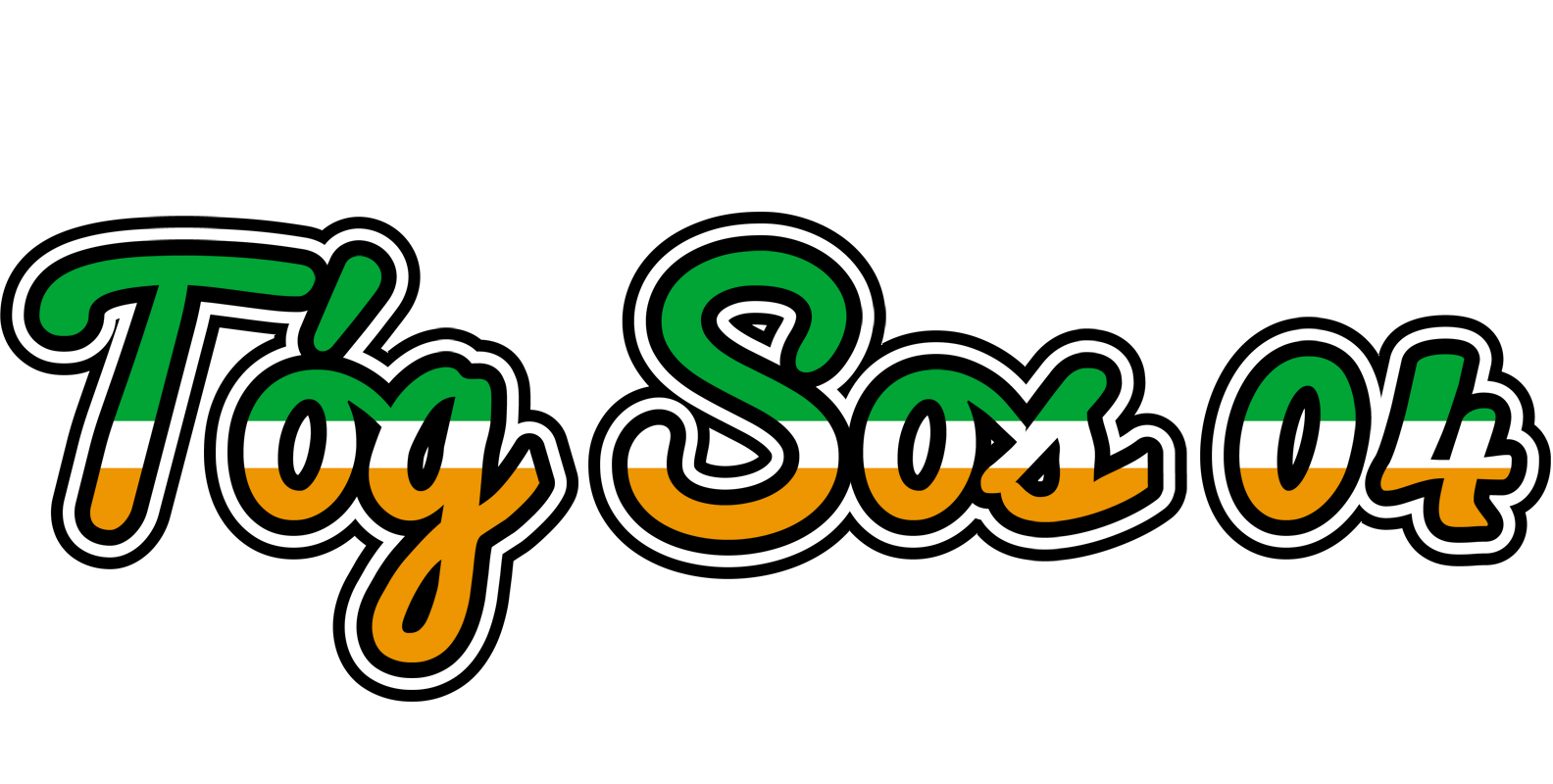 Cá bhfuil tú ábalta a fhoghlaim conas a dhéantar uachtar reoite?
Scoil Sundae!
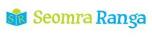 © Seomra Ranga 2023 www.seomraranga.com
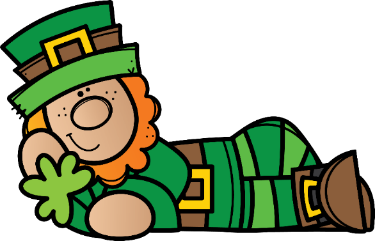 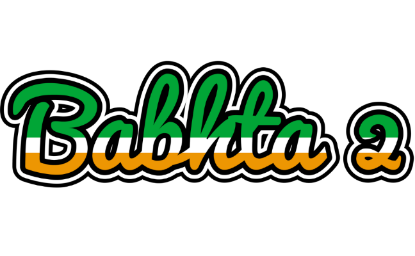 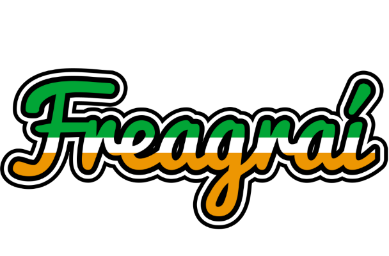 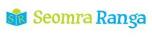 © Seomra Ranga 2023 www.seomraranga.com
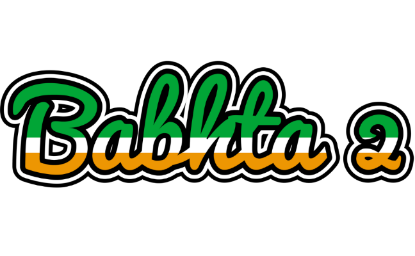 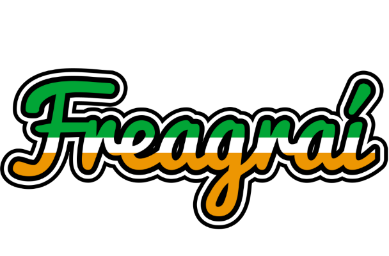 Ceist 1:
Cén chuid den chorp ar a gcaitear buataisí?
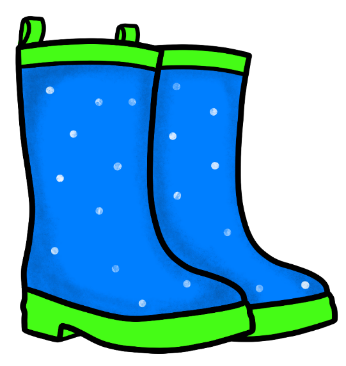 Cosa
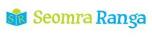 © Seomra Ranga 2023 www.seomraranga.com
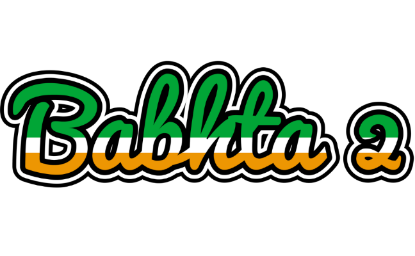 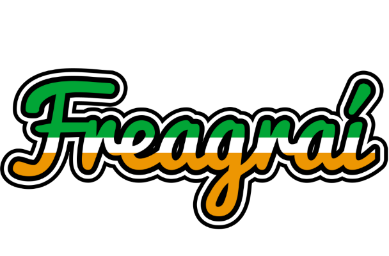 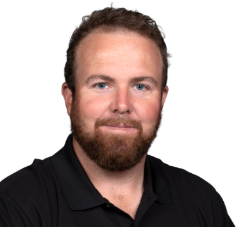 Ceist 2:
Cén Spórt a imríonn Shane Lowry agus Leona Maguire?
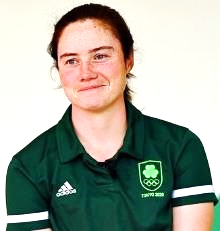 Galf
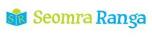 © Seomra Ranga 2023 www.seomraranga.com
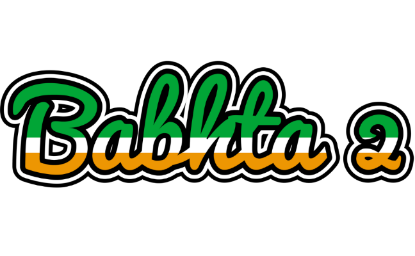 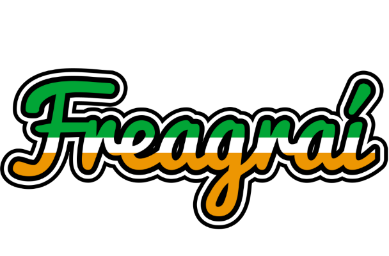 Ceist 3:
Fíor nó bréagach: Is é Micheál Ó Máirtín Taoiseach na hÉireann?
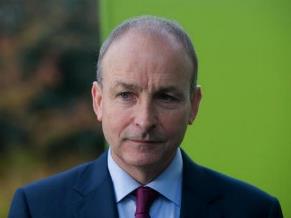 Bréagach
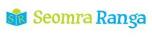 © Seomra Ranga 2023 www.seomraranga.com
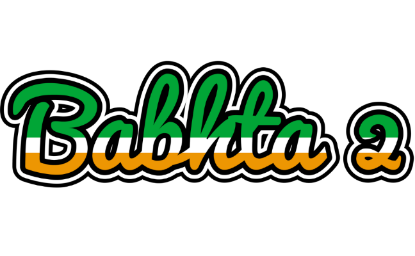 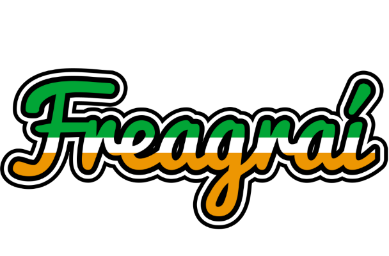 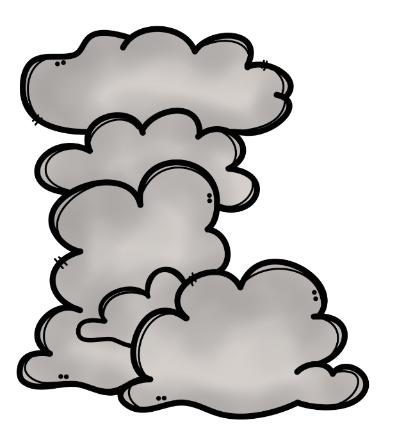 Ceist 4:
Cén sort aimsire é seo?
Scamallach
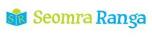 © Seomra Ranga 2023 www.seomraranga.com
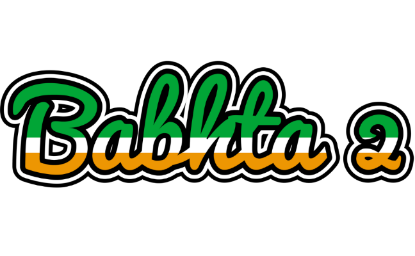 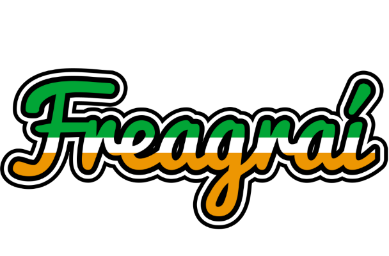 Ceist 5:
Tá mé i mo chónaí sa Róimh. Labhraím Iodáilis. Cén tír ina bhfuil mé?
An Iodáil
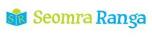 © Seomra Ranga 2023 www.seomraranga.com
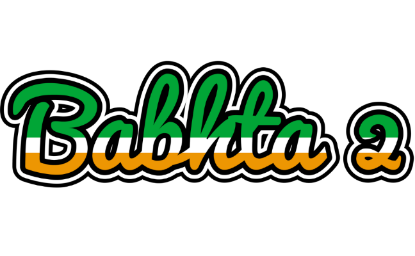 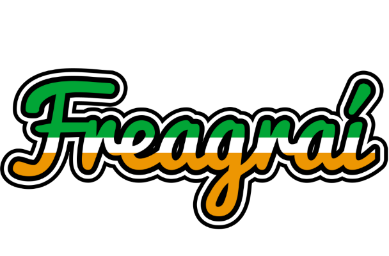 Ceist 6:
Ainmnigh an ealaíontóir cáiliúil seo:
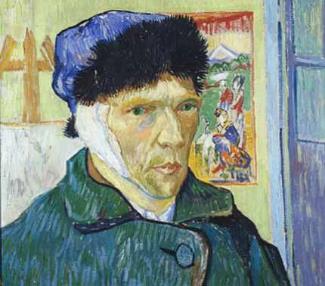 Vincent Van Gogh
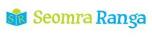 © Seomra Ranga 2023 www.seomraranga.com
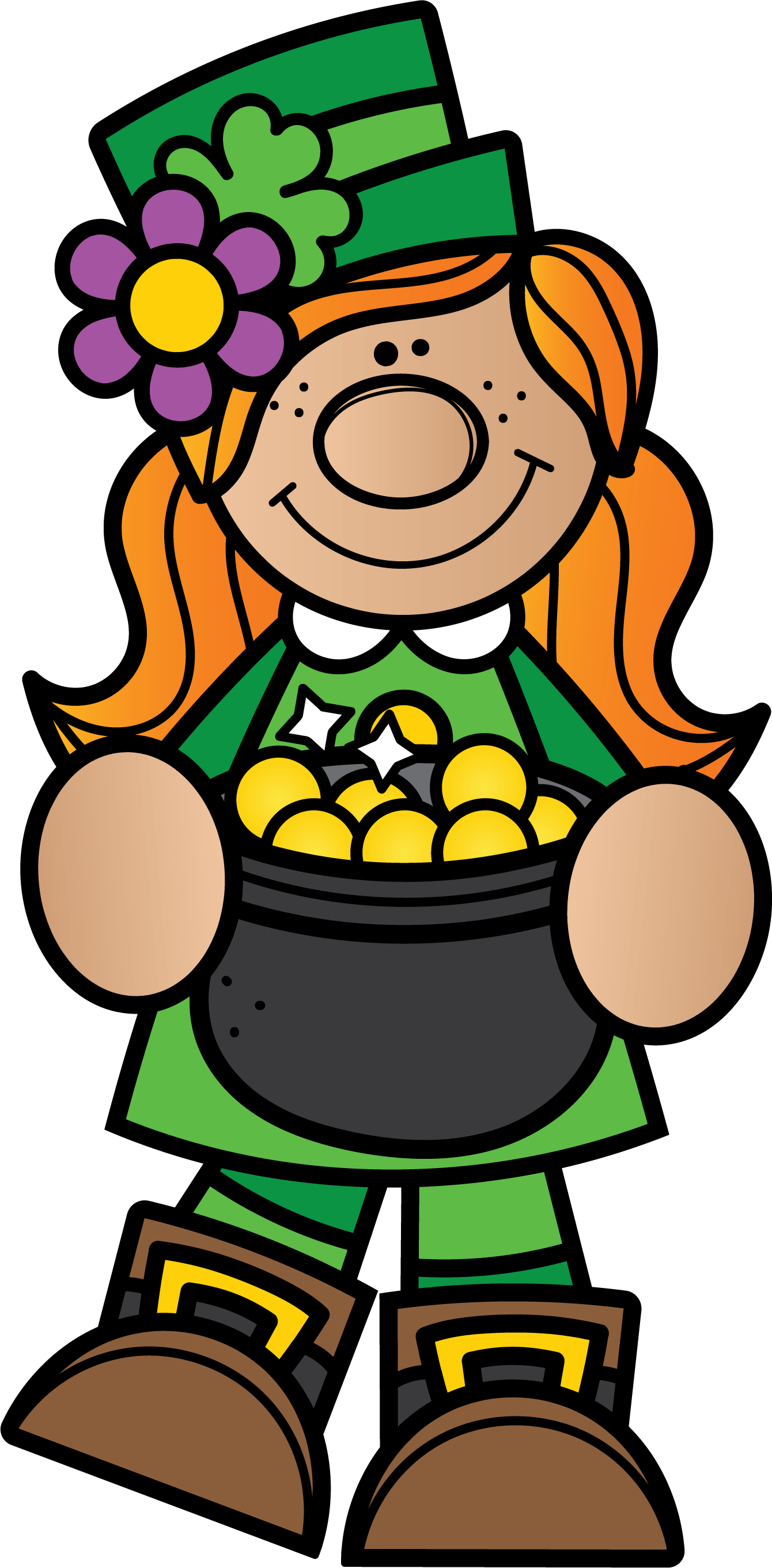 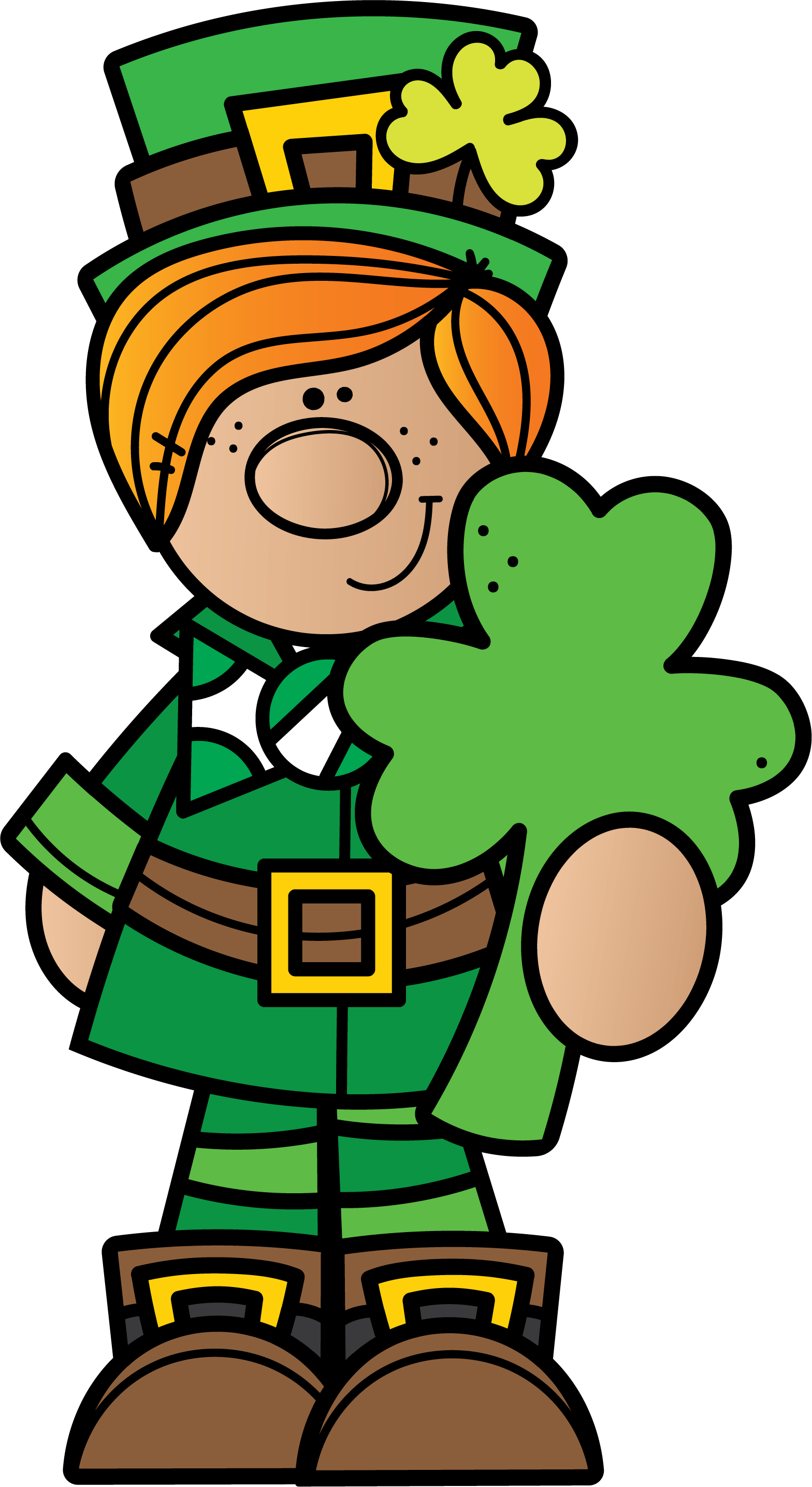 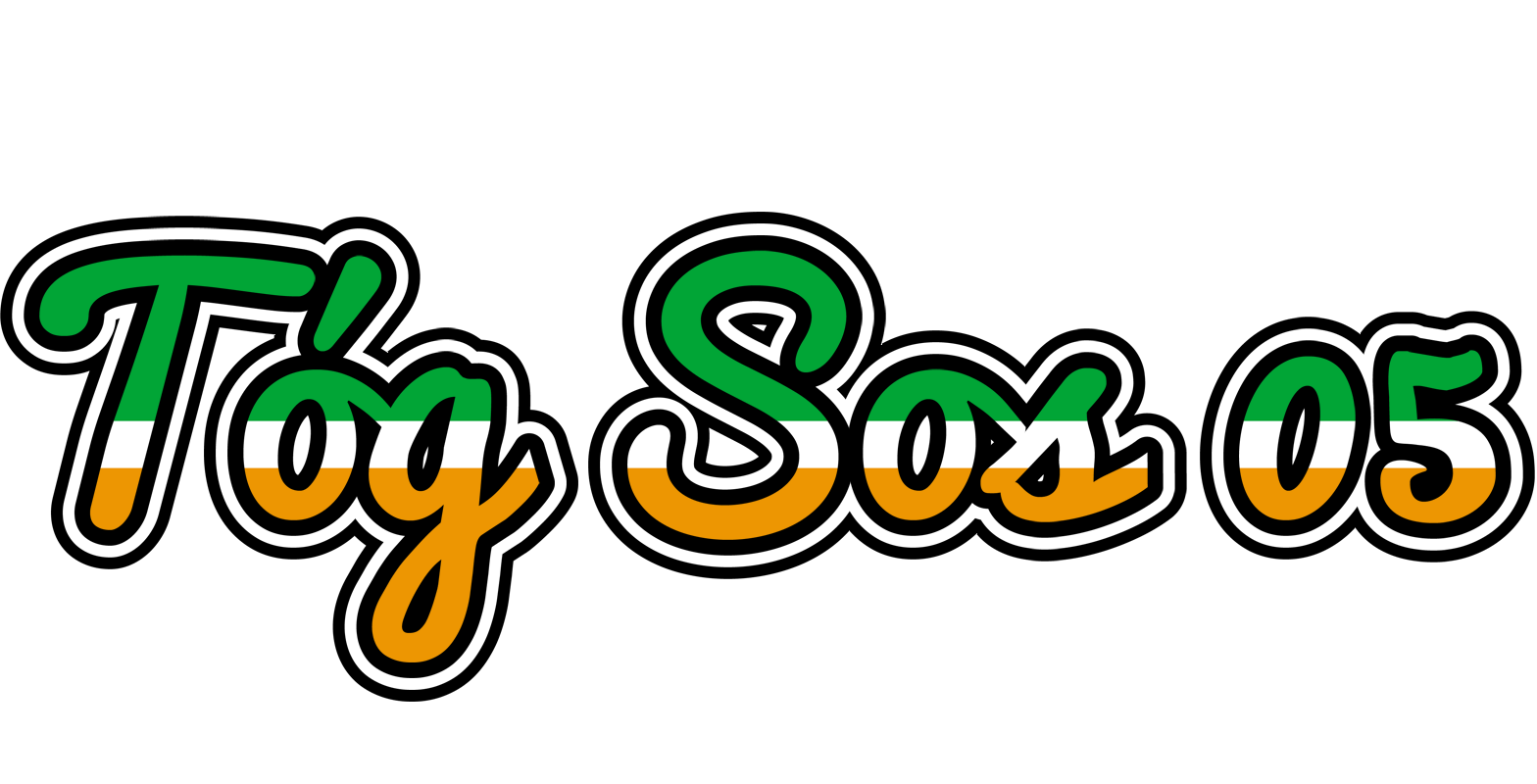 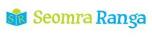 © Seomra Ranga 2023 www.seomraranga.com
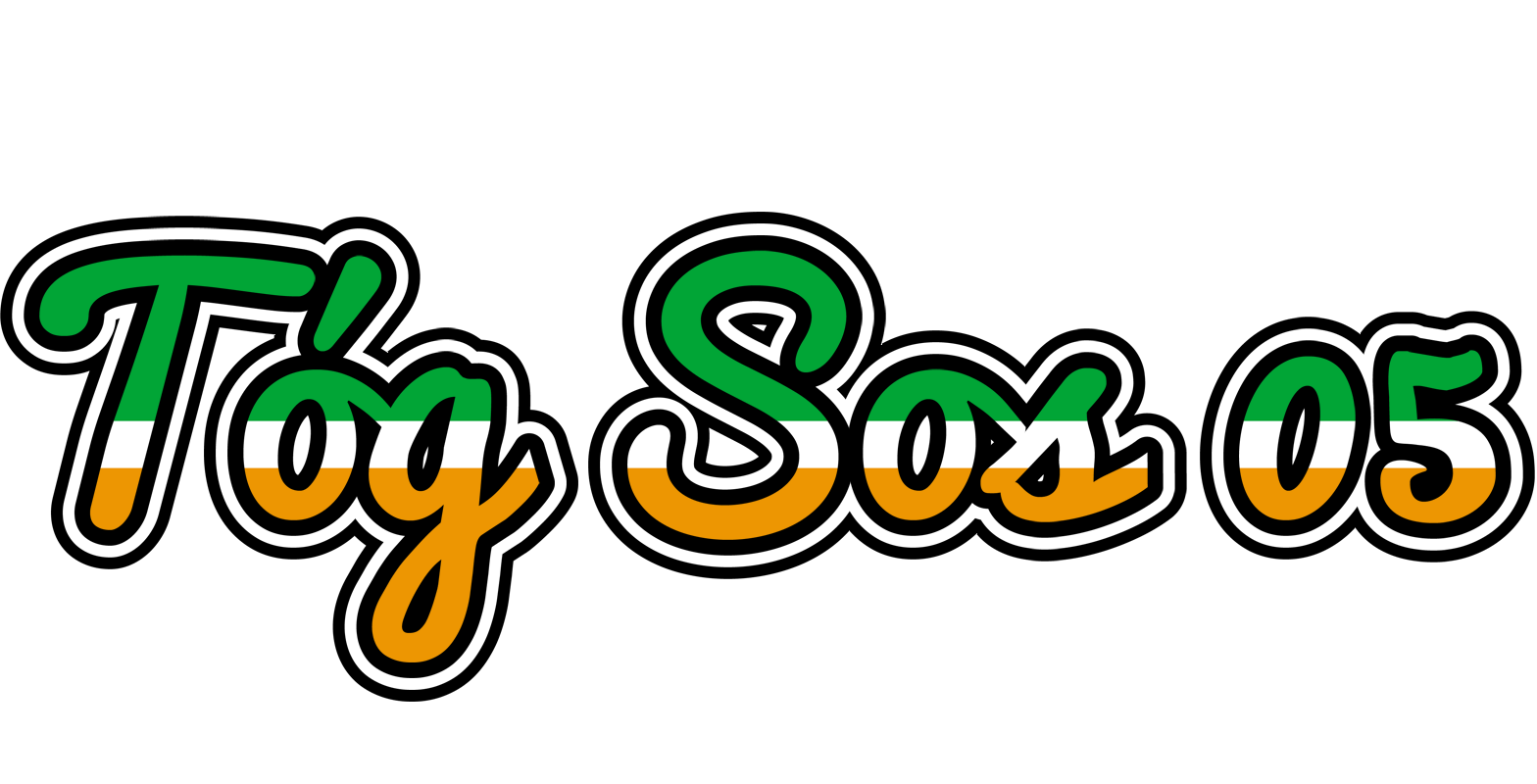 Múinteoir: Ar chabhraigh d’athair duit do chuid obair bhaile a dhéanamh?
Dalta: Níor chabhraigh, rinne sé é go léir leis féin!
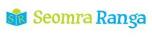 © Seomra Ranga 2023 www.seomraranga.com
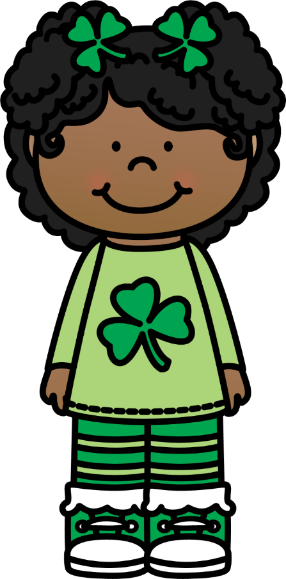 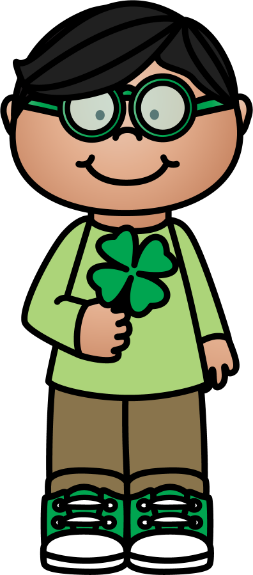 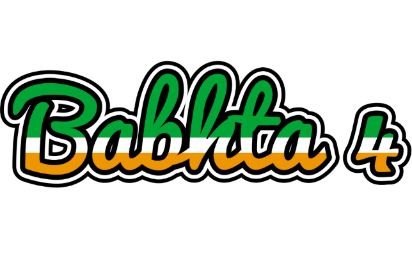 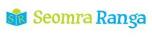 © Seomra Ranga 2023 www.seomraranga.com
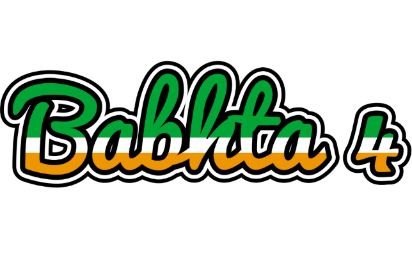 Ceist 1:
Ainmnigh an scannán seo:
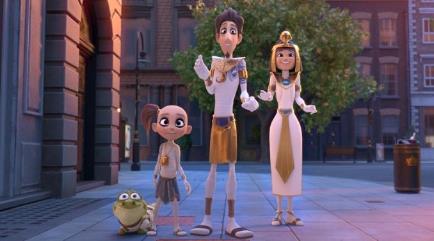 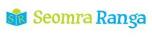 © Seomra Ranga 2023 www.seomraranga.com
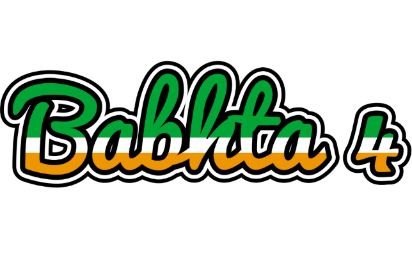 Ceist 2:
Cén sort bia iad seo: naan, pitta agus ciabatta?
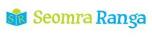 © Seomra Ranga 2023 www.seomraranga.com
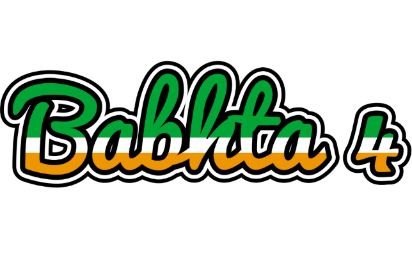 Ceist 3:
Cé a chanann an t-amhrán “As It Was”?
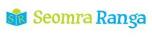 © Seomra Ranga 2023 www.seomraranga.com
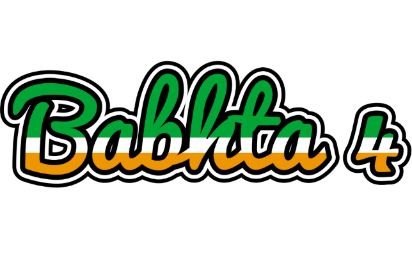 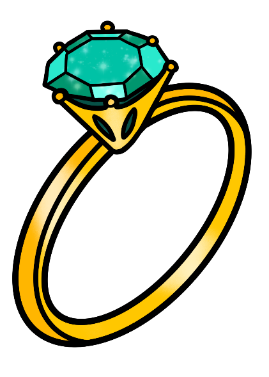 Ceist 4:
Cad é seo:
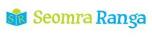 © Seomra Ranga 2023 www.seomraranga.com
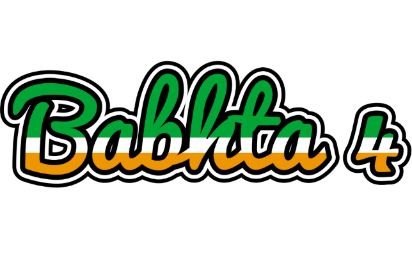 Ceist 5:
Críochnaigh an seanfhocal: ___ maith, leath na hoibre.
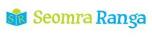 © Seomra Ranga 2023 www.seomraranga.com
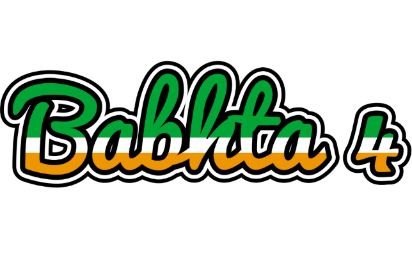 Ceist 6:
Cad í an abhainn is faide ar domhain?
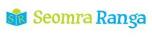 © Seomra Ranga 2023 www.seomraranga.com
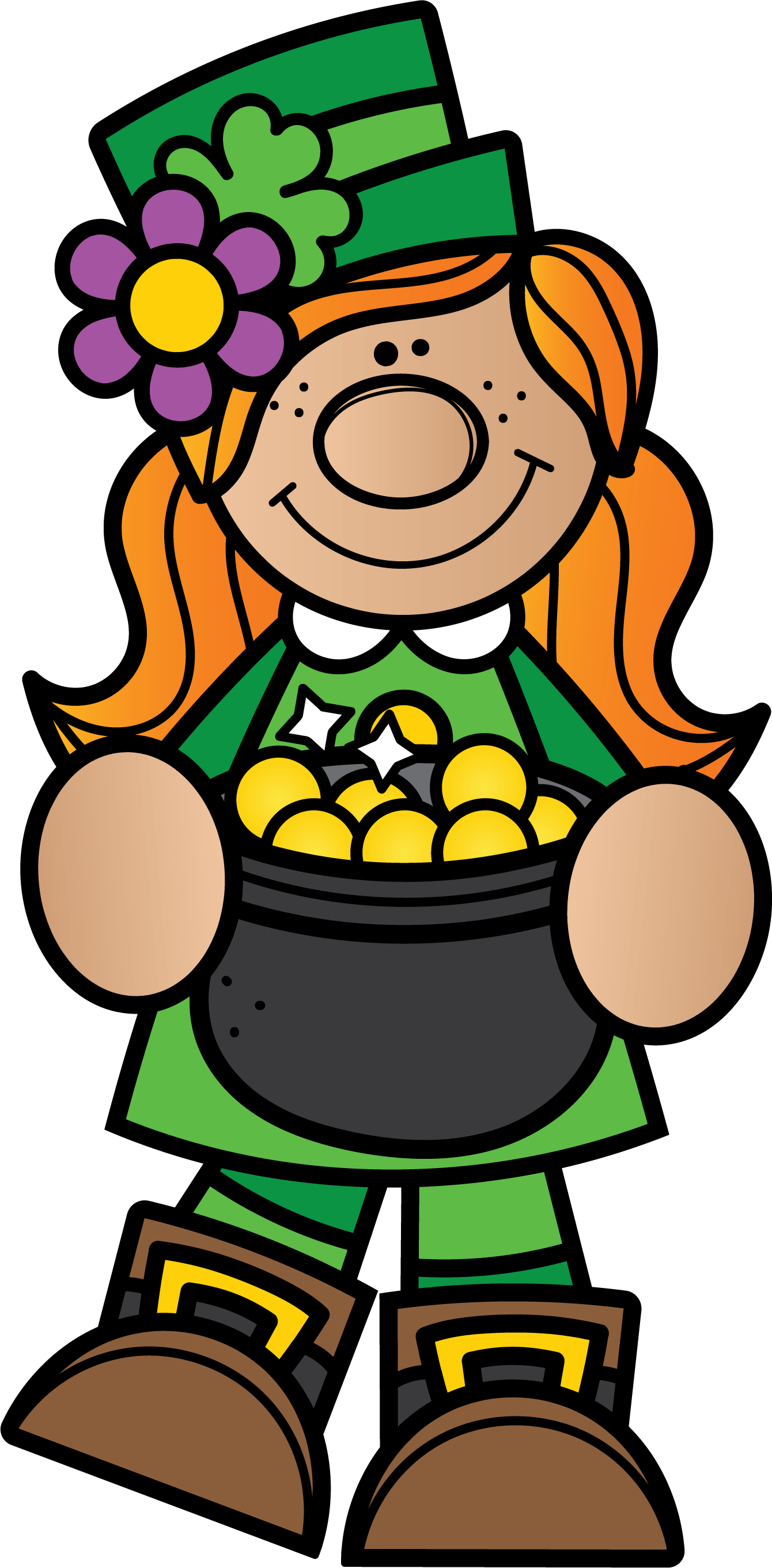 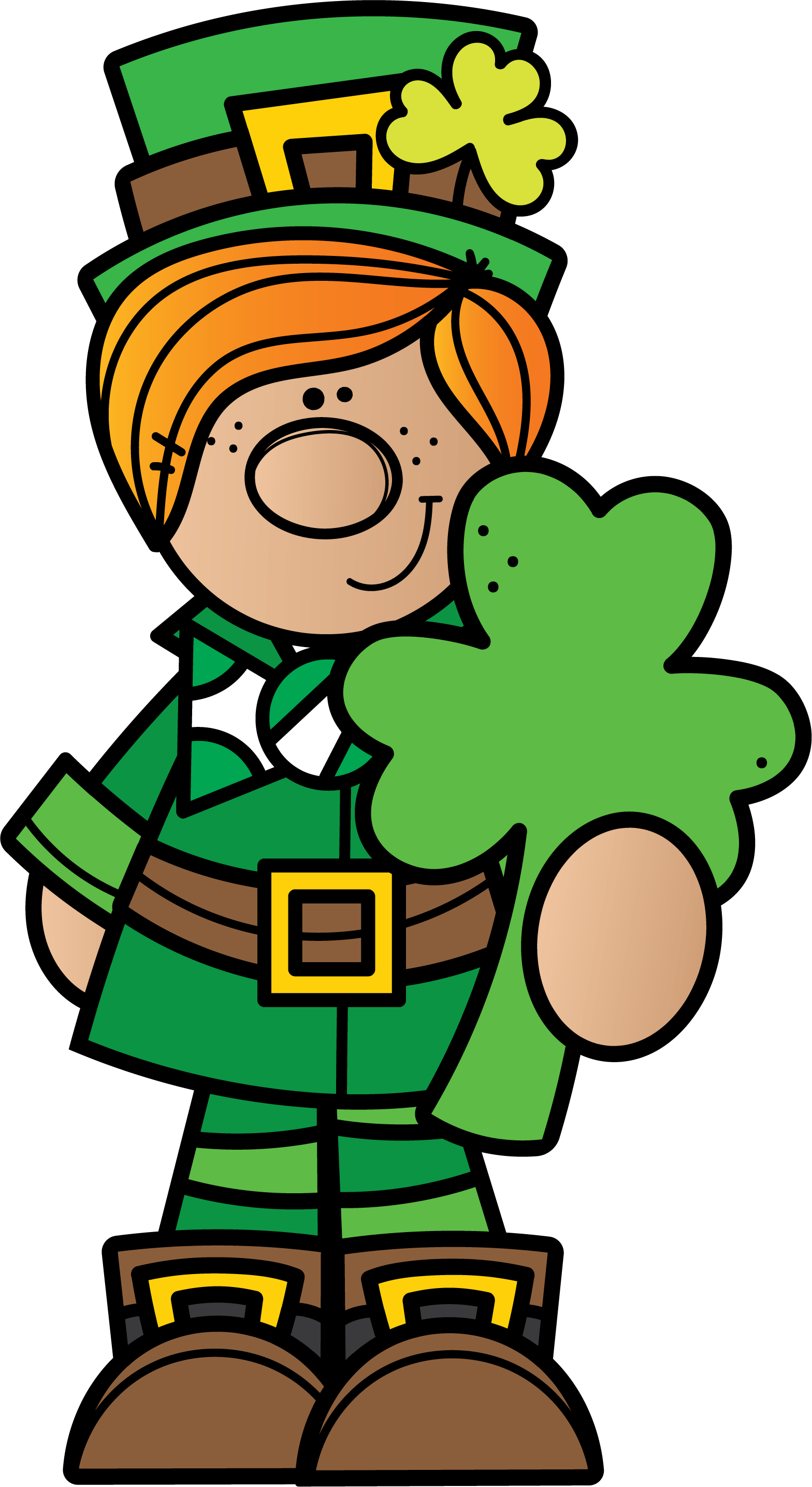 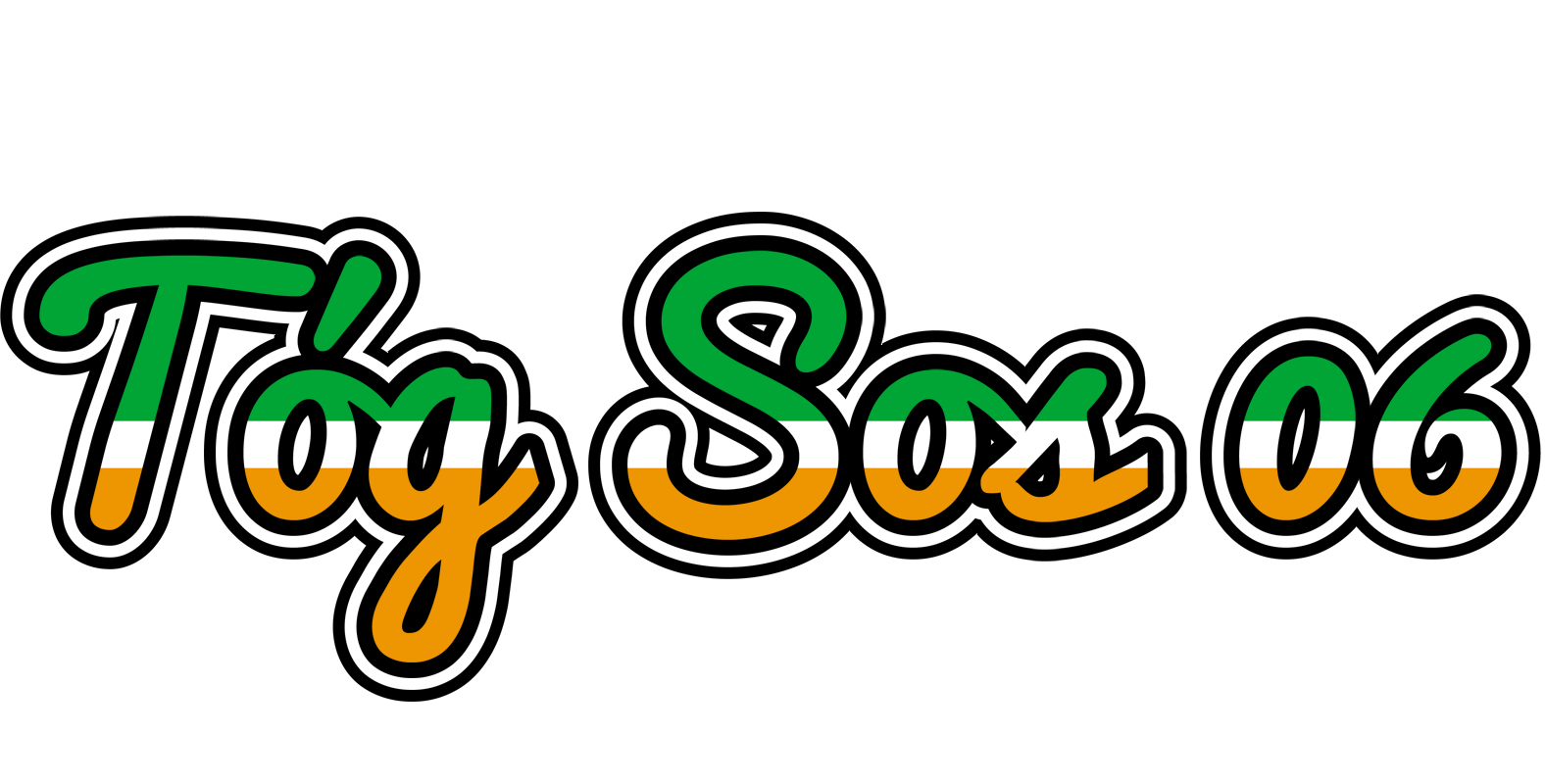 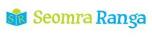 © Seomra Ranga 2023 www.seomraranga.com
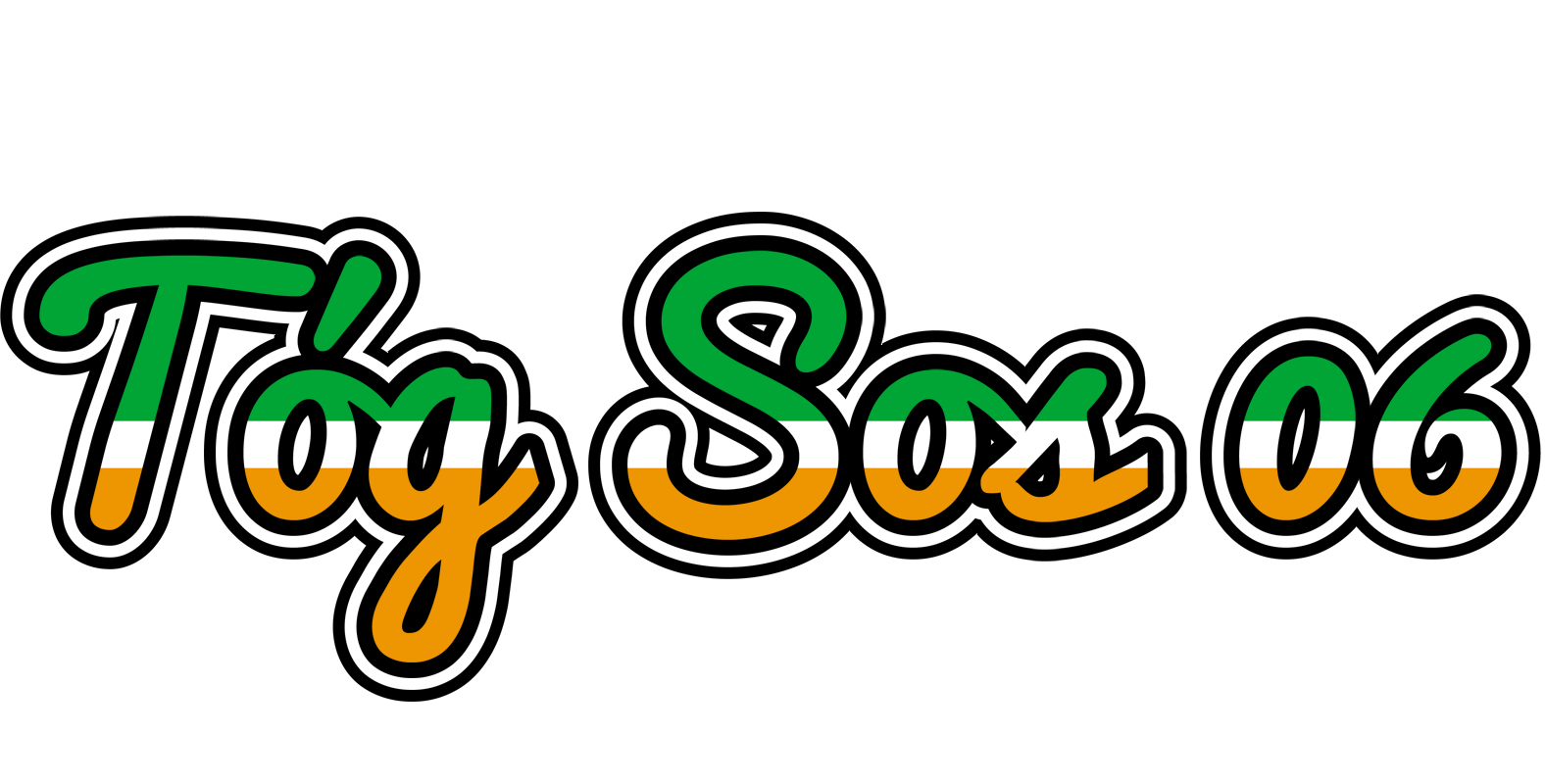 Bhí bosca bananas fágtha ar an mbord.
“Ceann don ‘Fyffe’ a day”, a dúirt mé!
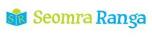 © Seomra Ranga 2023 www.seomraranga.com
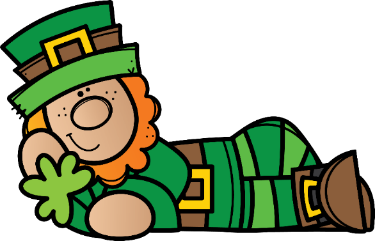 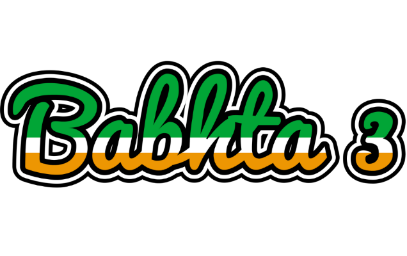 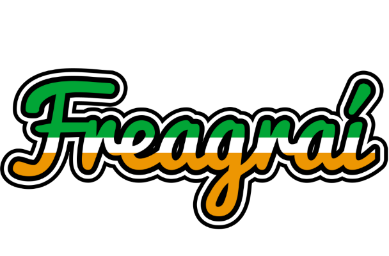 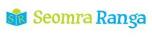 © Seomra Ranga 2023 www.seomraranga.com
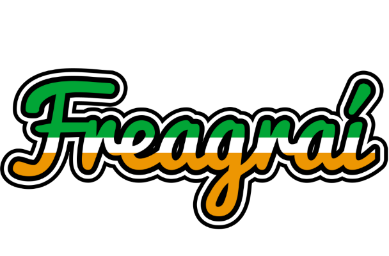 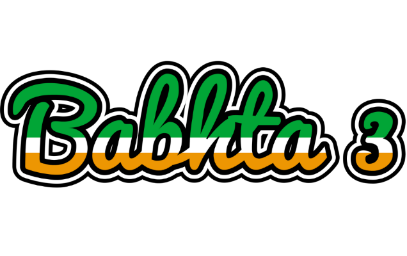 Ceist 1:
Cén t-ainm atá ar an bpáiste is óige i gclann Simpsons?
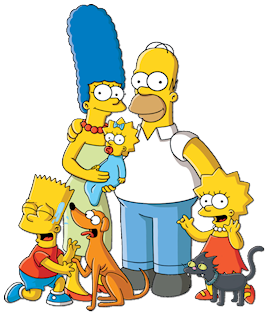 Maggie
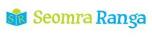 © Seomra Ranga 2023 www.seomraranga.com
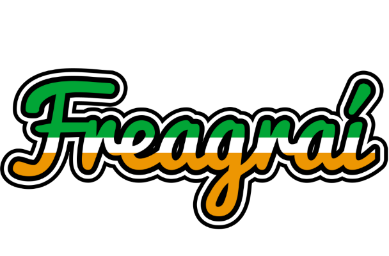 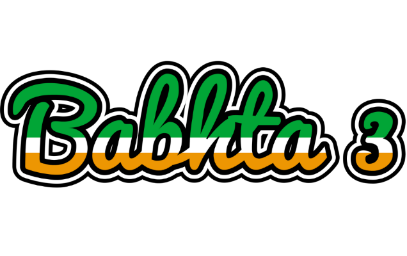 Ceist 2:
Cé acu seo atá as ionad: ceapaire, cáis, cáca, sceallóga, peann, ispíní?
Peann
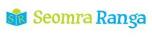 © Seomra Ranga 2023 www.seomraranga.com
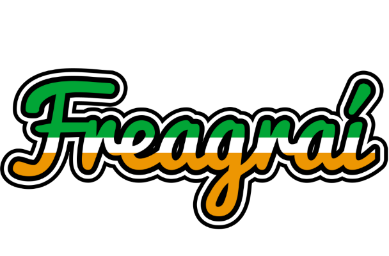 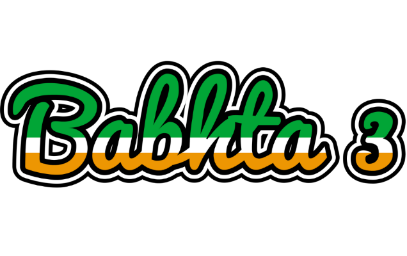 Ceist 3:
Cé mhéad taobh atá ar heicseagán?
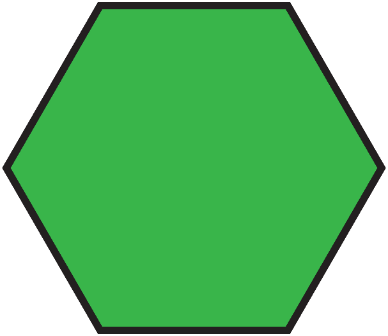 Sé (6)
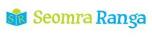 © Seomra Ranga 2023 www.seomraranga.com
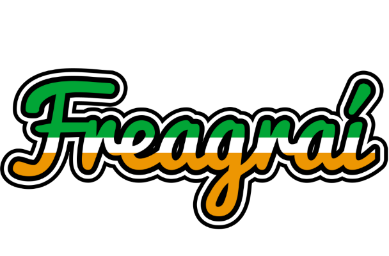 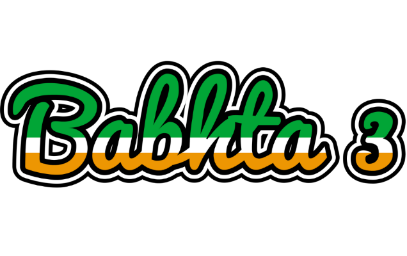 Ceist 4:
Cén sort bláthanna iad seo: plúiríní sneachta, tiúilipí nó lusanna an chromchinn?
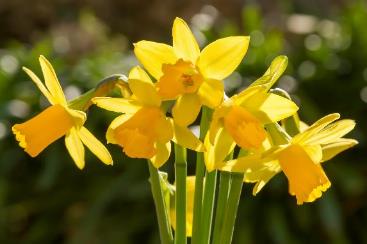 Lusanna an Chromchinn
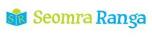 © Seomra Ranga 2023 www.seomraranga.com
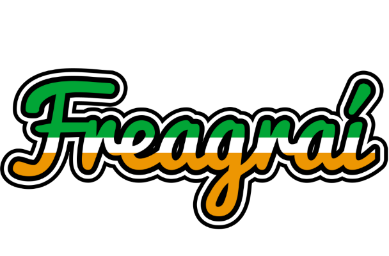 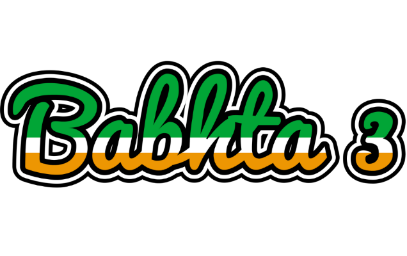 Ceist 5:
Cén dathanna atá ar bhrat na Spáinne?
Dearg agus Buí
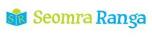 © Seomra Ranga 2023 www.seomraranga.com
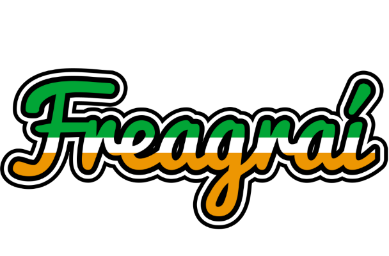 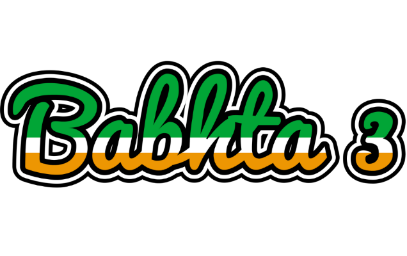 Ceist 6:
Cé hé Rí an Ríocht Aontaithe (UK)?
An Rí Séarlais III (Charles)
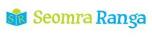 © Seomra Ranga 2023 www.seomraranga.com
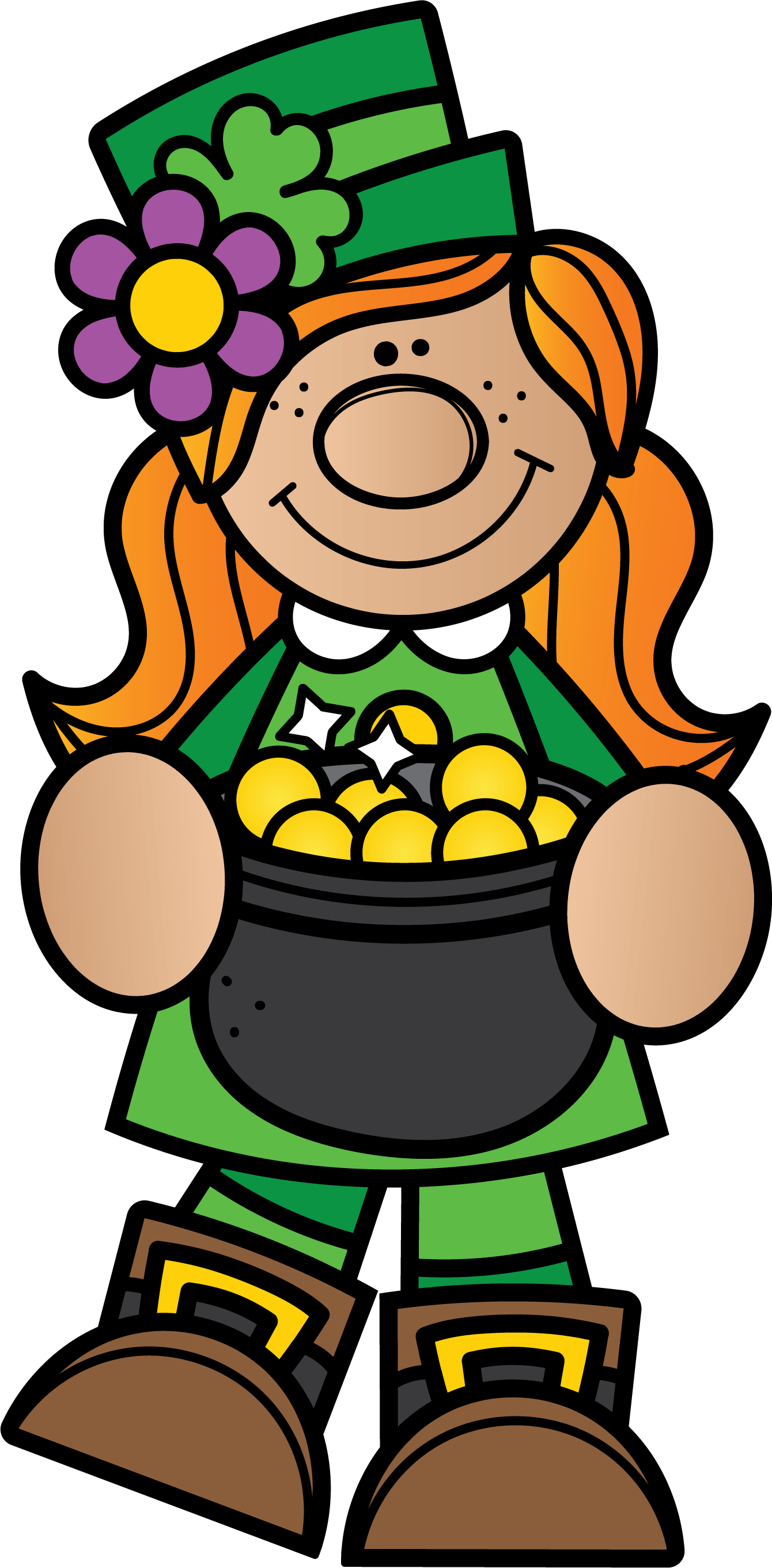 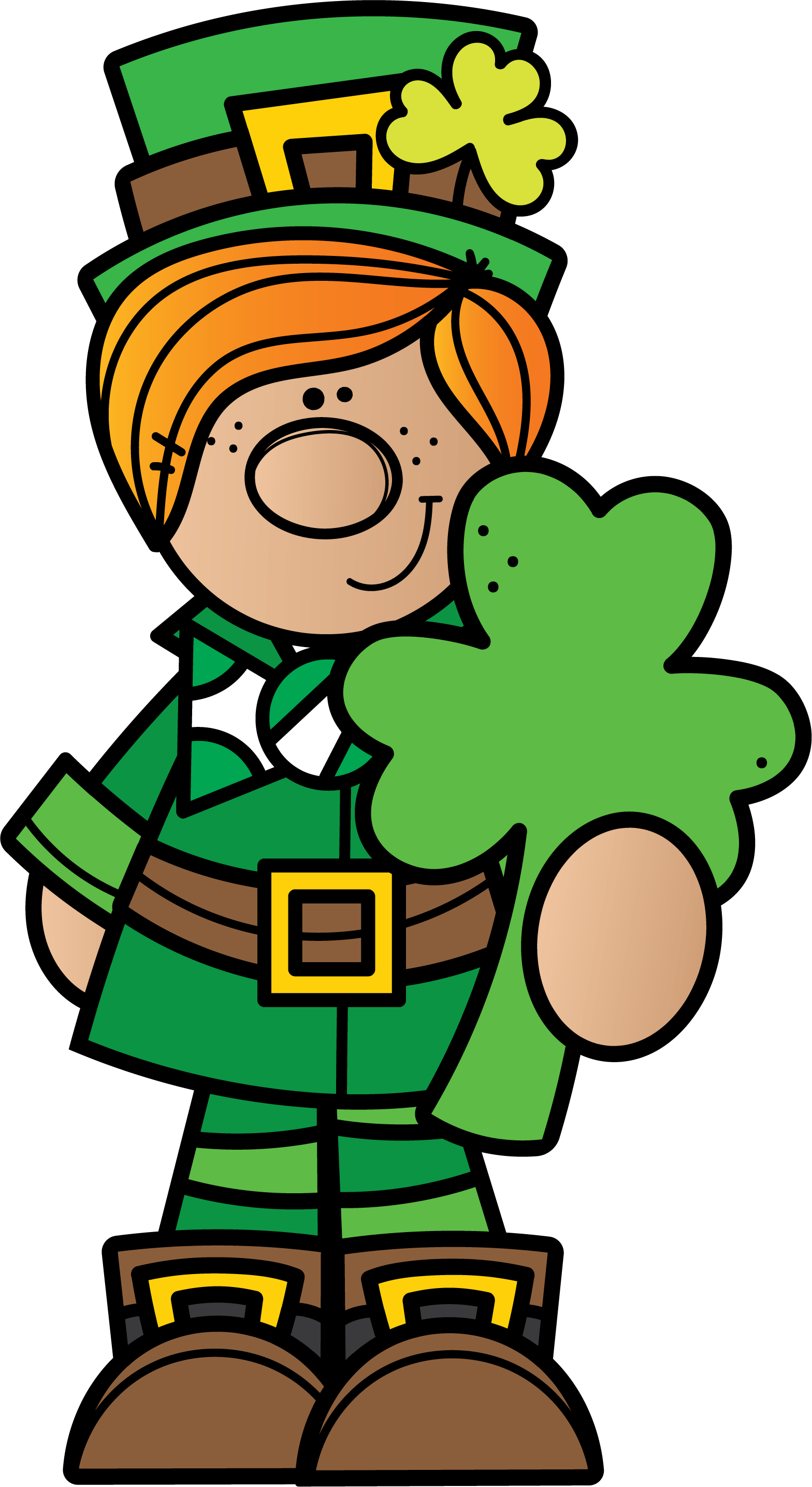 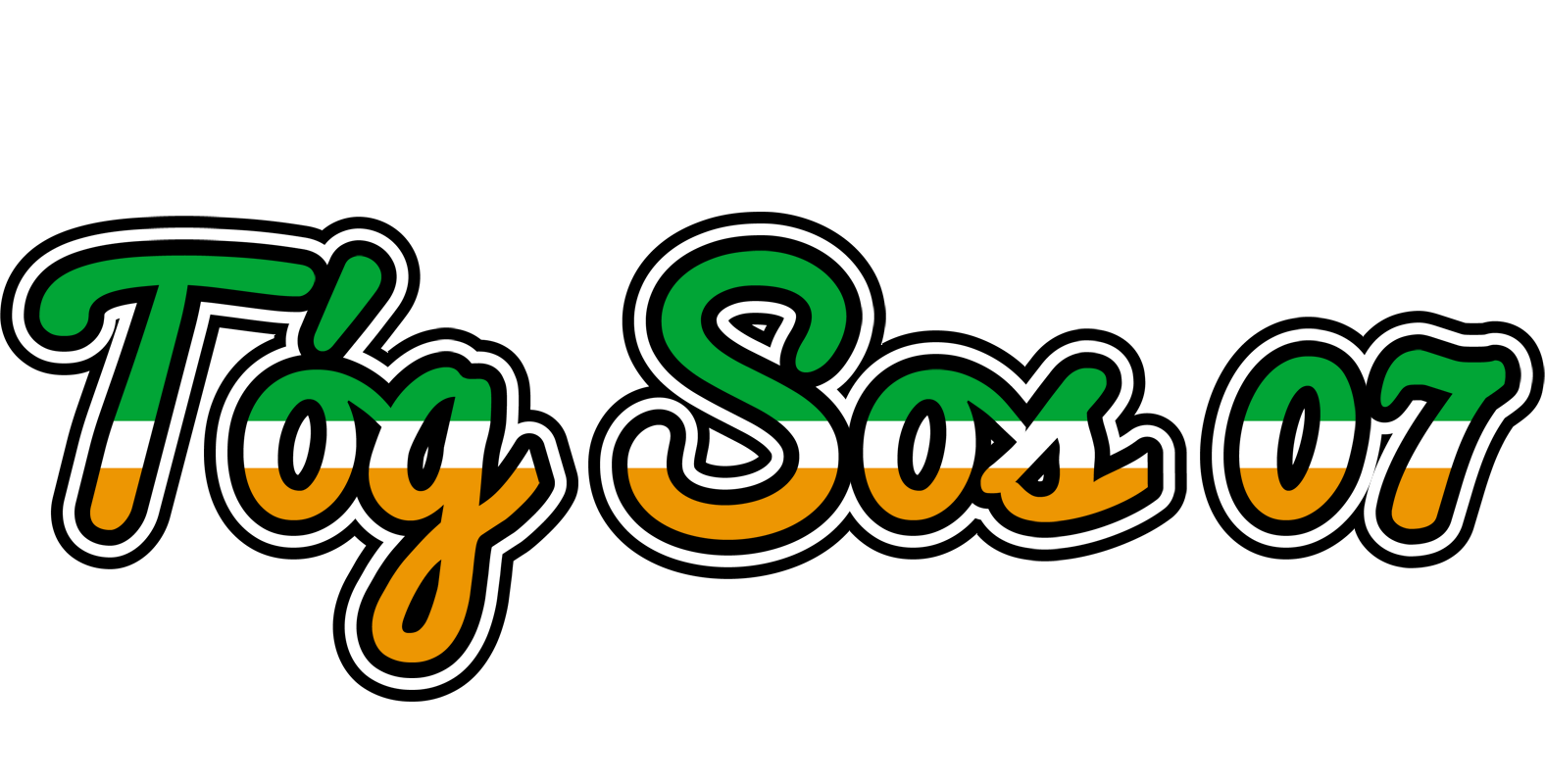 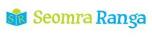 © Seomra Ranga 2023 www.seomraranga.com
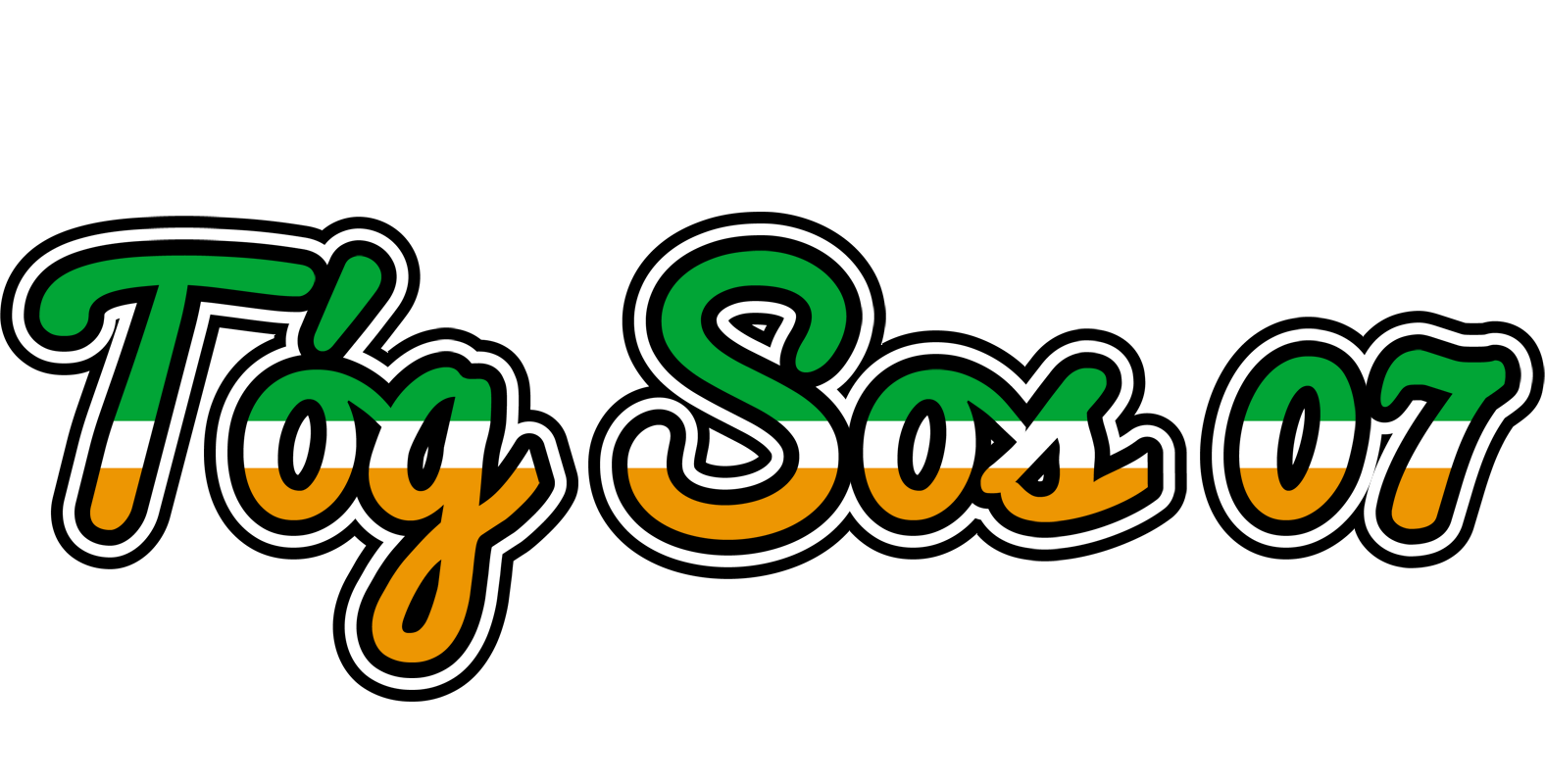 Cén Gaeilge atá ar “igloo”?
Choc Ice (Teach Ice)!
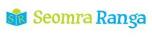 © Seomra Ranga 2023 www.seomraranga.com
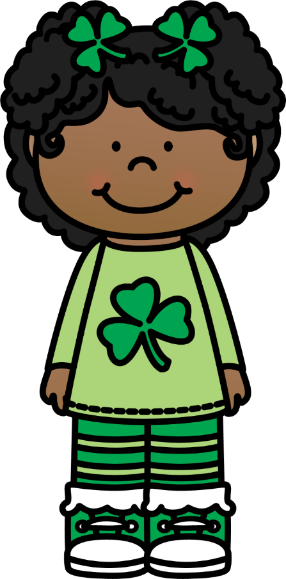 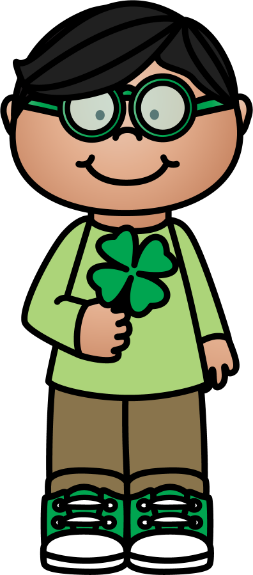 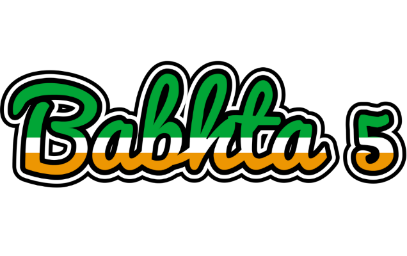 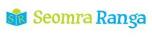 © Seomra Ranga 2023 www.seomraranga.com
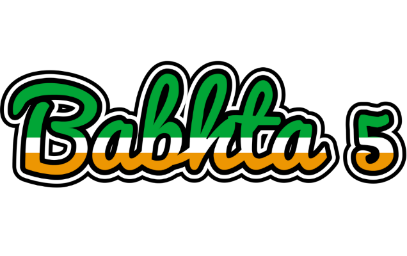 Ceist 1:
Cén clár teilifíse ina bhfuil Jennifer Zamparelli agus Doireann Garrihy mar láithreoirí air?
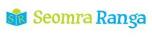 © Seomra Ranga 2023 www.seomraranga.com
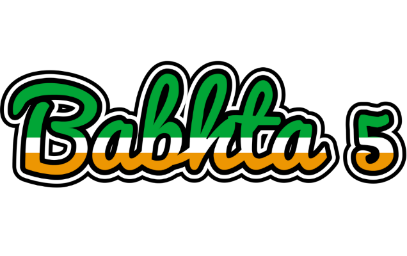 Ceist 2:
Cén t-ainm atá ar thriantán mar seo:
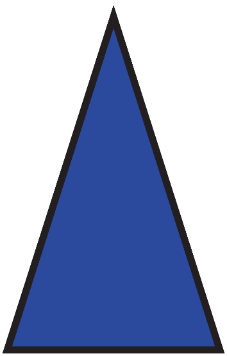 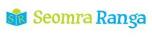 © Seomra Ranga 2023 www.seomraranga.com
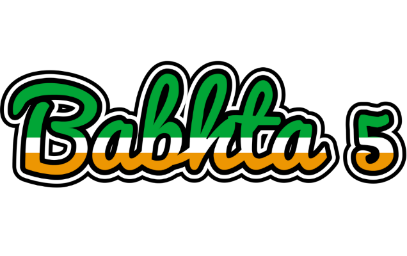 Ceist 3:
Cén t-ainm atá ar changarú óg?
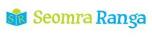 © Seomra Ranga 2023 www.seomraranga.com
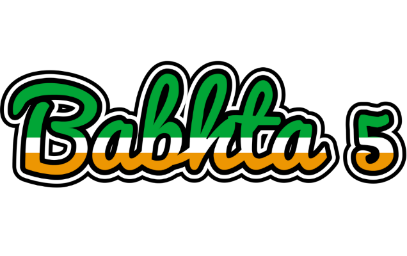 Ceist 4:
Ainmnigh an scannán seo:
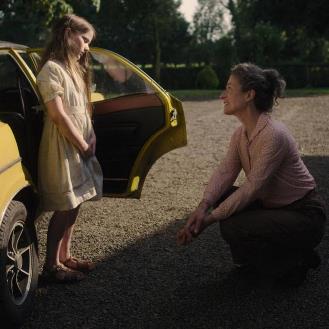 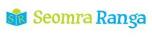 © Seomra Ranga 2023 www.seomraranga.com
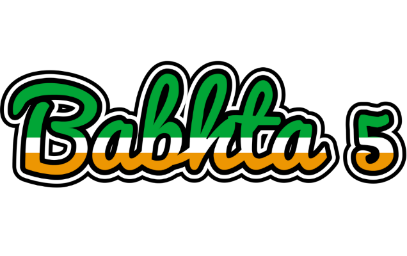 Ceist 5:
Cé a scríobh na leabhair “Fing” agus “Spaceboy”?
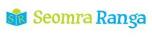 © Seomra Ranga 2023 www.seomraranga.com
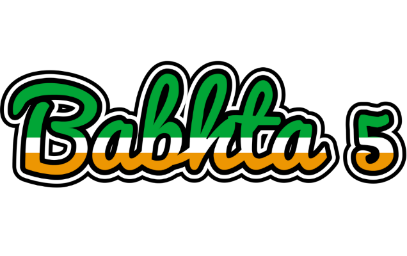 Ceist 6:
Cé mhéad imreoir atá ar fhoireann cispheile?
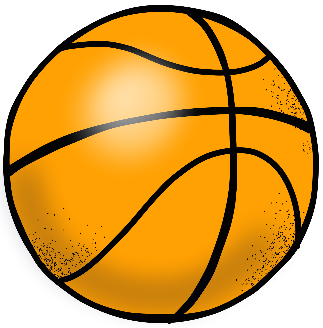 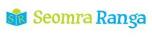 © Seomra Ranga 2023 www.seomraranga.com
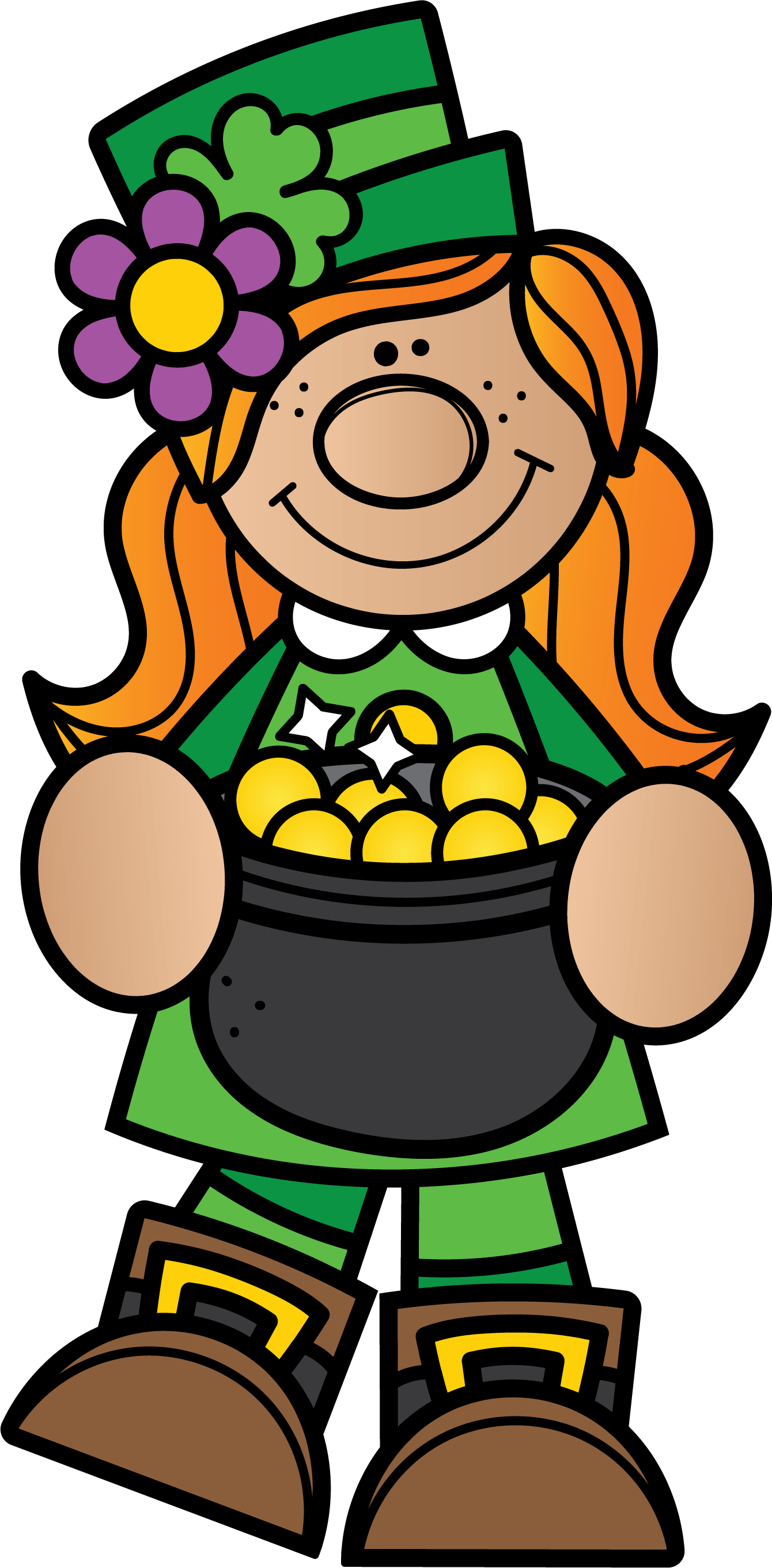 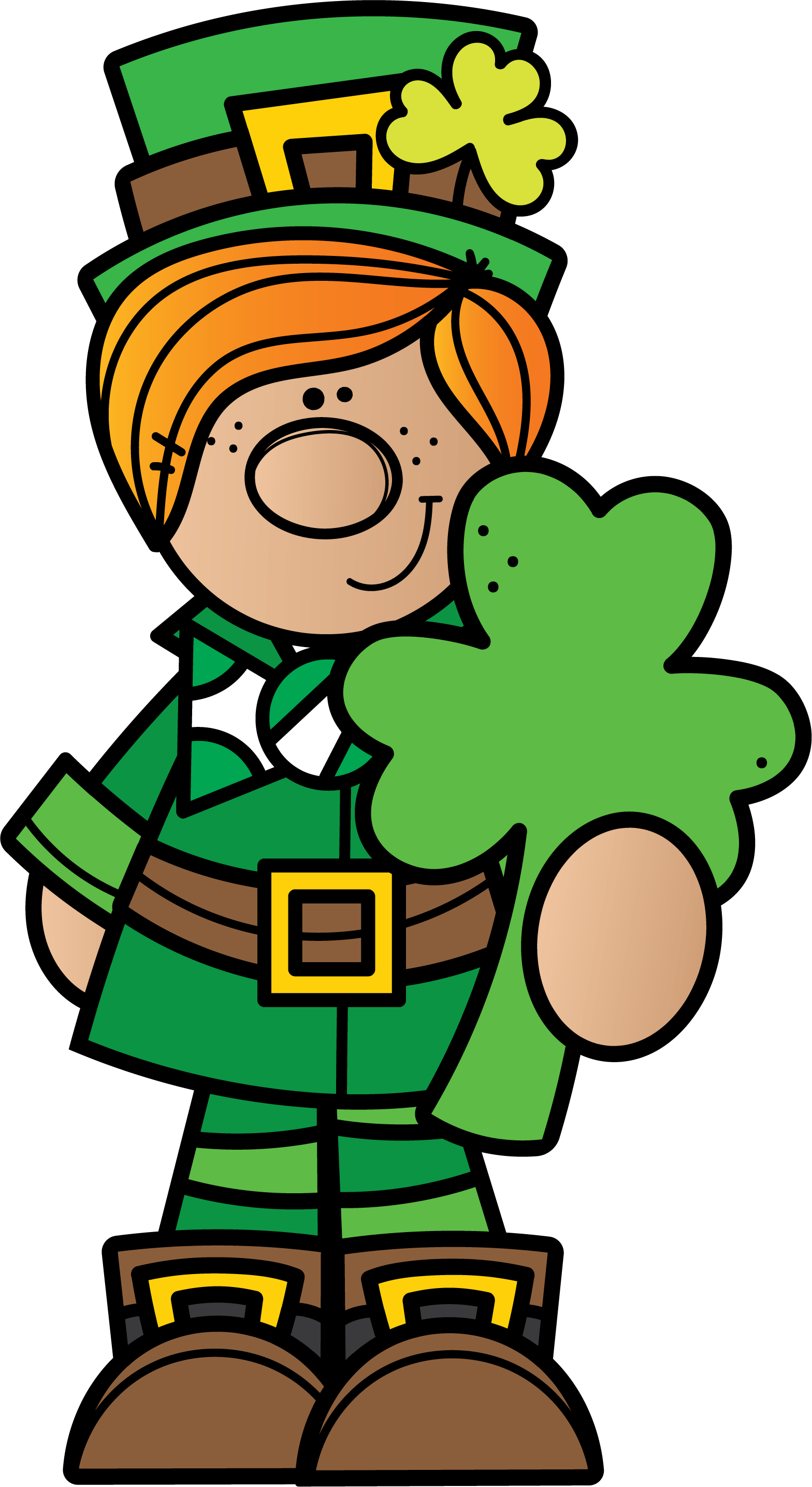 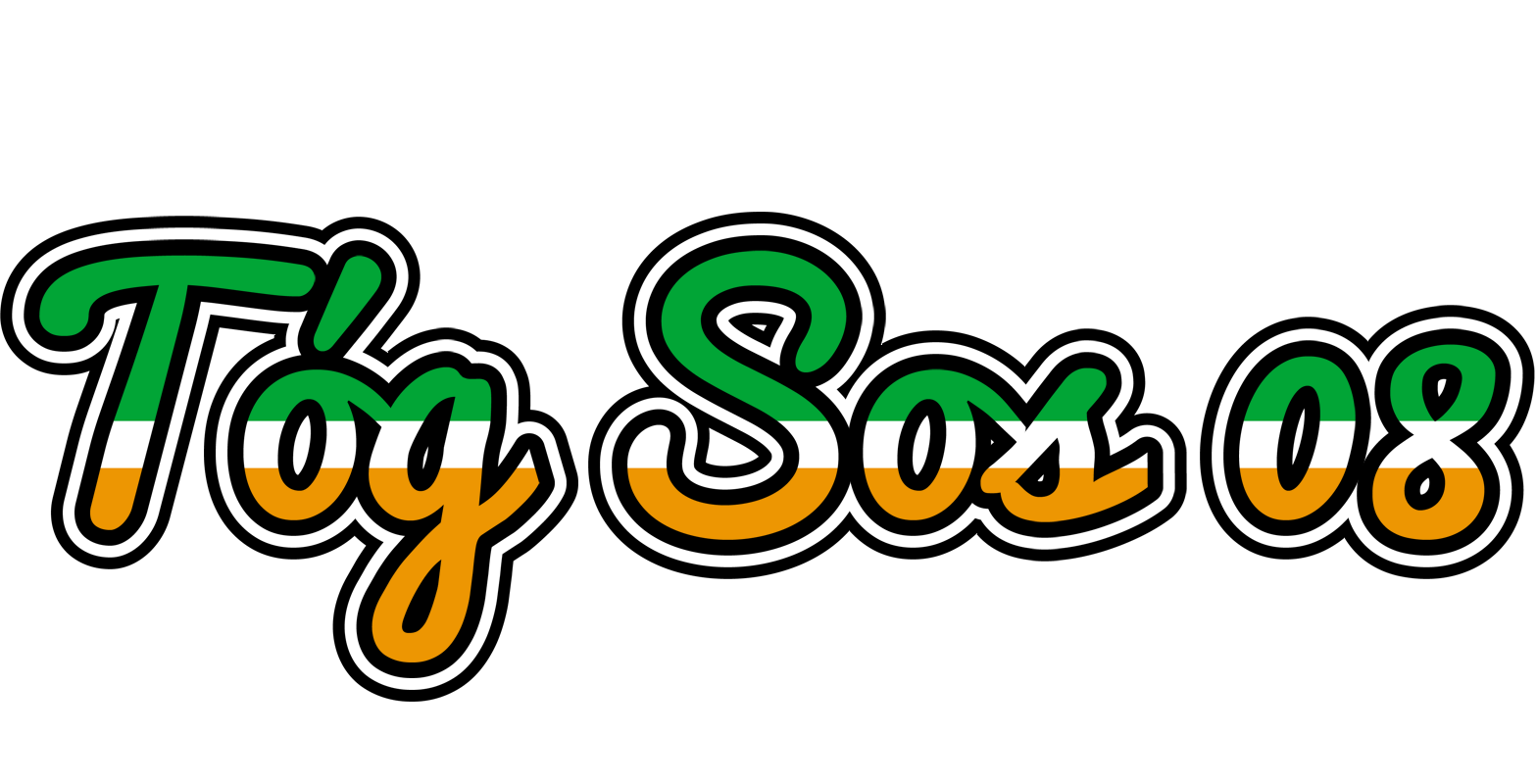 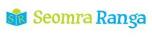 © Seomra Ranga 2023 www.seomraranga.com
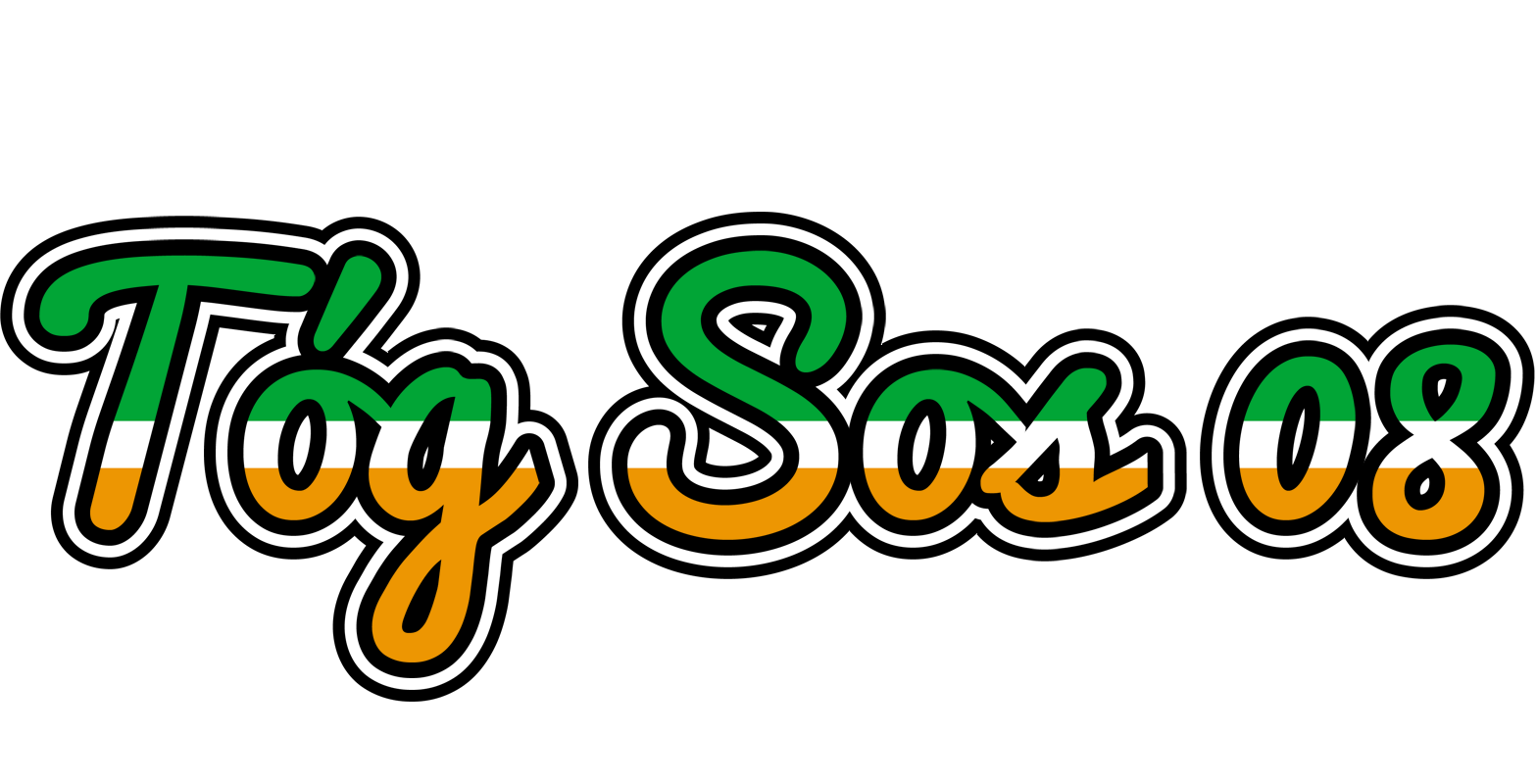 Ainmnigh an duine in oifig na scoile.
Ann Rooney (An Rúnaí)!
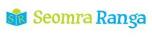 © Seomra Ranga 2023 www.seomraranga.com
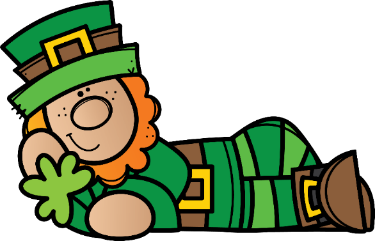 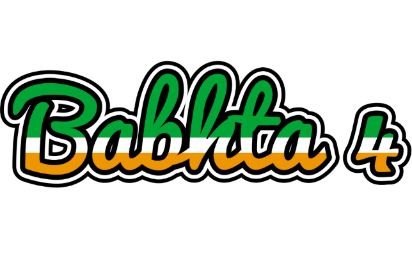 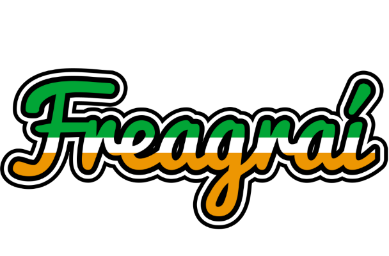 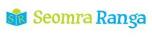 © Seomra Ranga 2023 www.seomraranga.com
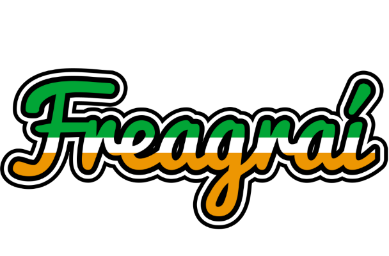 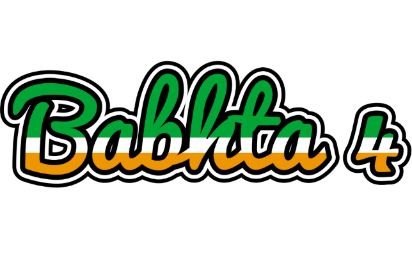 Ceist 1:
Ainmnigh an scannán seo:
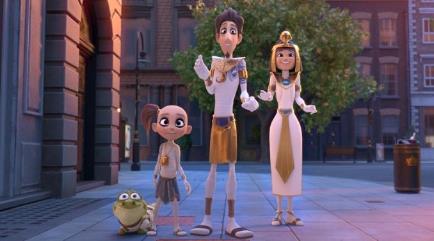 Mummies
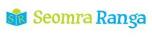 © Seomra Ranga 2023 www.seomraranga.com
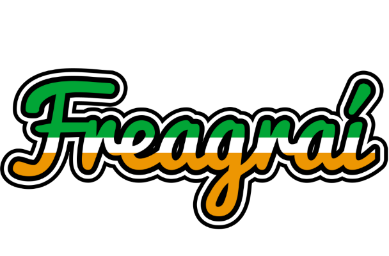 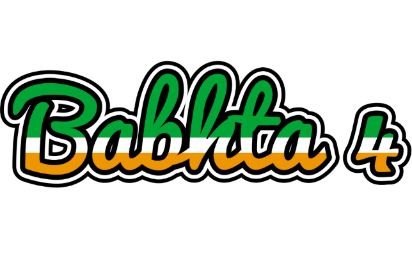 Ceist 2:
Cén sort bia iad seo: naan, pitta agus ciabatta?
Arán
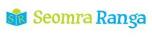 © Seomra Ranga 2023 www.seomraranga.com
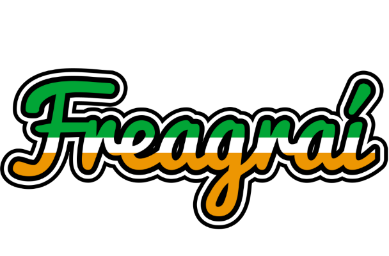 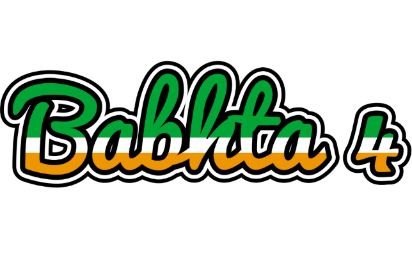 Ceist 3:
Cé a chanann an t-amhrán “As It Was”?
Harry Styles
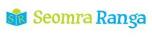 © Seomra Ranga 2023 www.seomraranga.com
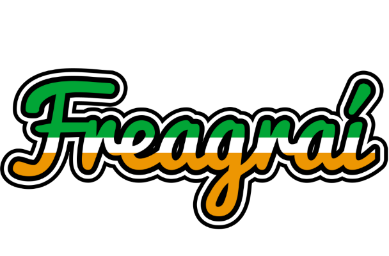 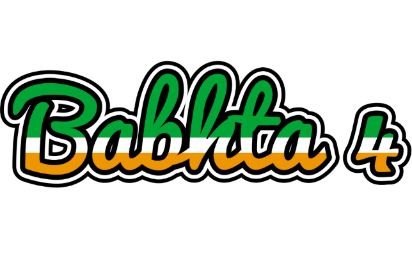 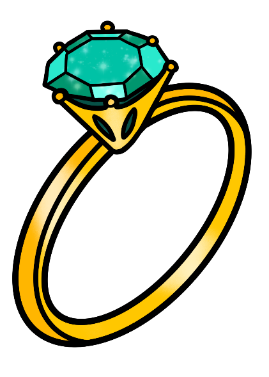 Ceist 4:
Cad é seo:
Fáinne
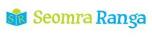 © Seomra Ranga 2023 www.seomraranga.com
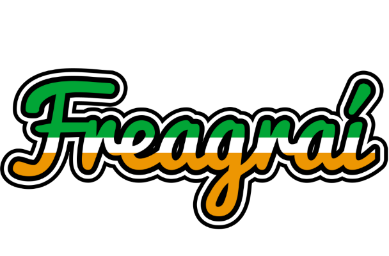 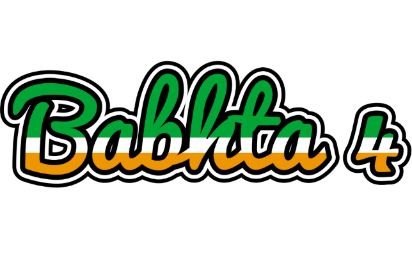 Ceist 5:
Críochnaigh an seanfhocal: ___ maith, leath na hoibre.
Tús
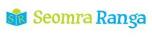 © Seomra Ranga 2023 www.seomraranga.com
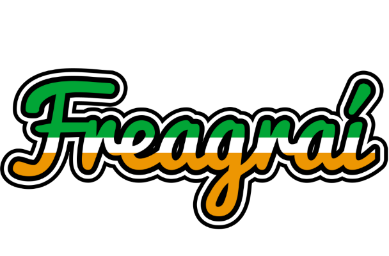 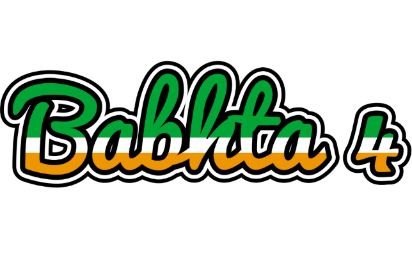 Ceist 6:
Cad í an abhainn is faide ar domhain?
An Níl (Nile)
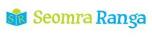 © Seomra Ranga 2023 www.seomraranga.com
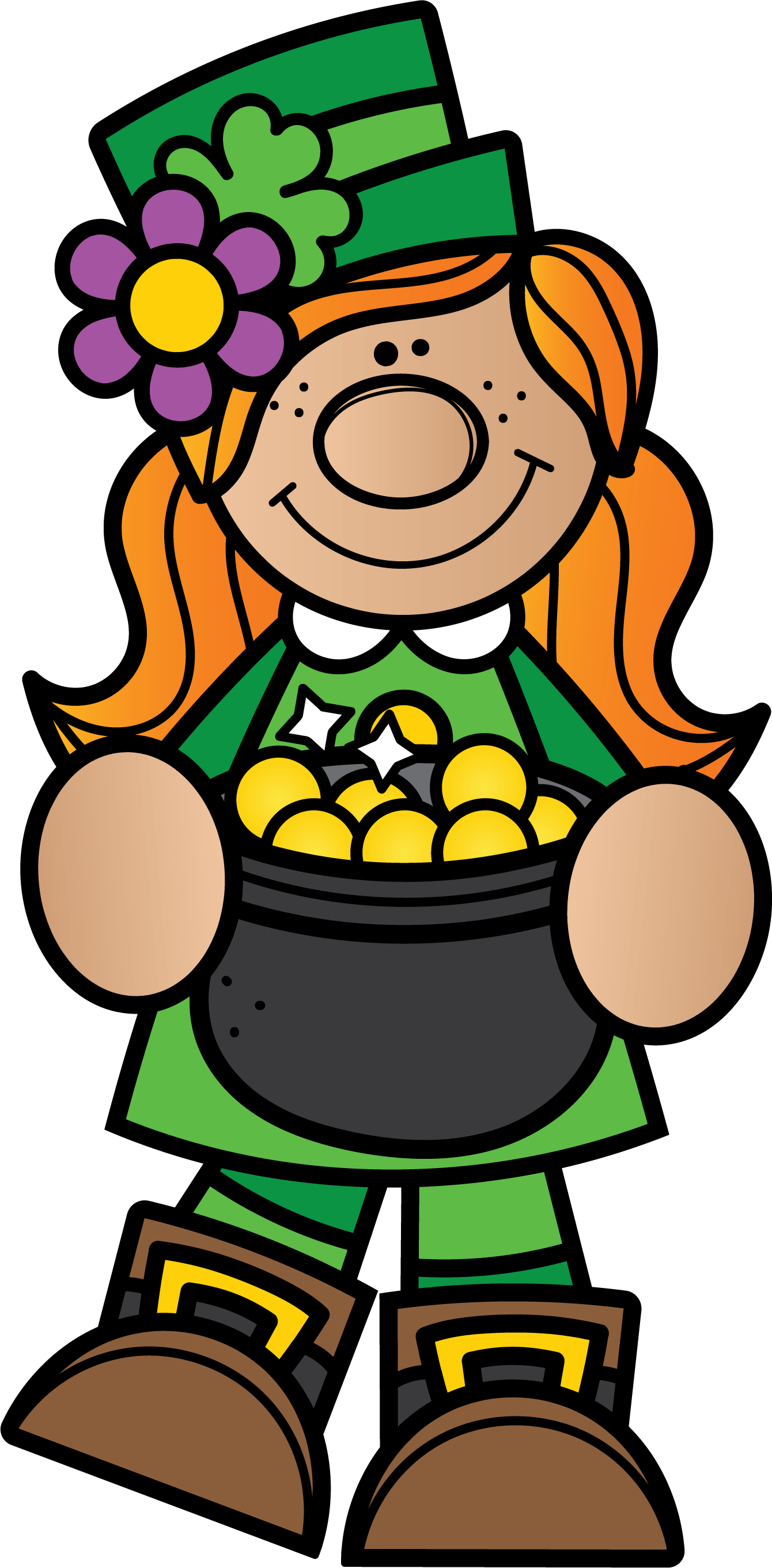 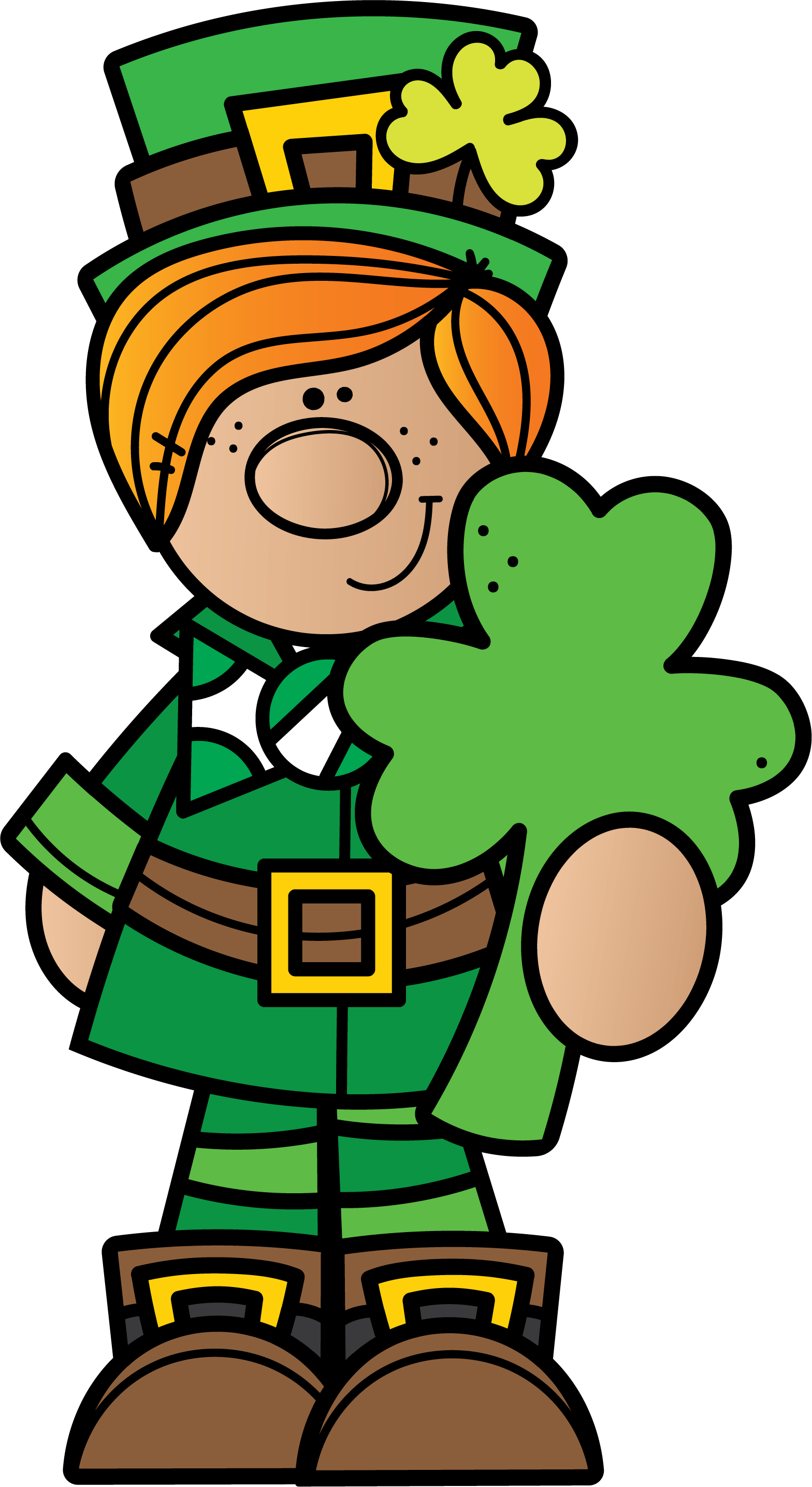 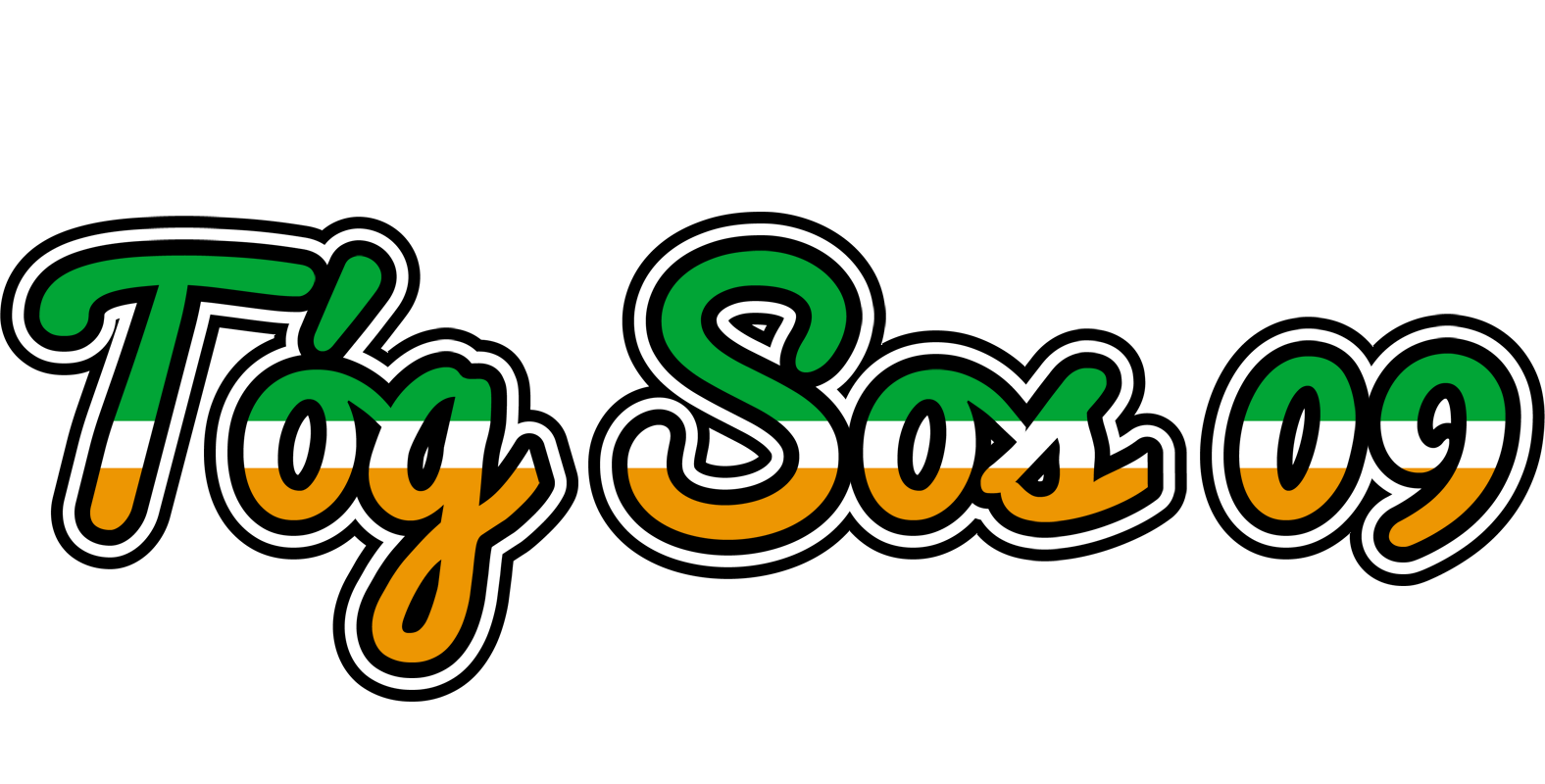 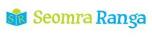 © Seomra Ranga 2023 www.seomraranga.com
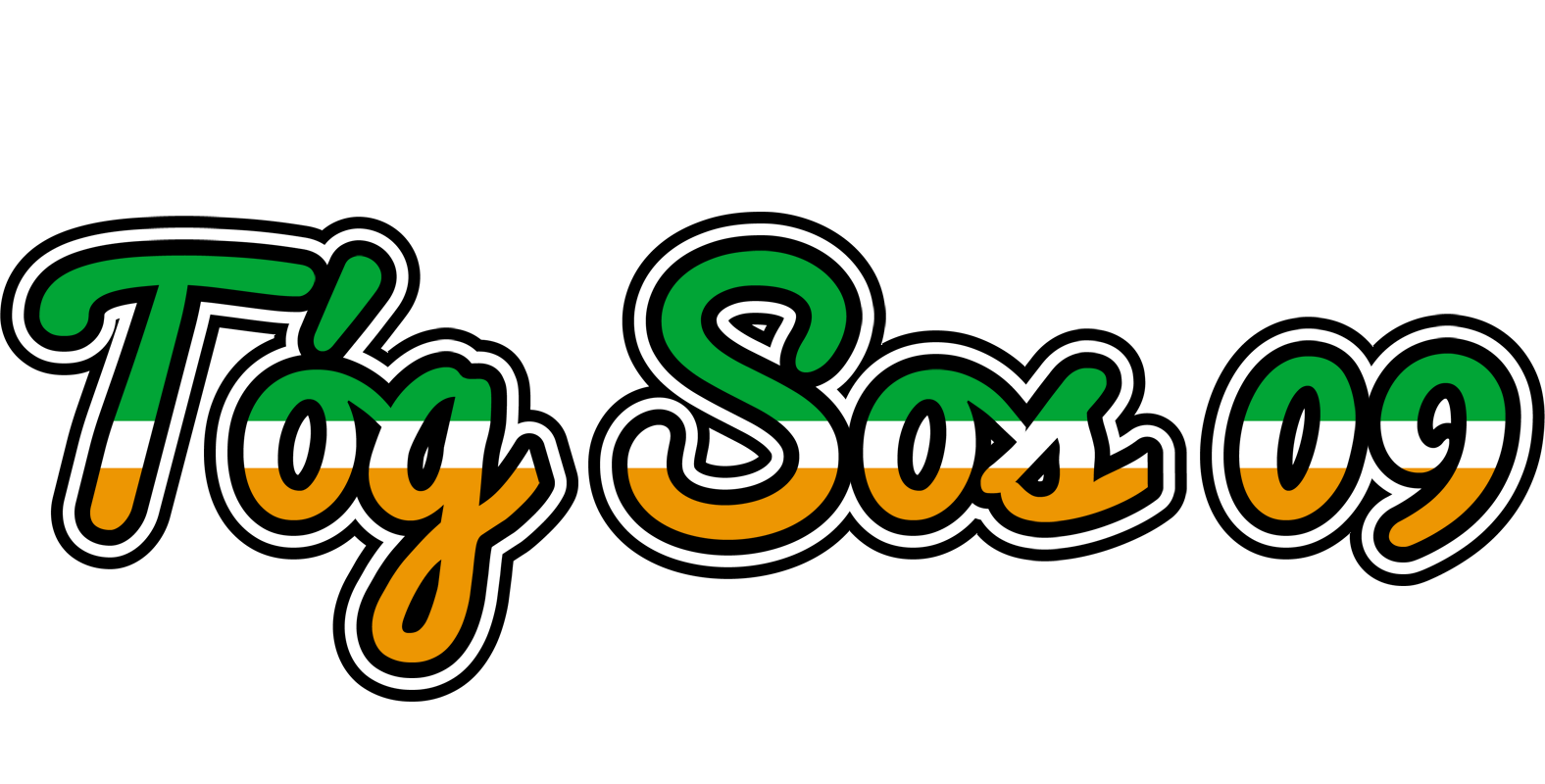 Cén t-ainm atá ar chreatlach gaelach
Jimmy Mc Cracken
(D’imigh mo chraiceann)!
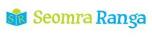 © Seomra Ranga 2023 www.seomraranga.com
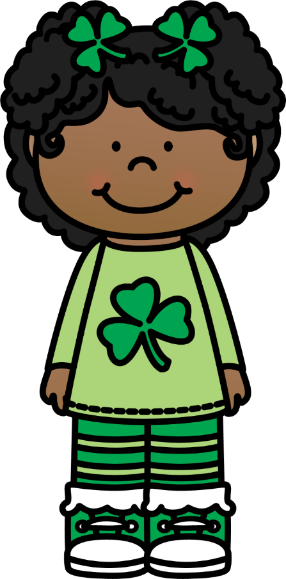 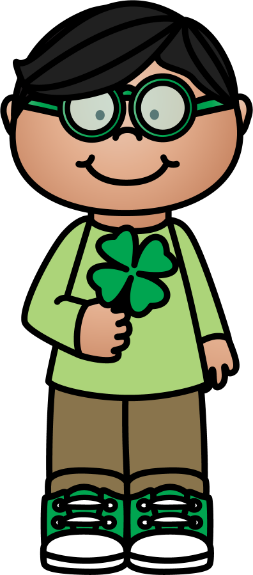 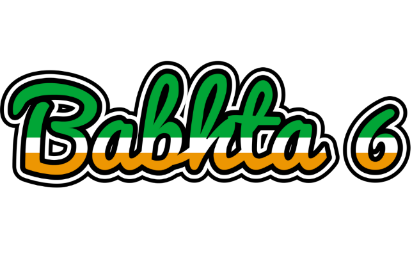 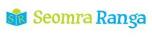 © Seomra Ranga 2023 www.seomraranga.com
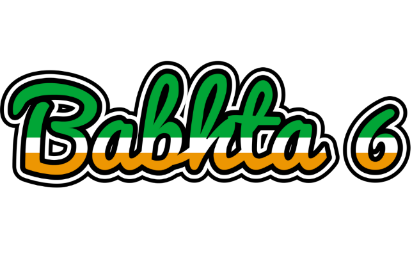 Ceist 1:
Cad í príomhchathair na Gréige (Greece)?
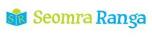 © Seomra Ranga 2023 www.seomraranga.com
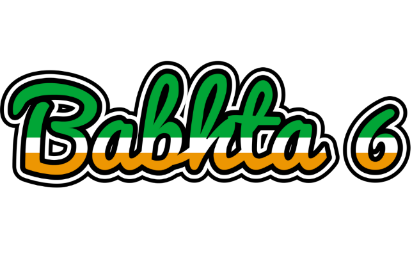 Ceist 2:
Liom, leat, leis, léi, ___, libh, leo.
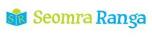 © Seomra Ranga 2023 www.seomraranga.com
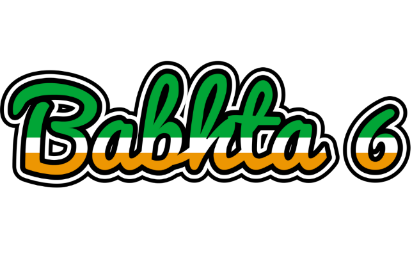 Ceist 3:
Cén sort béar a itheann bambú, de ghnáth?
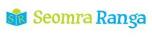 © Seomra Ranga 2023 www.seomraranga.com
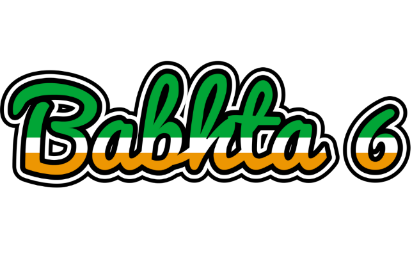 Ceist 4:
Cé hí bainisteoir foireann sacar na hÉireann?
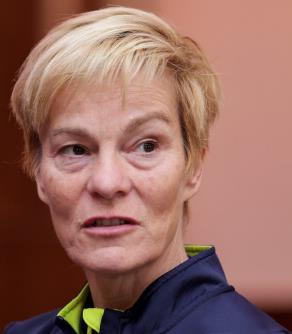 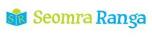 © Seomra Ranga 2023 www.seomraranga.com
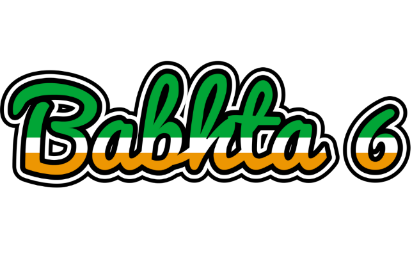 Ceist 5:
Fíor nó bréagach – tá cósta ag Co. Ros Comáin?
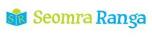 © Seomra Ranga 2023 www.seomraranga.com
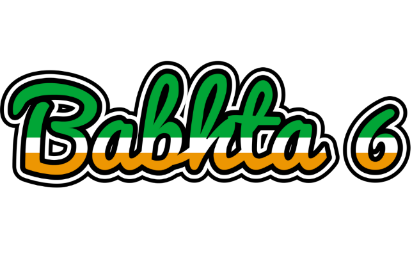 Ceist 6:
Cén spórt atá an cailín ag imirt?
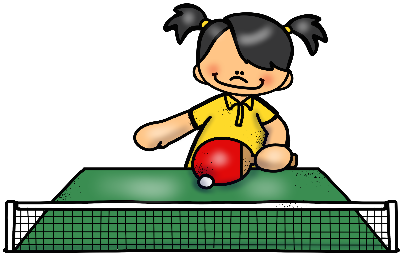 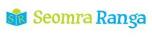 © Seomra Ranga 2023 www.seomraranga.com
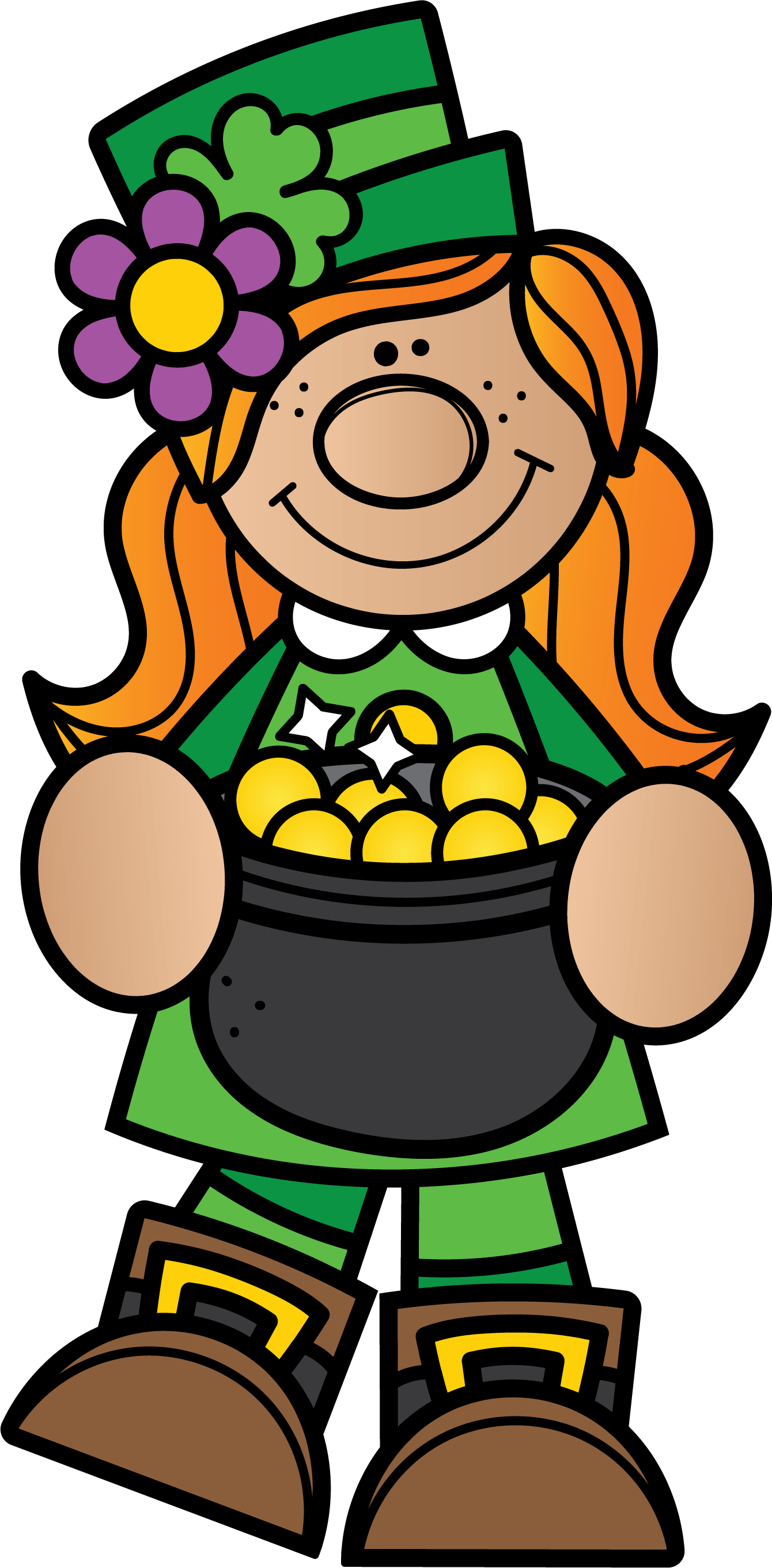 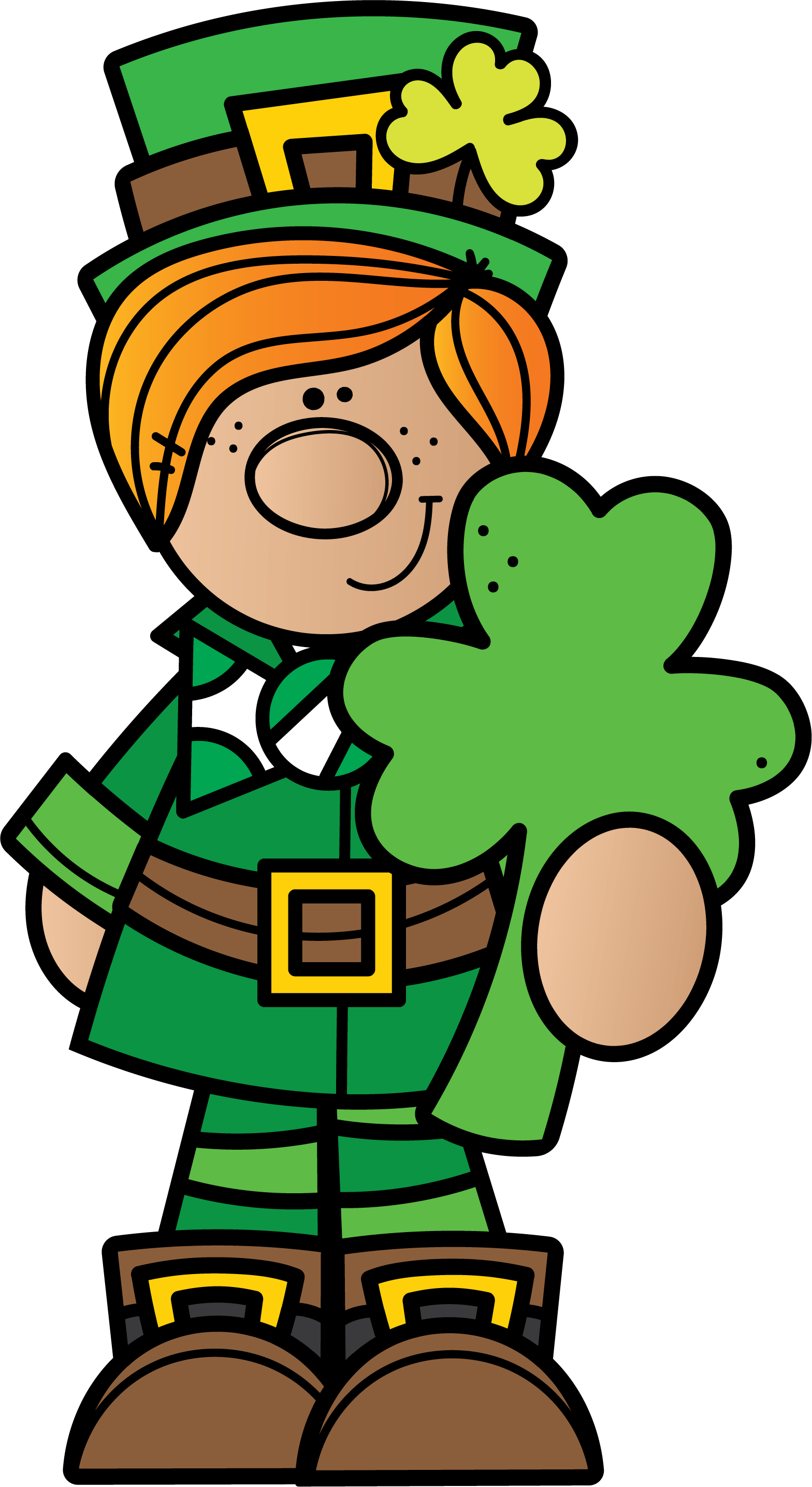 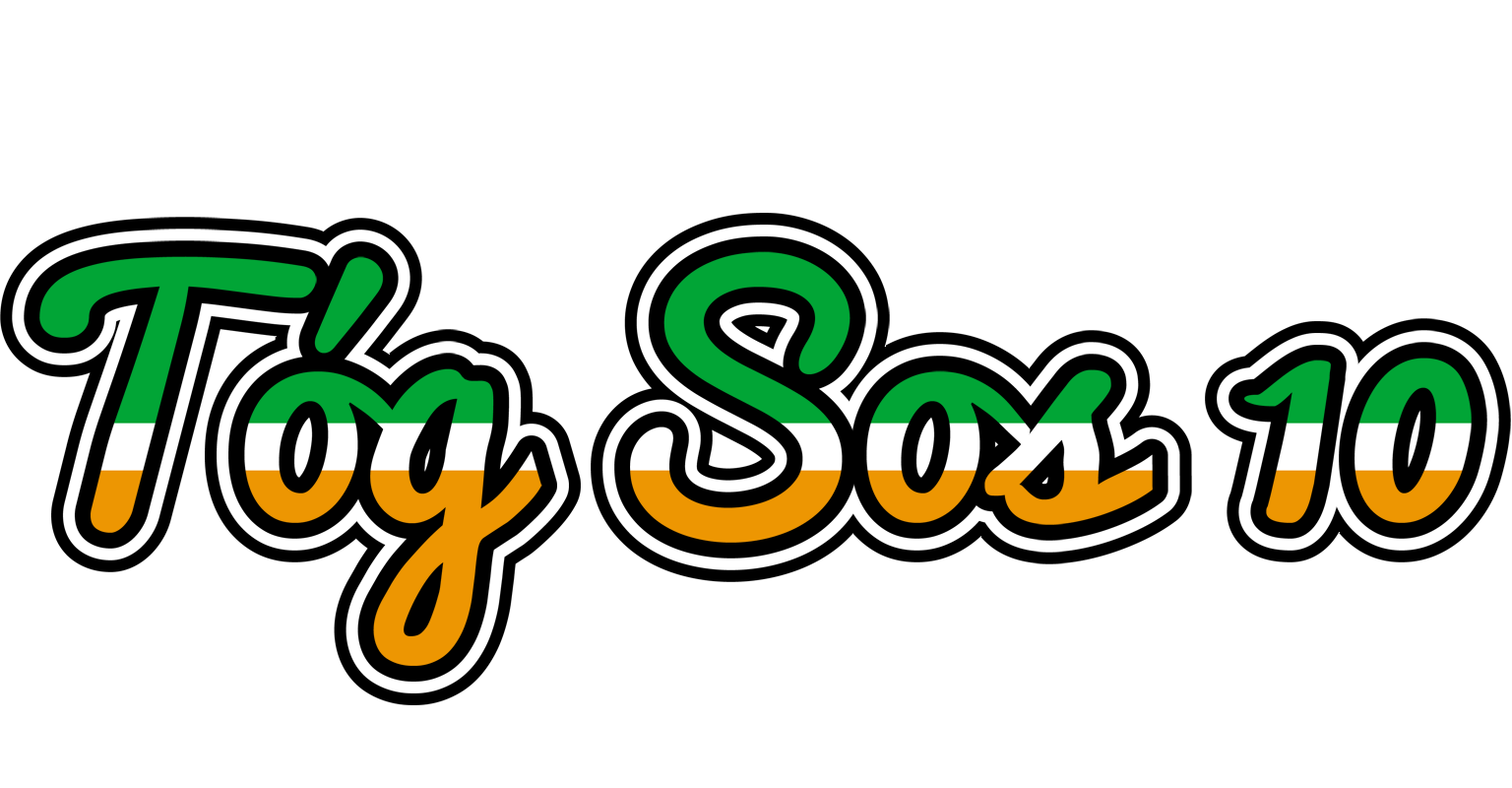 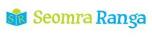 © Seomra Ranga 2023 www.seomraranga.com
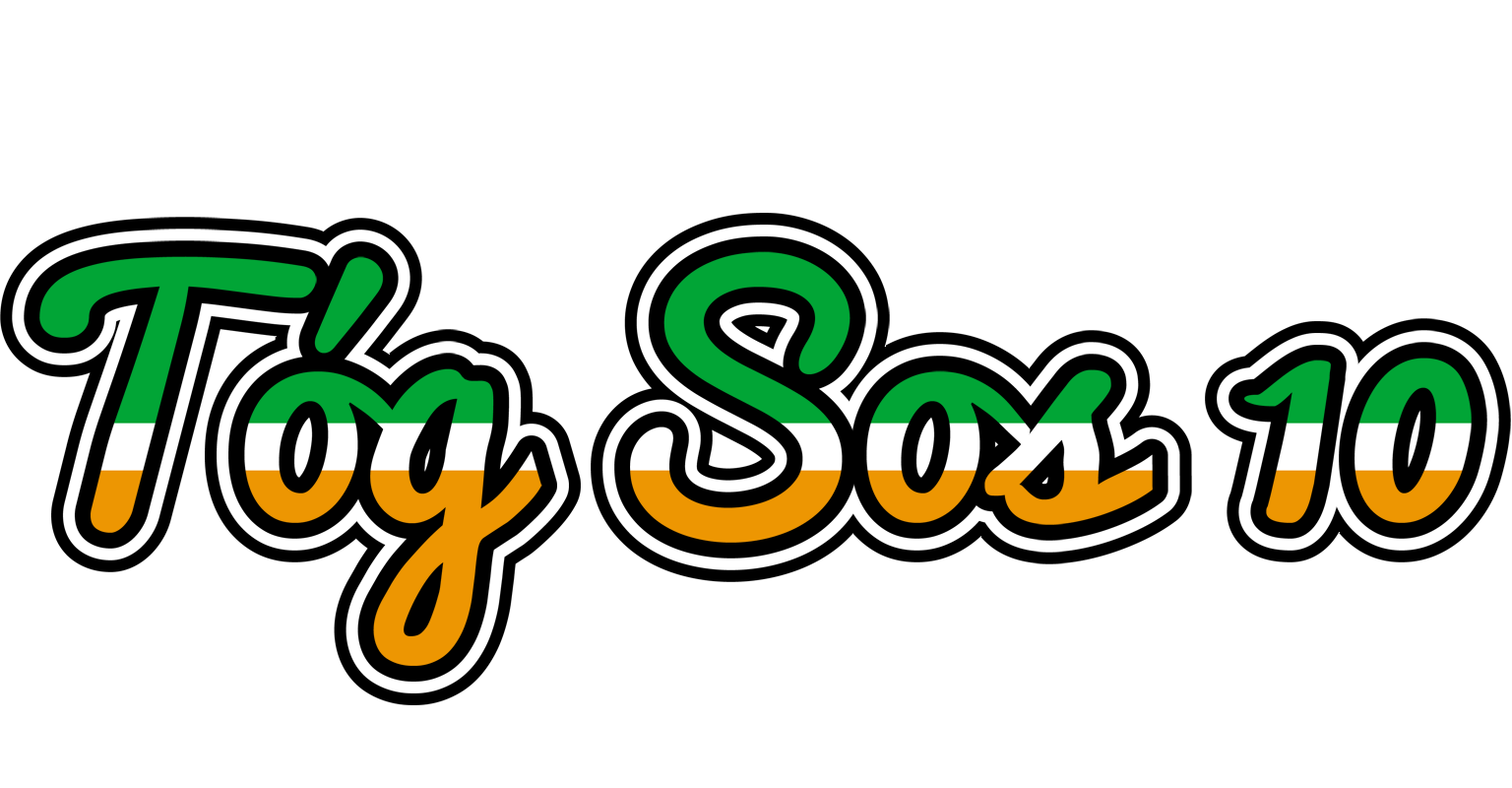 Cnag cnag
Cé atá ann?
Neilus
Cén Neilus
Níl a fhios agam!
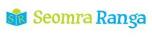 © Seomra Ranga 2023 www.seomraranga.com
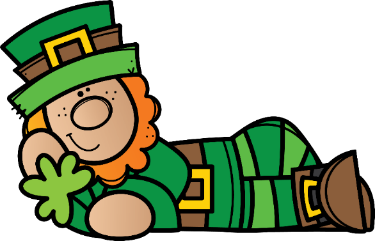 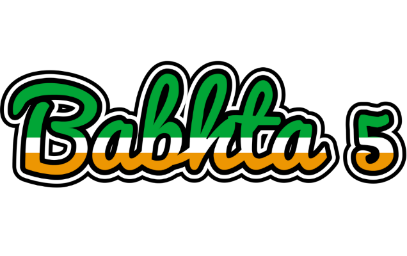 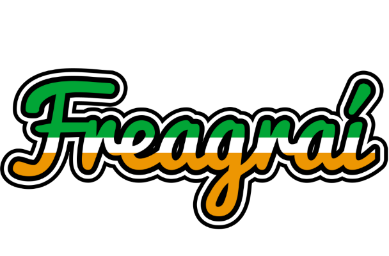 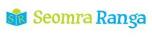 © Seomra Ranga 2023 www.seomraranga.com
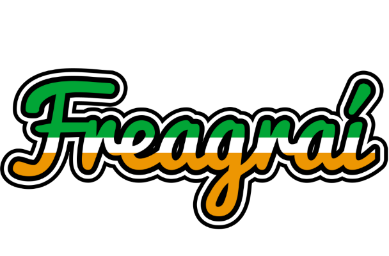 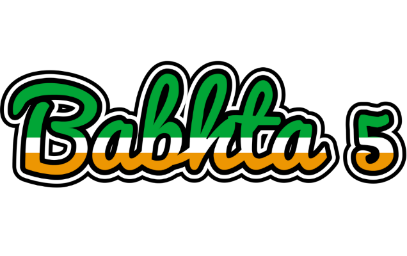 Ceist 1:
Cén clár teilifíse ina bhfuil Jennifer Zamparelli agus Doireann Garrihy mar láithreoirí air?
Dancing With the Stars
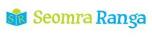 © Seomra Ranga 2023 www.seomraranga.com
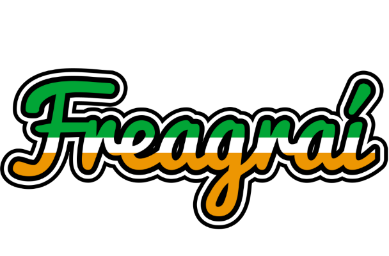 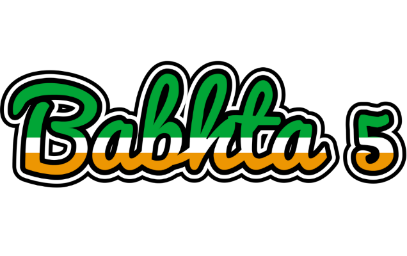 Ceist 2:
Cén t-ainm atá ar thriantán mar seo:
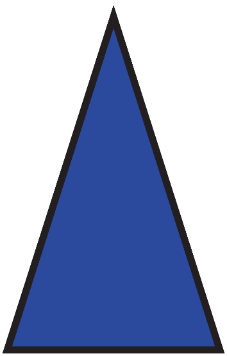 Isoceles
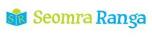 © Seomra Ranga 2023 www.seomraranga.com
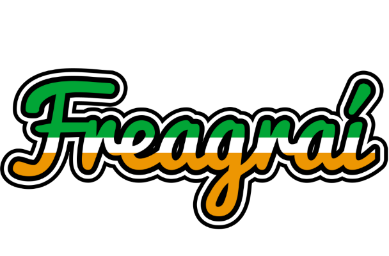 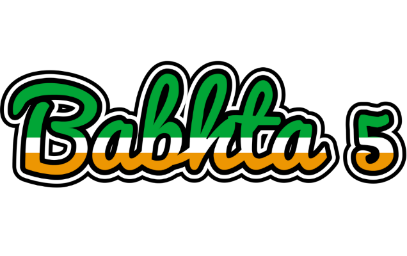 Ceist 3:
Cén t-ainm atá ar changarú óg?
Joey
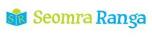 © Seomra Ranga 2023 www.seomraranga.com
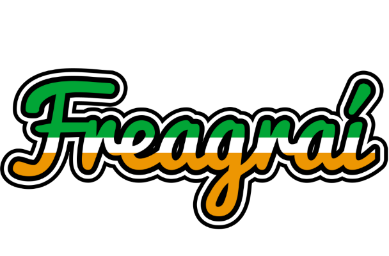 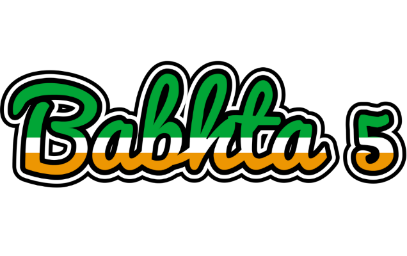 Ceist 4:
Ainmnigh an scannán seo:
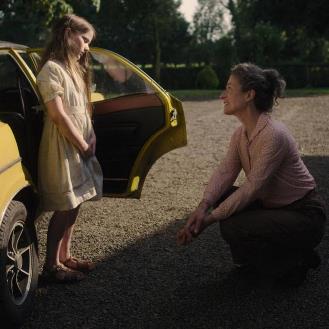 An Cailín Ciúin
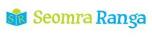 © Seomra Ranga 2023 www.seomraranga.com
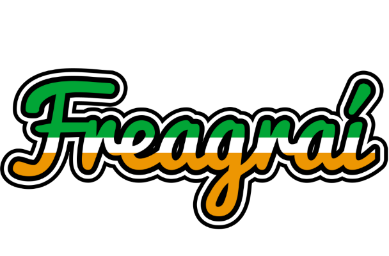 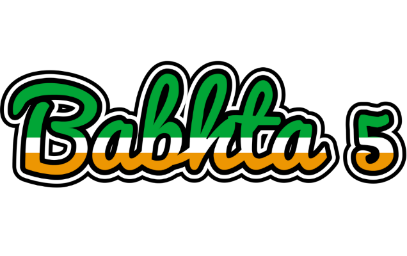 Ceist 5:
Cé a scríobh na leabhair “Fing” agus “Spaceboy”?
David Walliams
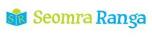 © Seomra Ranga 2023 www.seomraranga.com
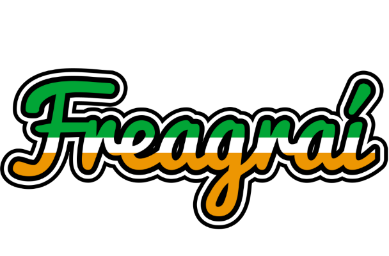 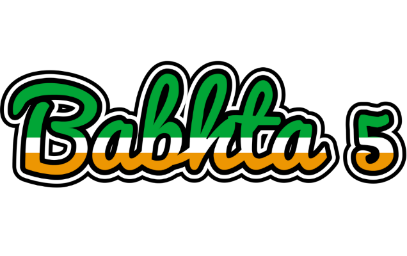 Ceist 6:
Cé mhéad imreoir atá ar fhoireann cispheile?
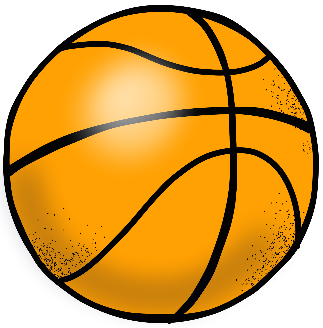 Cúigear (5)
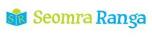 © Seomra Ranga 2023 www.seomraranga.com
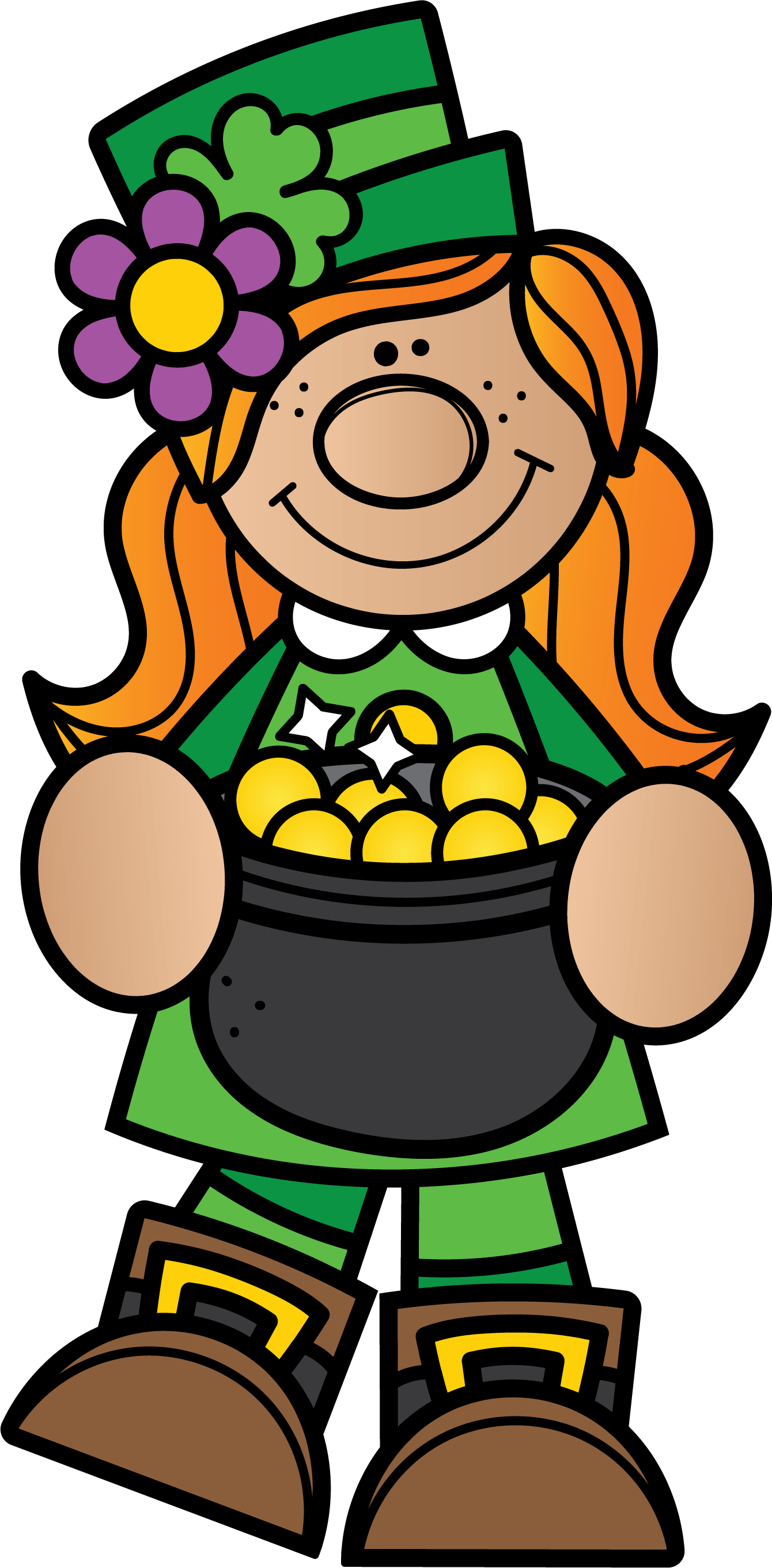 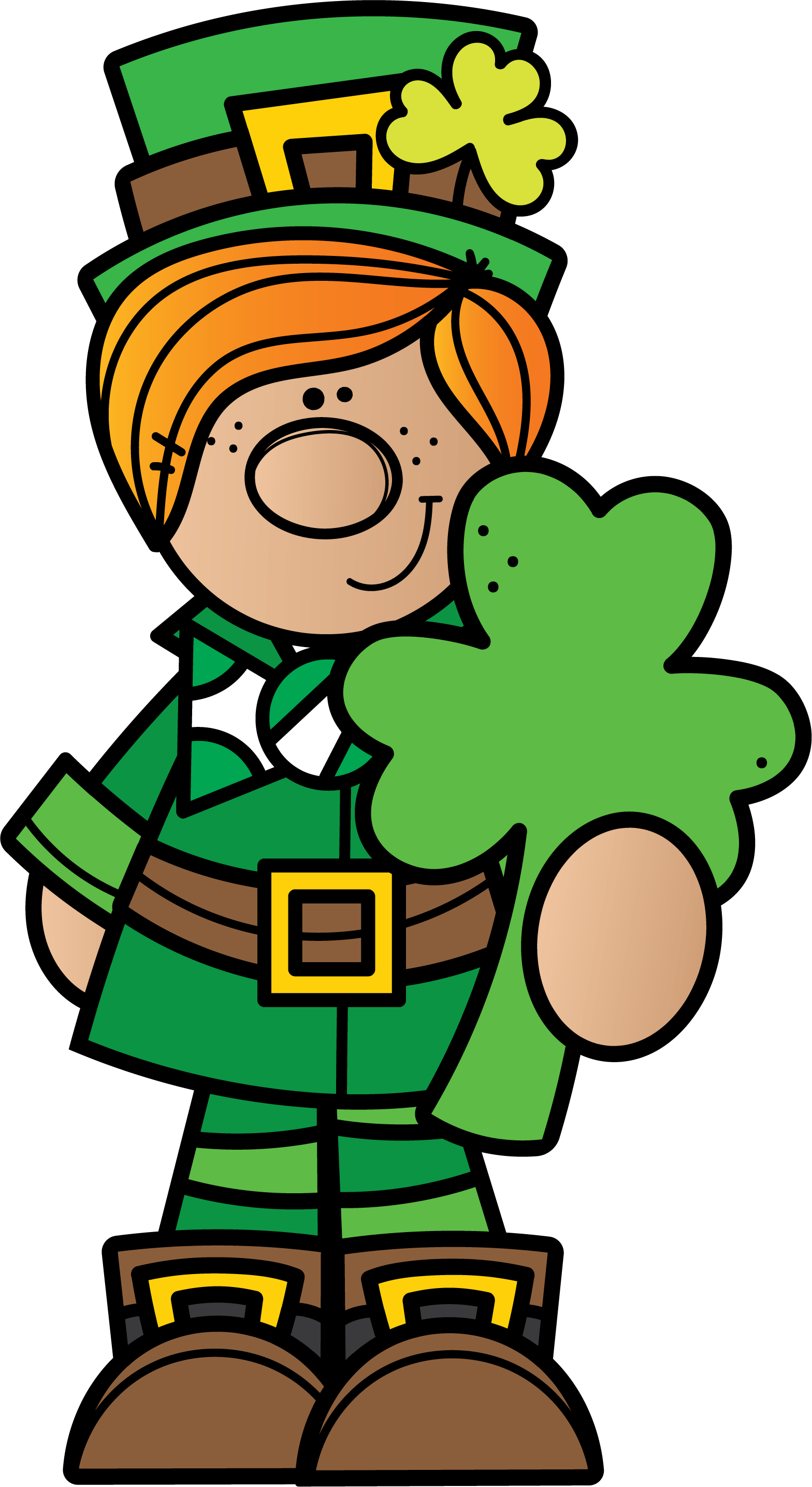 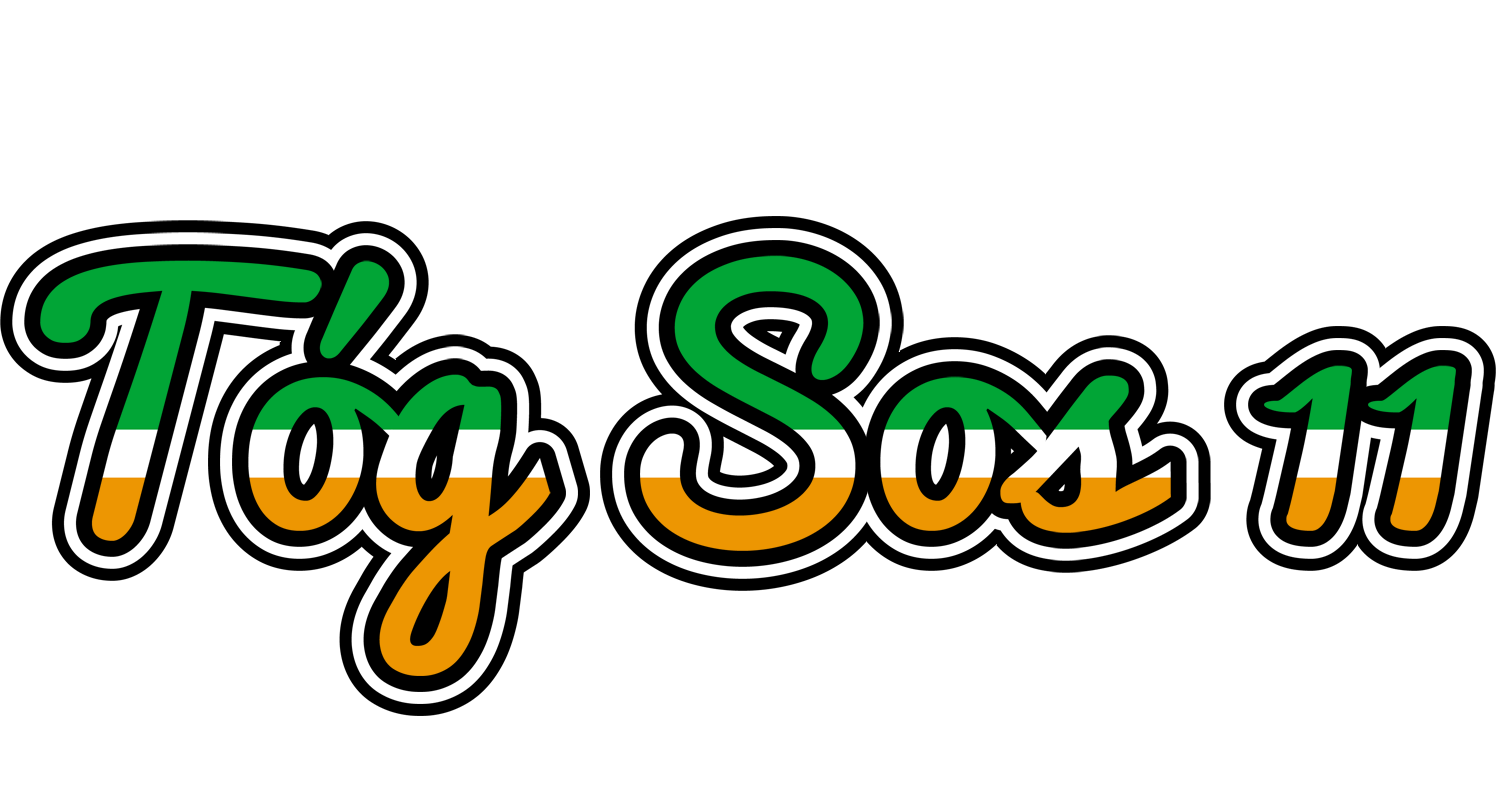 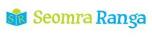 © Seomra Ranga 2023 www.seomraranga.com
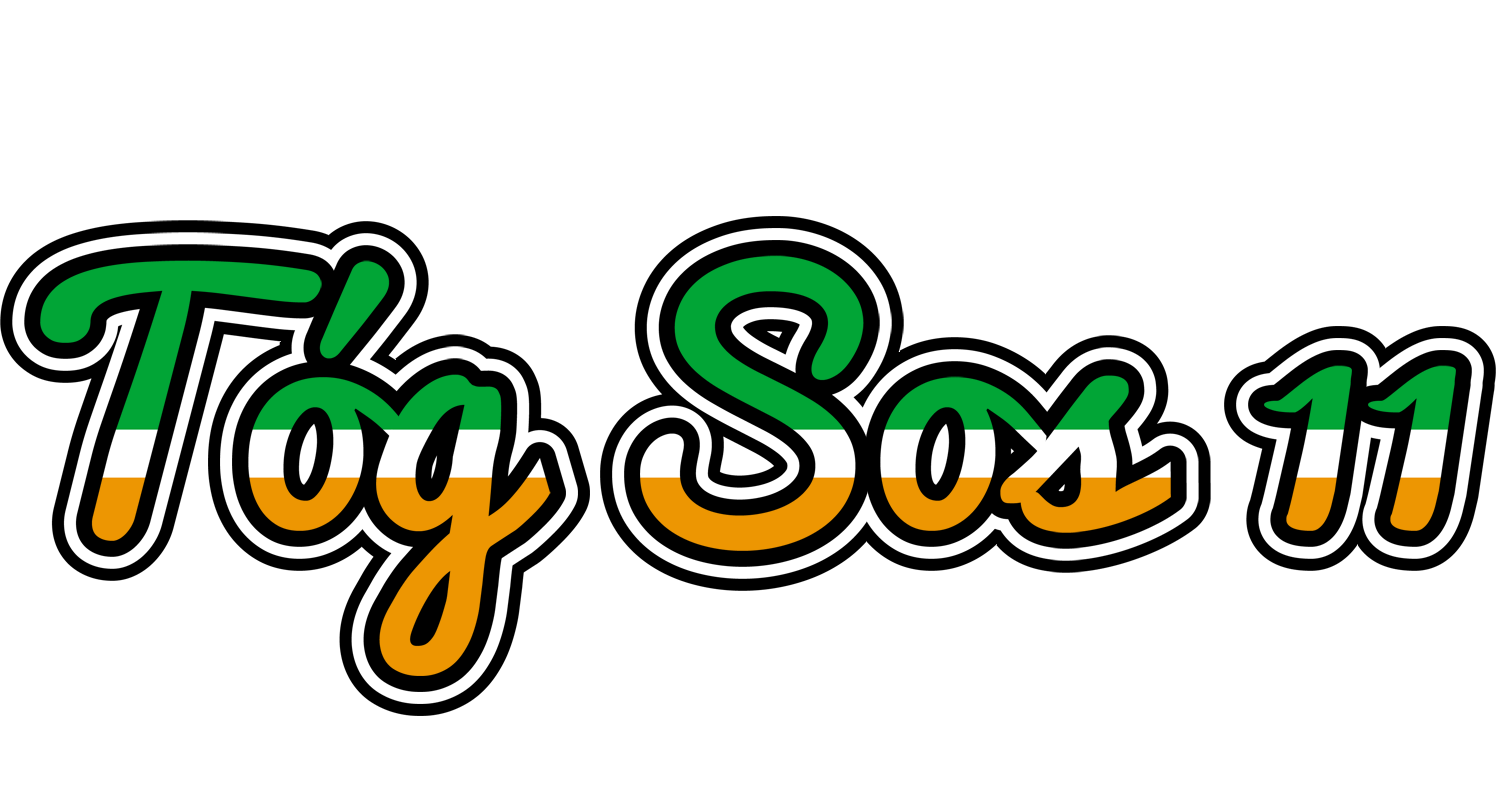 Cén fath go mbíonn bogha báistí tinn go minic?
Mar tá sí “ill-daite”!!
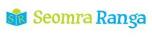 © Seomra Ranga 2023 www.seomraranga.com
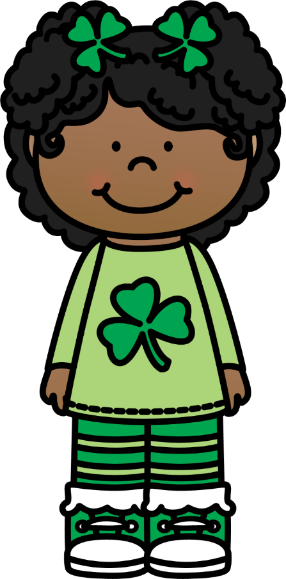 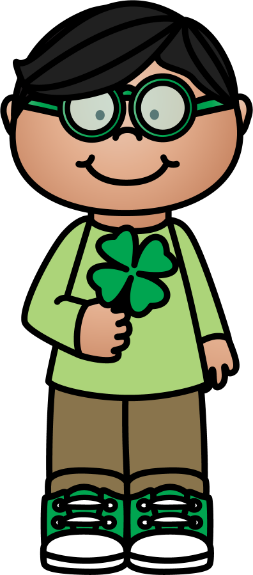 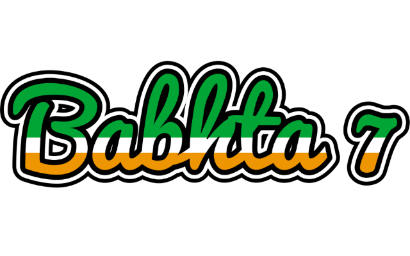 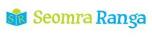 © Seomra Ranga 2023 www.seomraranga.com
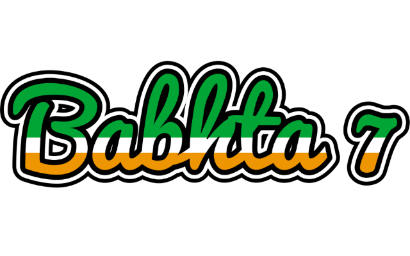 Ceist 1:
Nuair a meascann tú an dath buí agus an dath gorm, cén dath a fhaigheann tú?
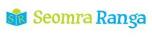 © Seomra Ranga 2023 www.seomraranga.com
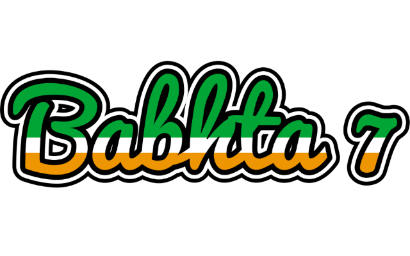 Ceist 2:
Cé a chanann an t-amhrán “Flowers”?
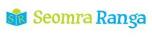 © Seomra Ranga 2023 www.seomraranga.com
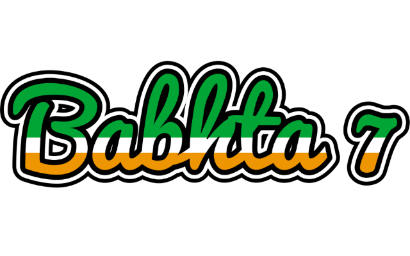 Ceist 3:
Cé mhéad lá atá i mí Feabhra i mbliain bhisigh?
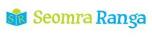 © Seomra Ranga 2023 www.seomraranga.com
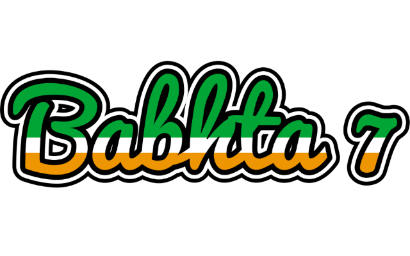 Ceist 4:
Ainmnigh an tír seo:
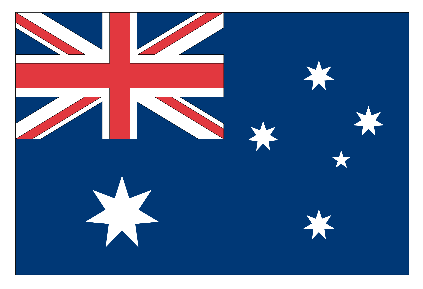 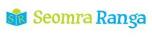 © Seomra Ranga 2023 www.seomraranga.com
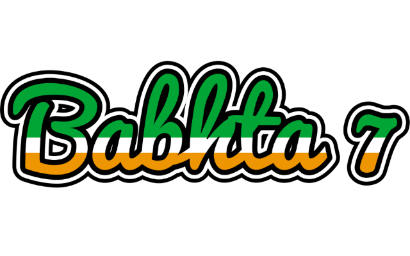 Ceist 5:
Cé hé Uachtarán na hÉireann?
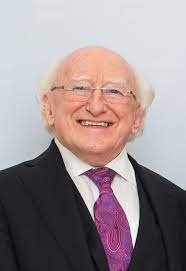 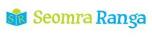 © Seomra Ranga 2023 www.seomraranga.com
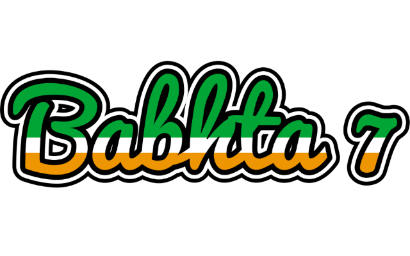 Ceist 6:
Cén luach atá ar an uimhir Rómhánach seo: MDCCXXIV
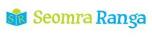 © Seomra Ranga 2023 www.seomraranga.com
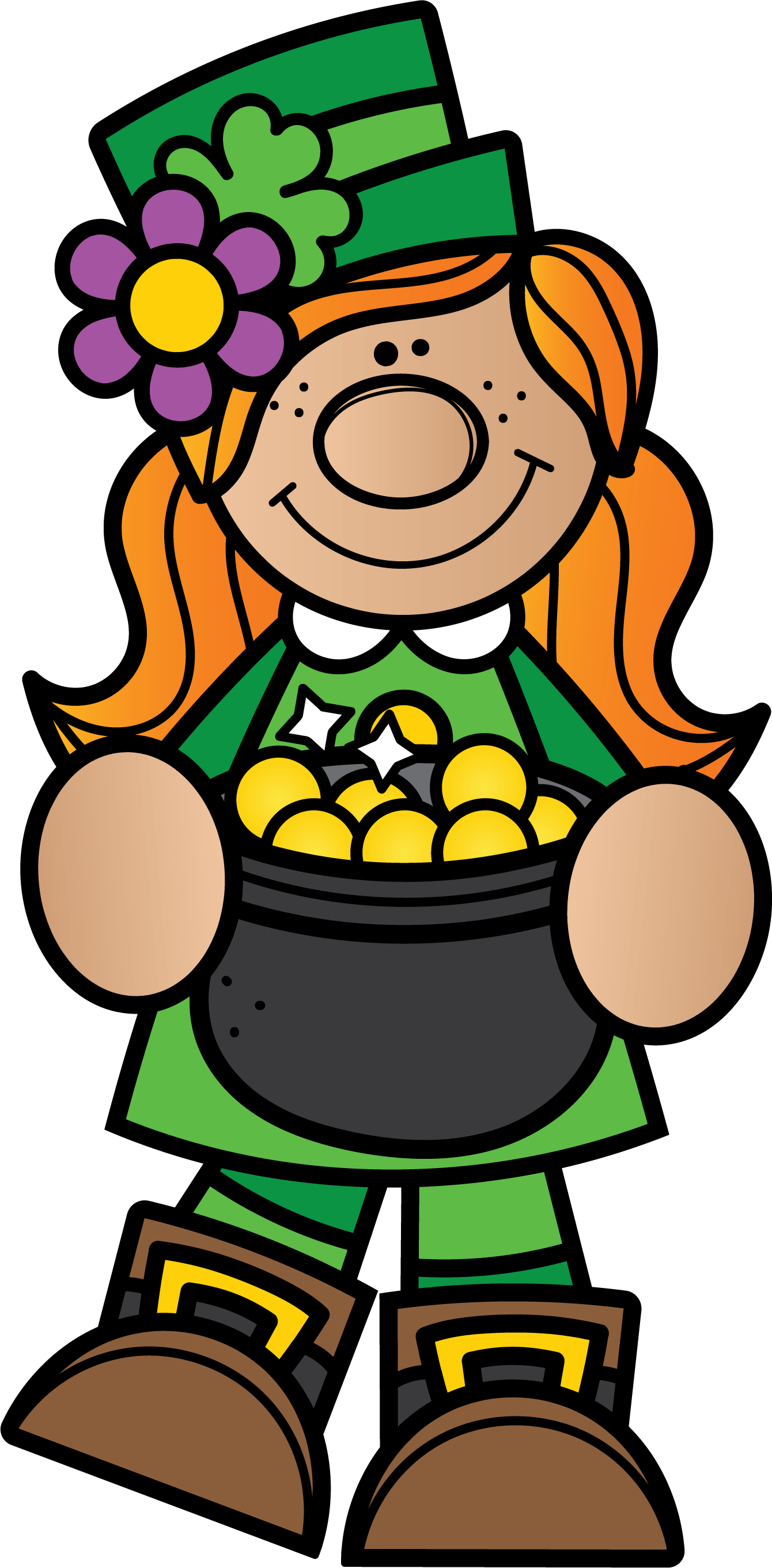 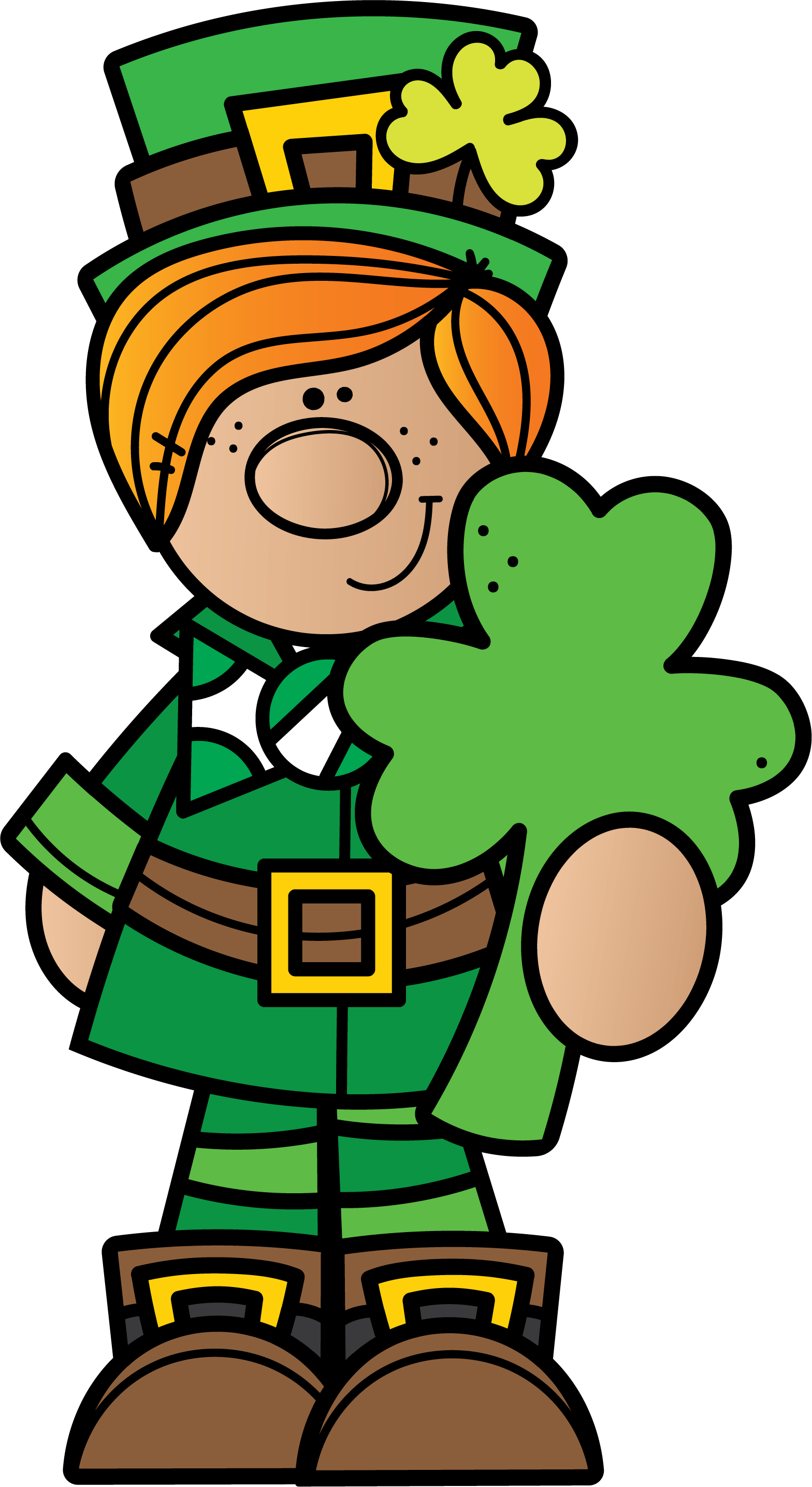 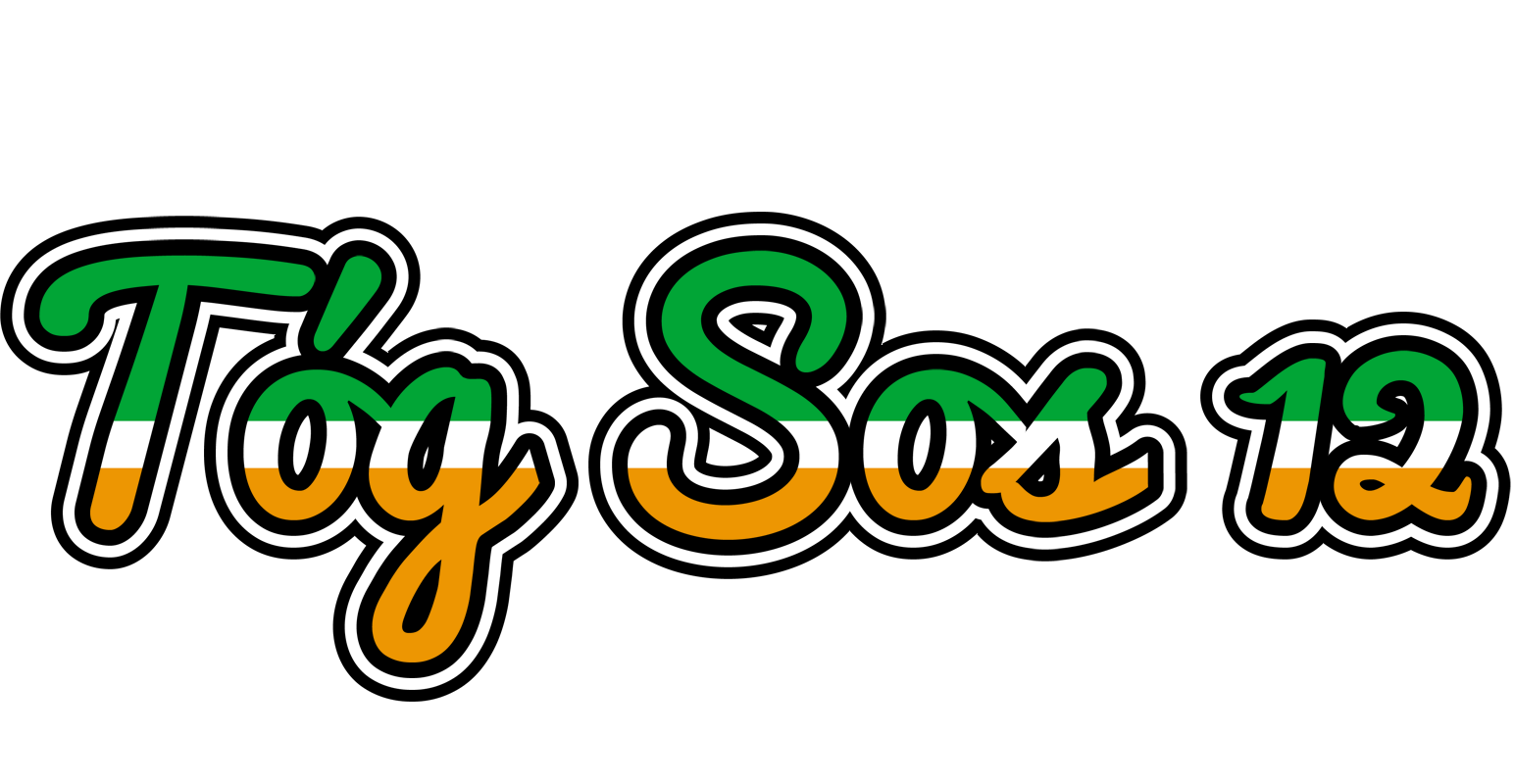 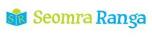 © Seomra Ranga 2023 www.seomraranga.com
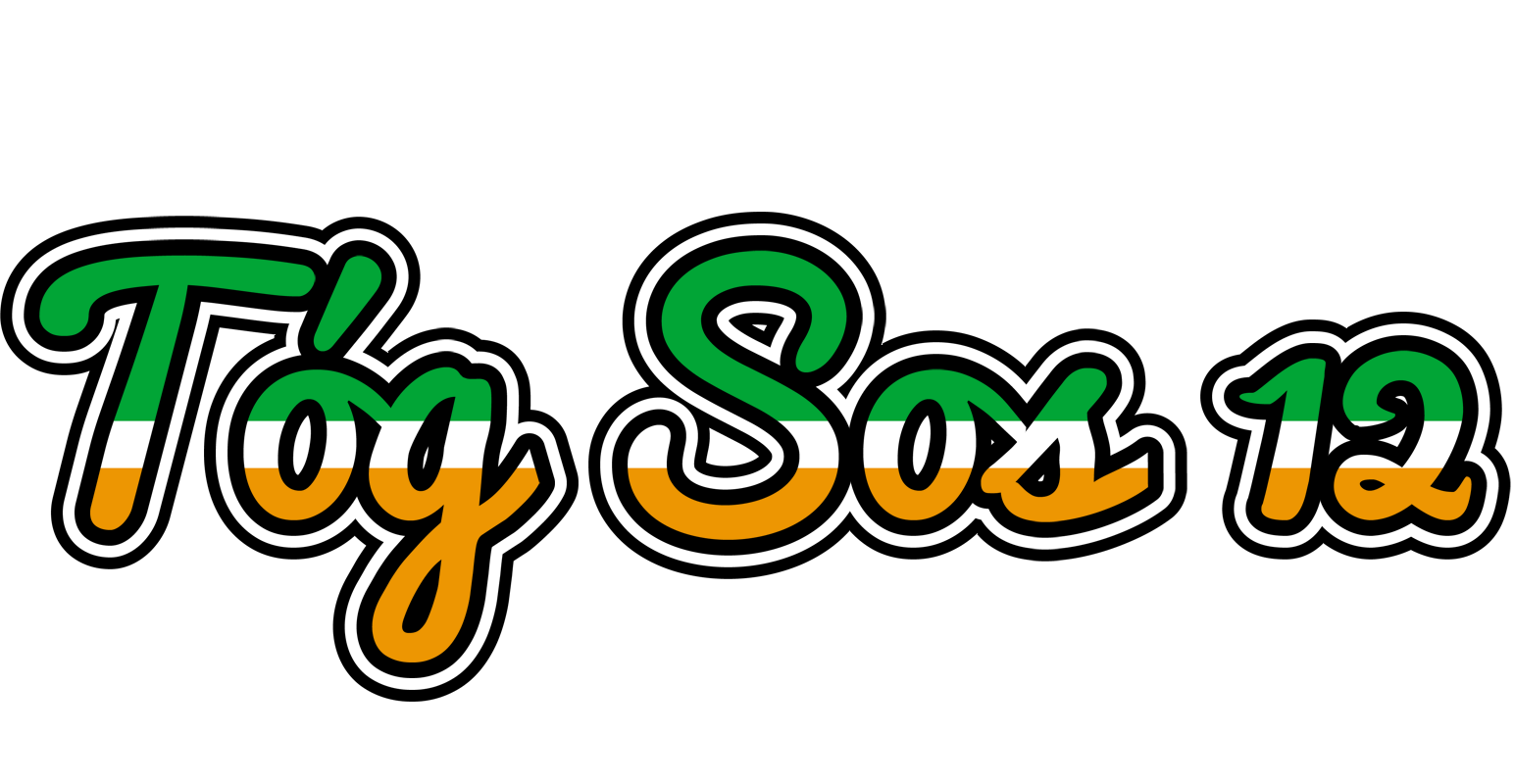 Cén fath go raibh an bó caillte?
D’imigh sé amúúúúú!!
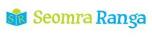 © Seomra Ranga 2023 www.seomraranga.com
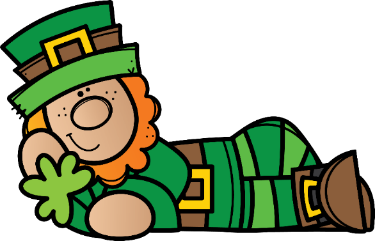 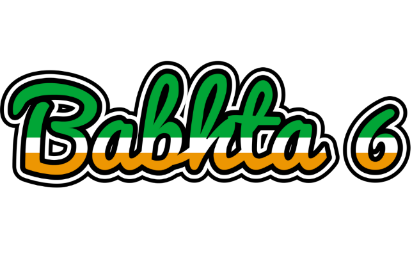 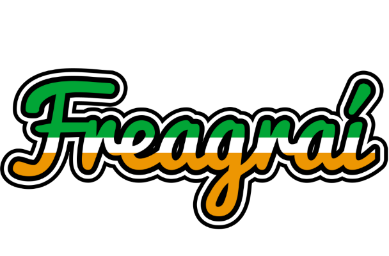 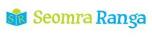 © Seomra Ranga 2023 www.seomraranga.com
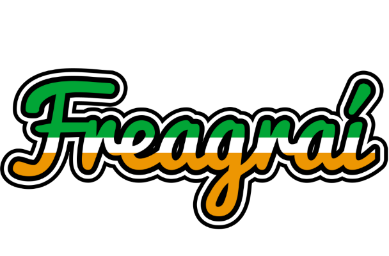 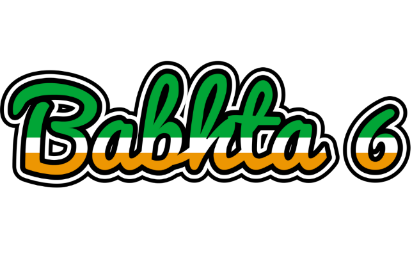 Ceist 1:
Cad í príomhchathair na Gréige (Greece)?
An Aithin (Athens)
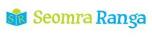 © Seomra Ranga 2023 www.seomraranga.com
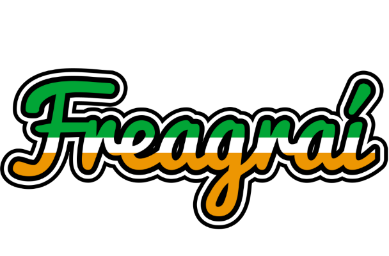 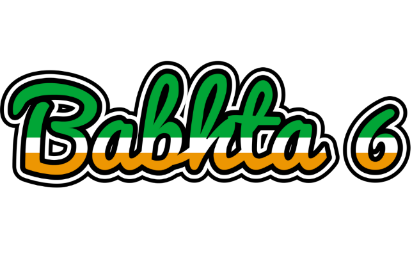 Ceist 2:
Liom, leat, leis, léi, ___, libh, leo.
Linn
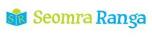 © Seomra Ranga 2023 www.seomraranga.com
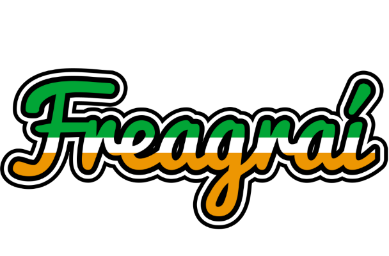 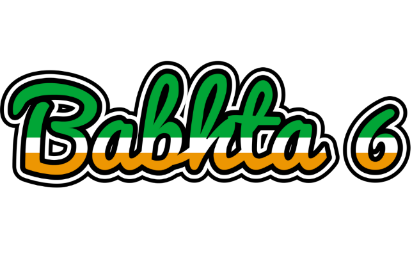 Ceist 3:
Cén sort béar a itheann bambú, de ghnáth?
Panda
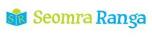 © Seomra Ranga 2023 www.seomraranga.com
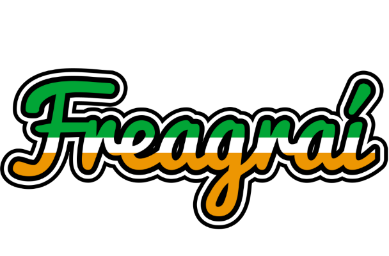 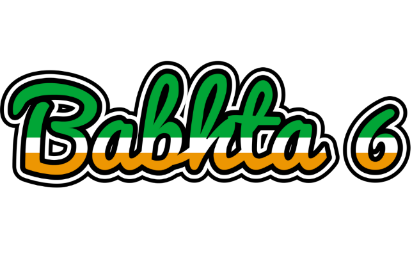 Ceist 4:
Cé hí bainisteoir foireann sacar na hÉireann?
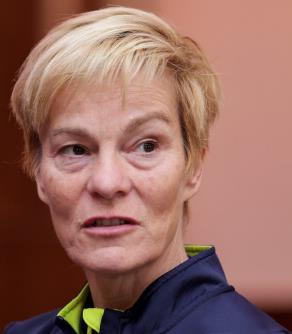 Vera Pauw
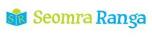 © Seomra Ranga 2023 www.seomraranga.com
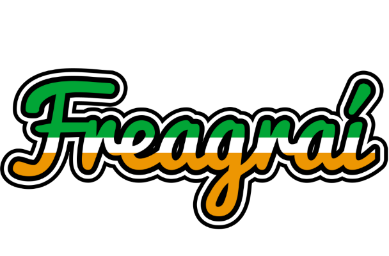 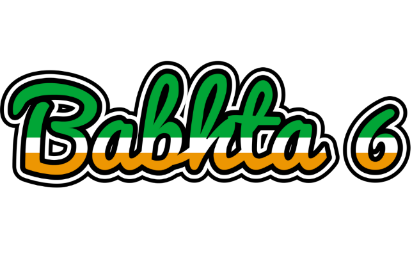 Ceist 5:
Fíor nó bréagach – tá cósta ag Co. Ros Comáin?
Bréagach
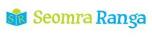 © Seomra Ranga 2023 www.seomraranga.com
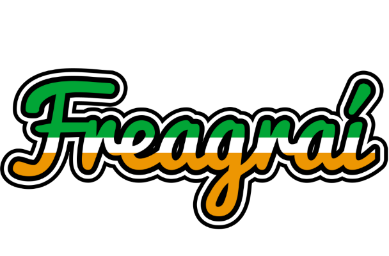 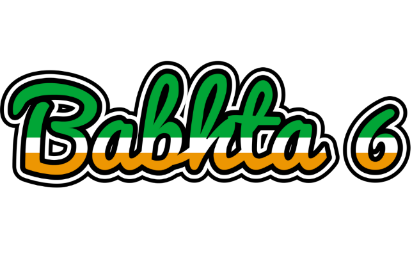 Ceist 6:
Cén spórt atá an cailín ag imirt?
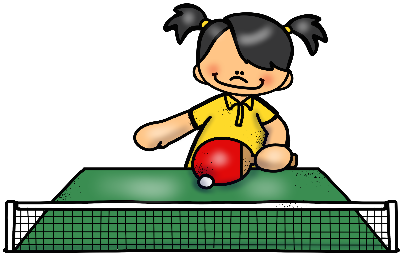 Leadóg Bhoird
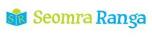 © Seomra Ranga 2023 www.seomraranga.com
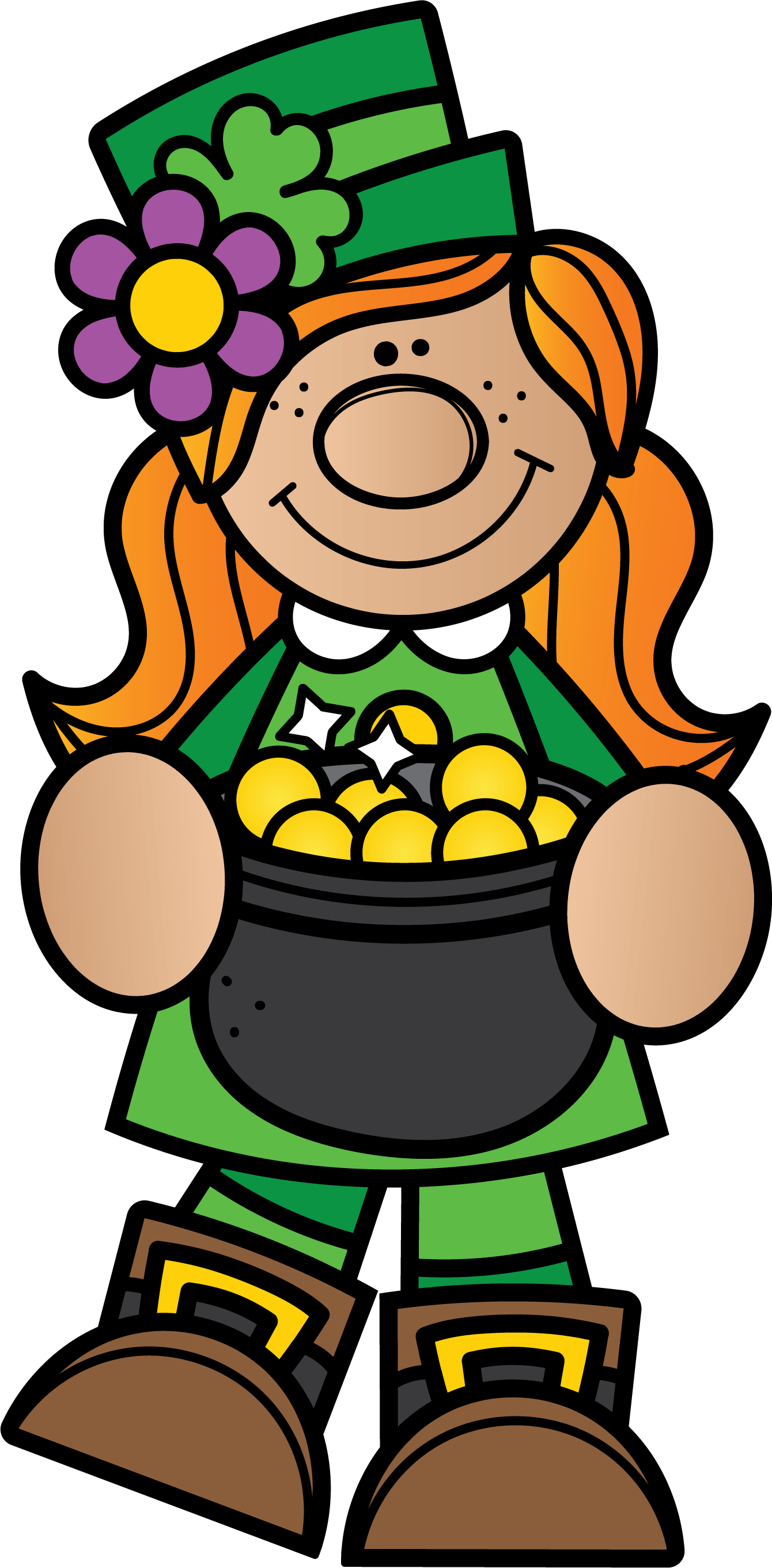 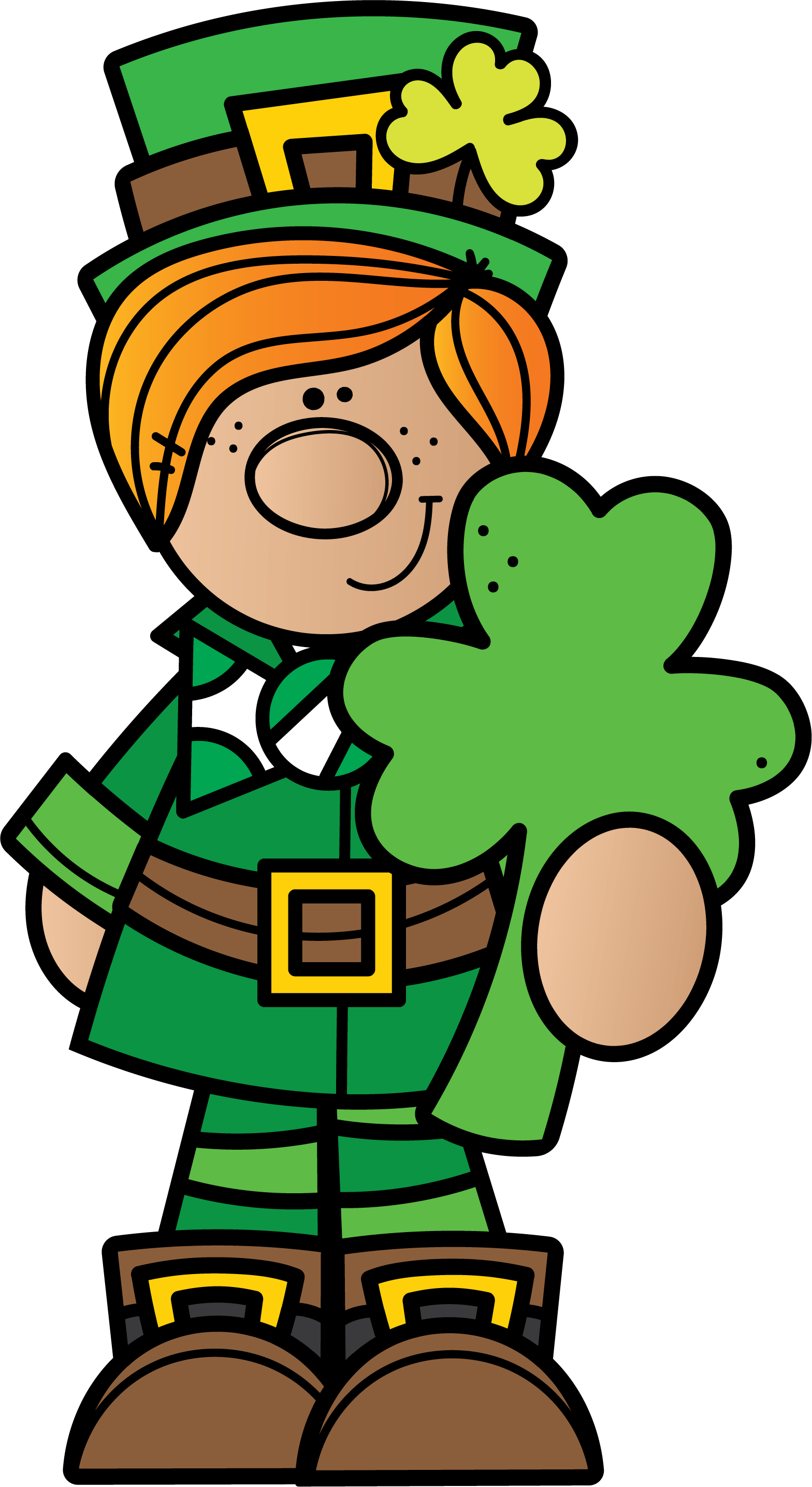 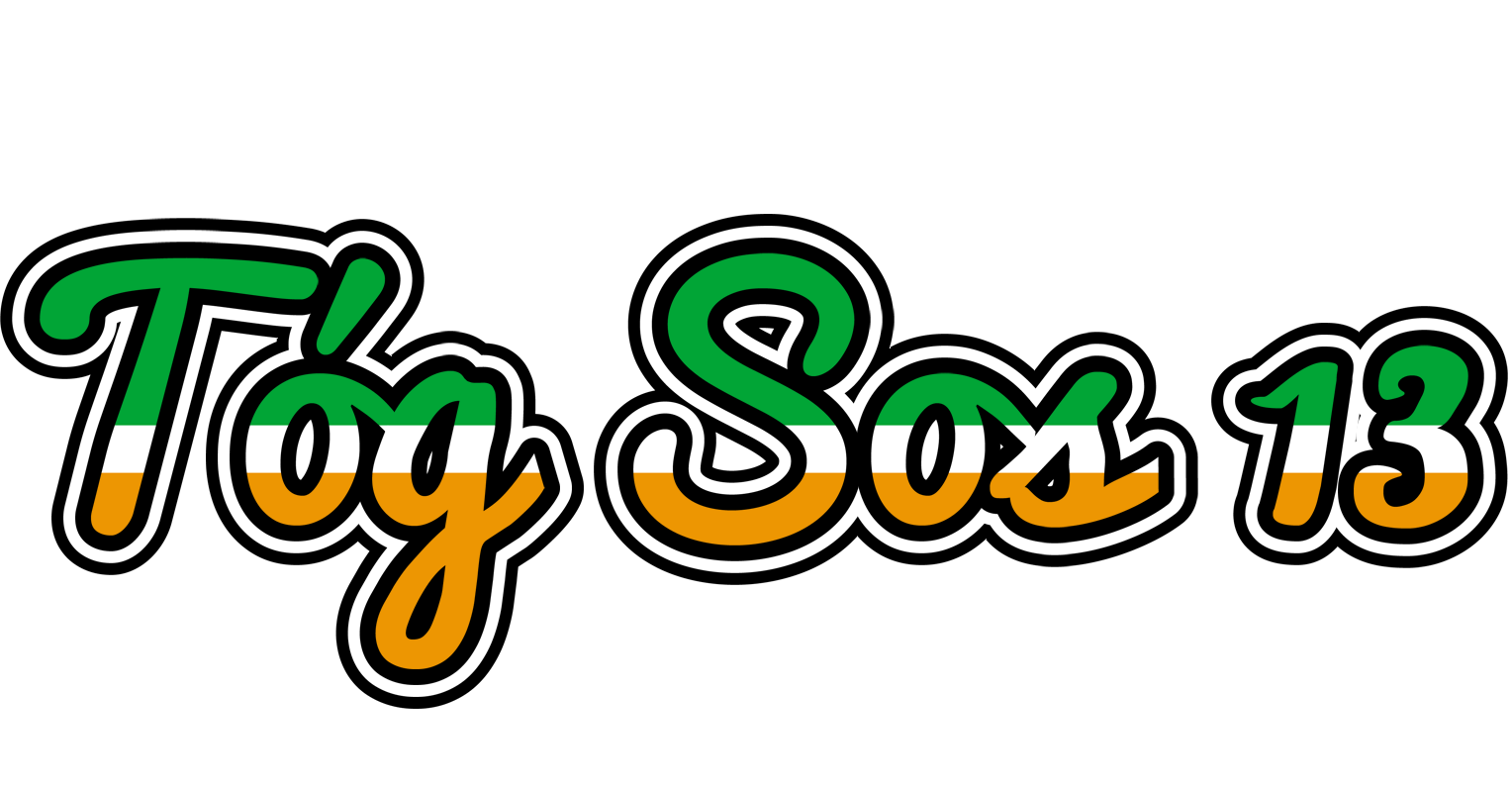 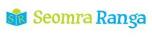 © Seomra Ranga 2023 www.seomraranga.com
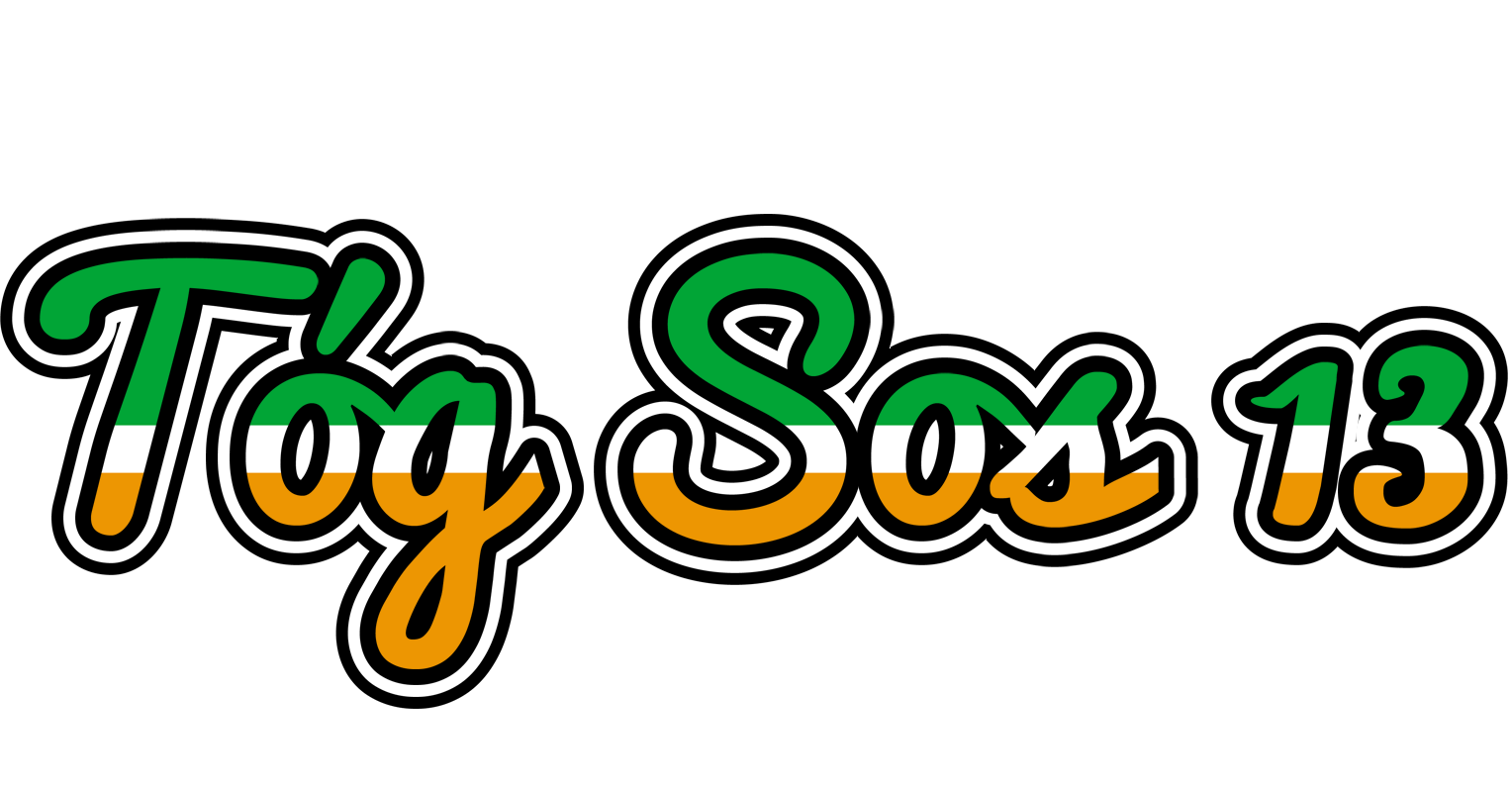 Céard atá buí is dubh, is buí is dubh, is buí is dubh?
Beach ag titim síos an staighre!
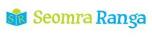 © Seomra Ranga 2023 www.seomraranga.com
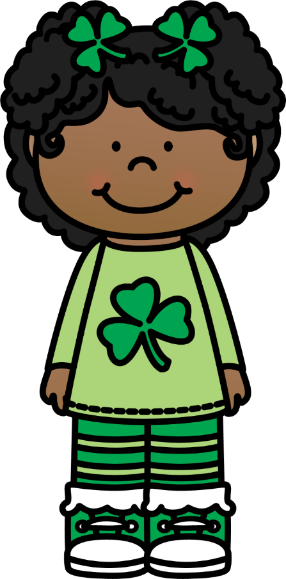 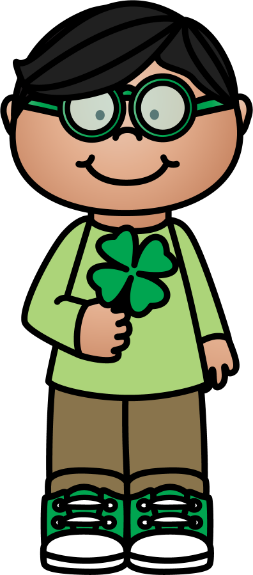 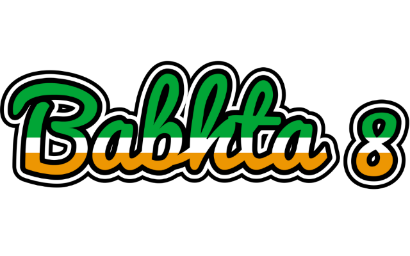 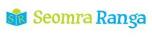 © Seomra Ranga 2023 www.seomraranga.com
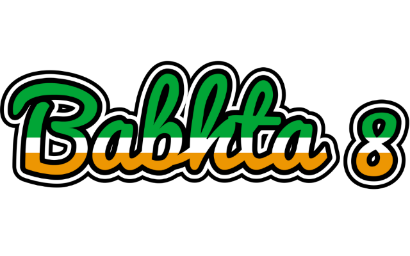 Ceist 1:
Cén mhí ina mbíonn Lá Fhéile Bríde?
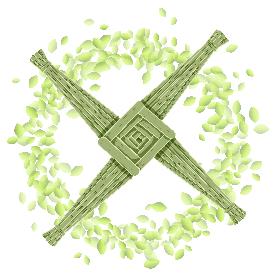 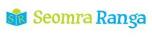 © Seomra Ranga 2023 www.seomraranga.com
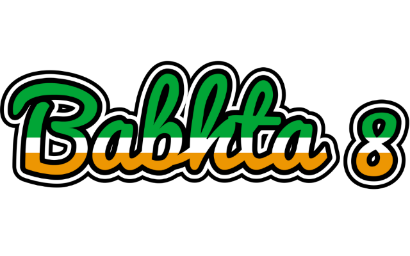 Ceist 2:
Cén contae in Éirinn ina bhfuil Caisleán an Bharraigh?
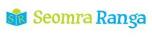 © Seomra Ranga 2023 www.seomraranga.com
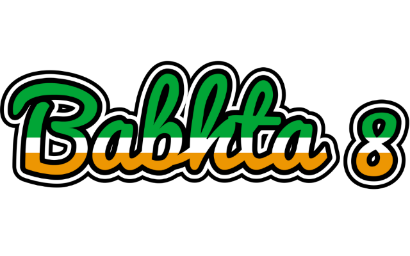 Ceist 3:
Cén seomra sa teach ina fheiceann tú cithfholcadán?
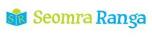 © Seomra Ranga 2023 www.seomraranga.com
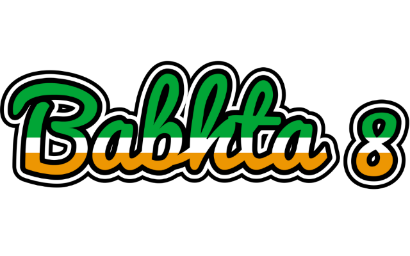 Ceist 4:
Ainmnigh an damhsa seo:
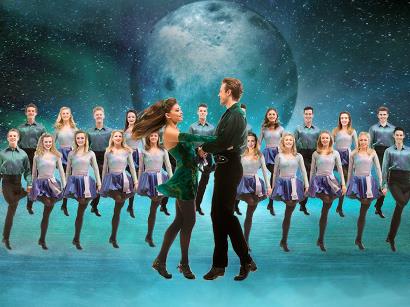 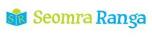 © Seomra Ranga 2023 www.seomraranga.com
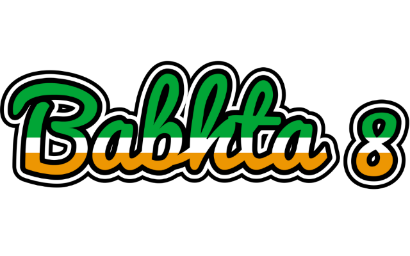 Ceist 5:
Cén tír a bhuaigh Corn an Domhain 2022 i gCatar?
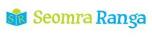 © Seomra Ranga 2023 www.seomraranga.com
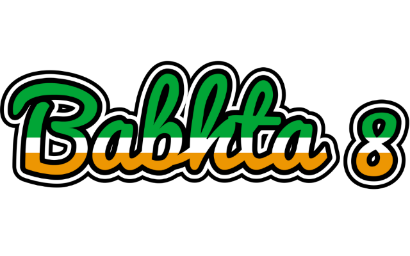 Ceist 6:
Fágann an bus an stáisiún ag 7:45am. Stopann sé 5 uair, le 12 nóiméad idir gach stop. Cén t-am é nuair a shroicheann sé an cúigiú stop?
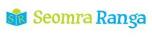 © Seomra Ranga 2023 www.seomraranga.com
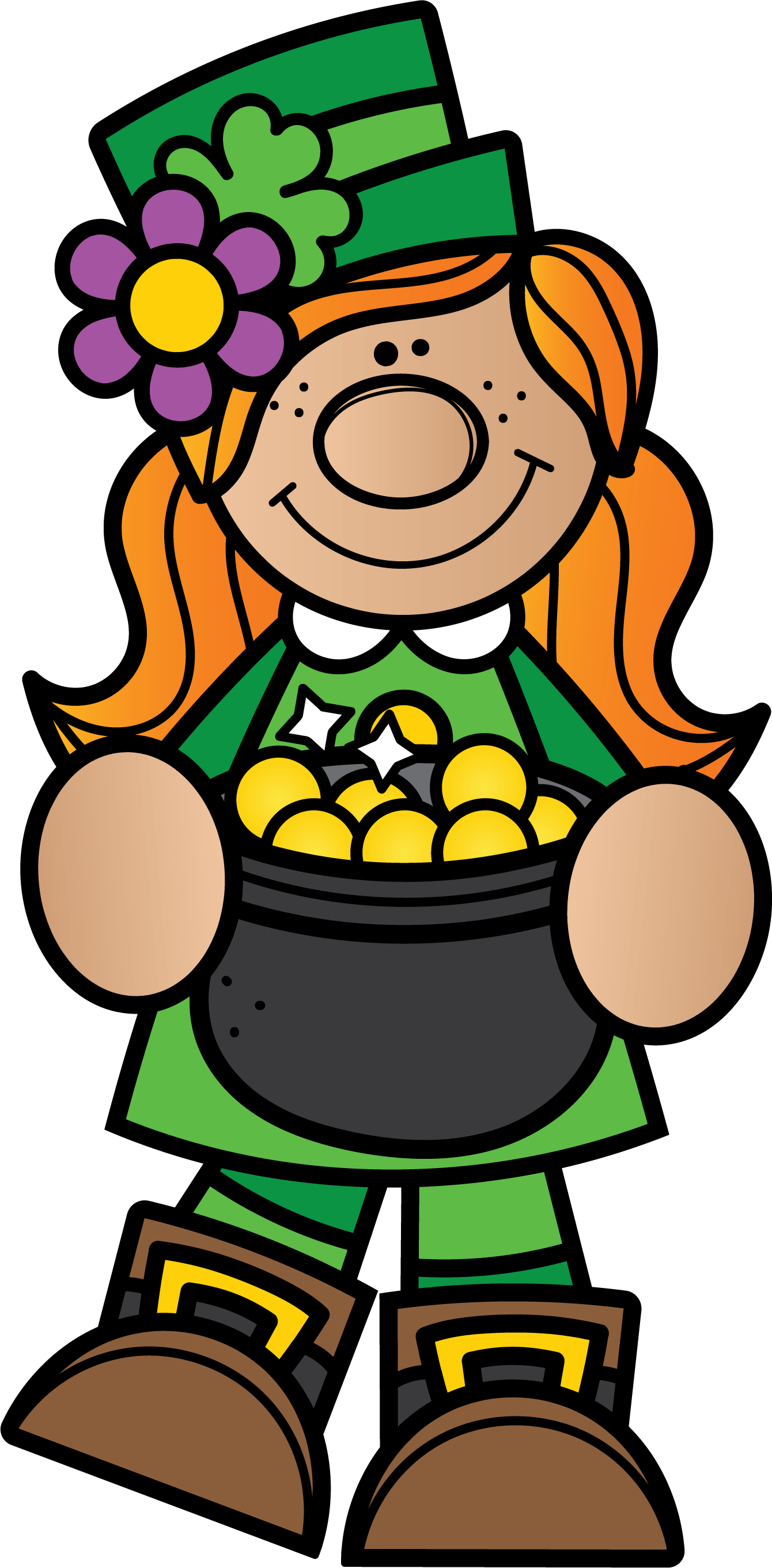 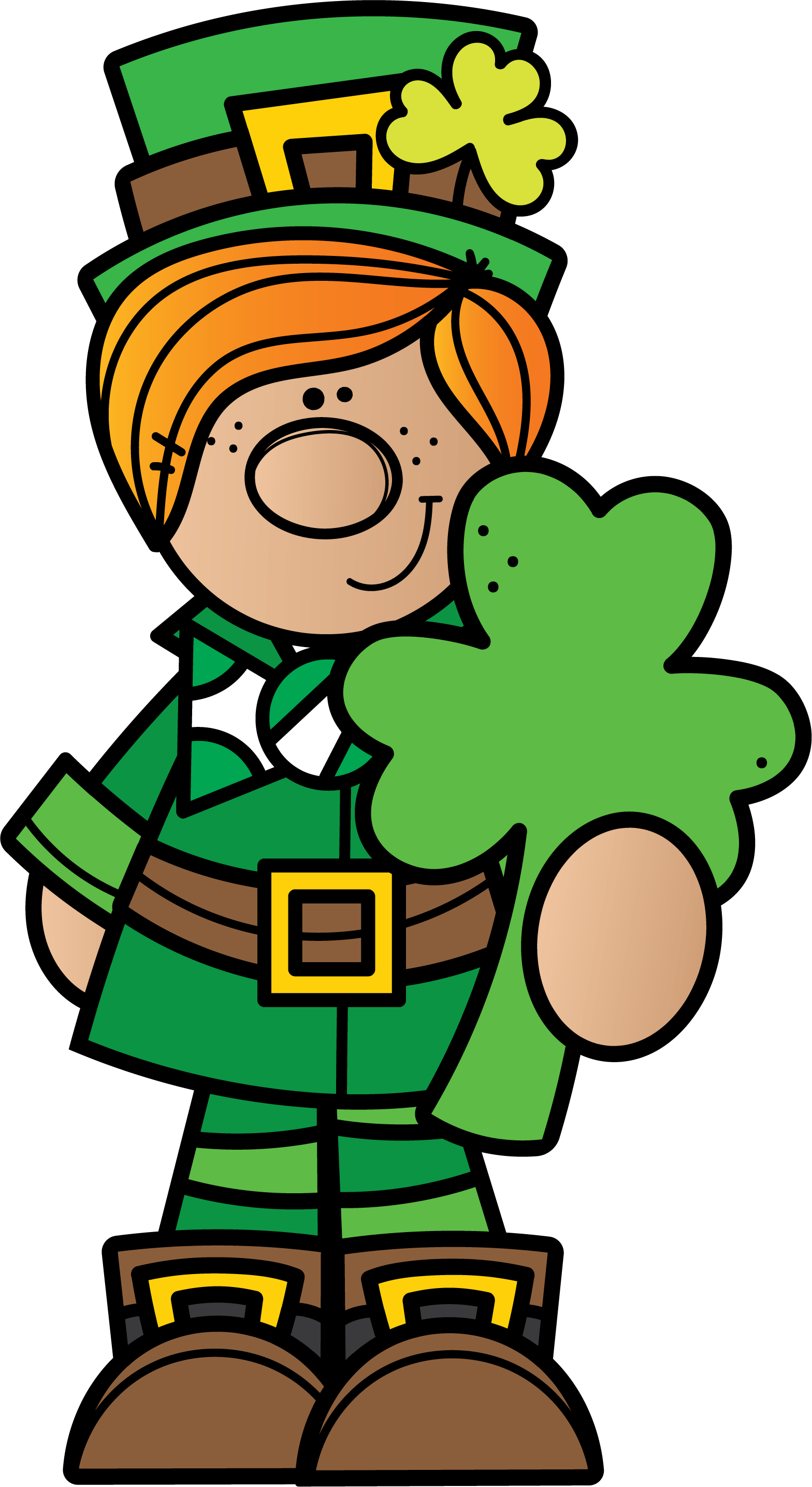 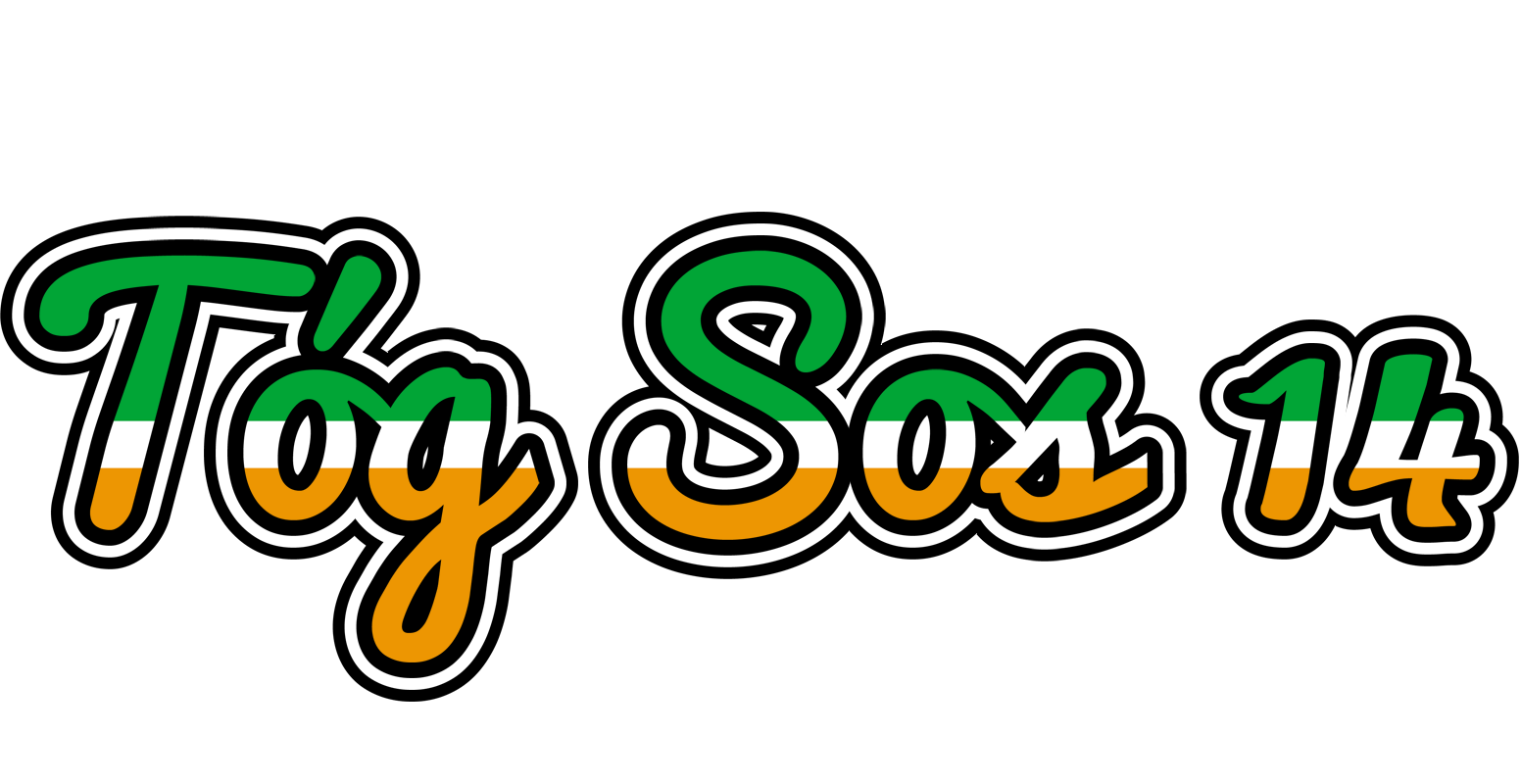 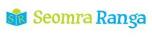 © Seomra Ranga 2023 www.seomraranga.com
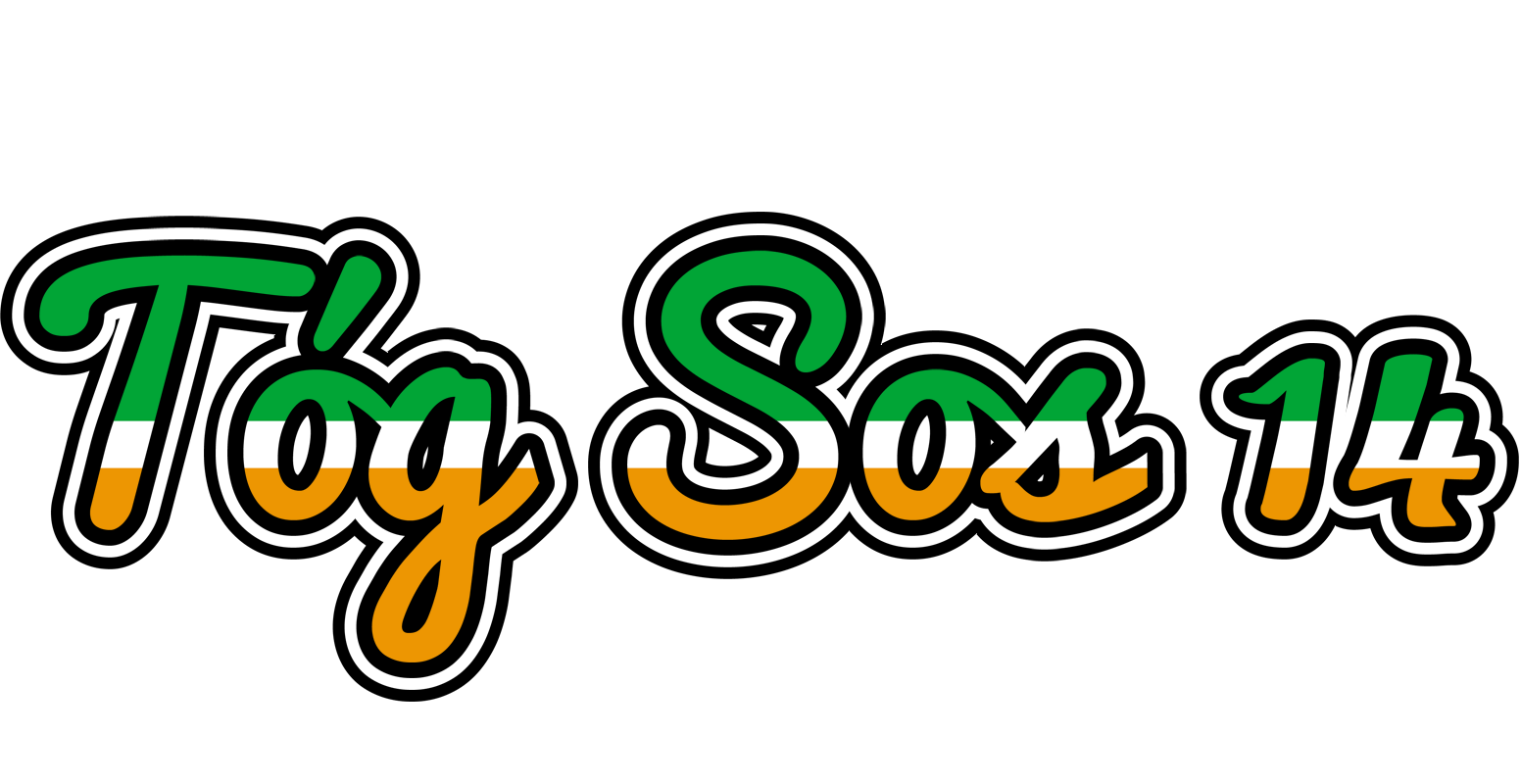 Cad a thugann tú ar shicín sa seomra ranga?
Ar Strae!!
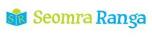 © Seomra Ranga 2023 www.seomraranga.com
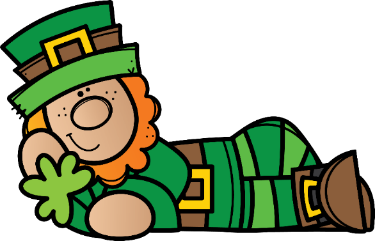 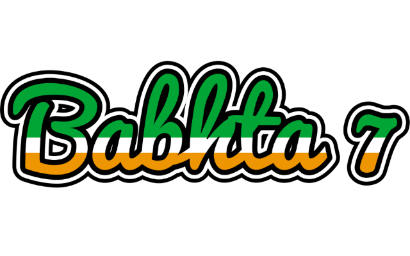 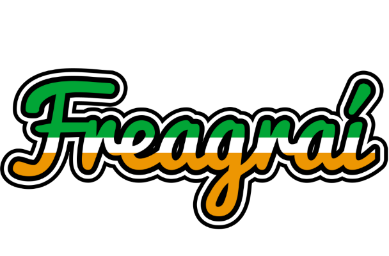 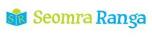 © Seomra Ranga 2023 www.seomraranga.com
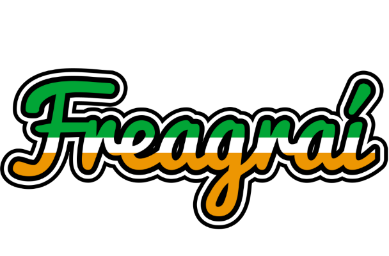 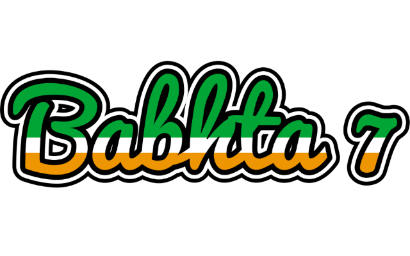 Ceist 1:
Nuair a meascann tú an dath buí agus an dath gorm, cén dath a fhaigheann tú?
Glas
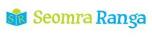 © Seomra Ranga 2023 www.seomraranga.com
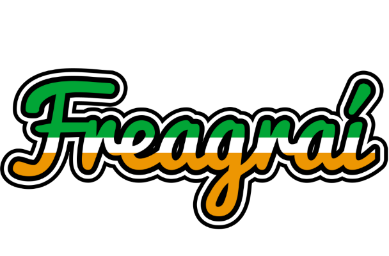 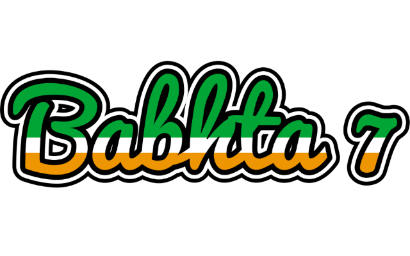 Ceist 2:
Cé a chanann an t-amhrán “Flowers”?
Miley Cyrus
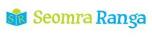 © Seomra Ranga 2023 www.seomraranga.com
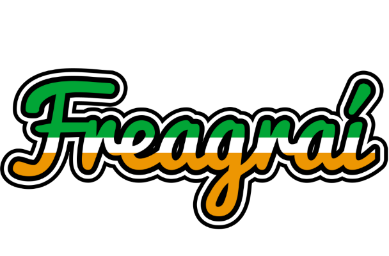 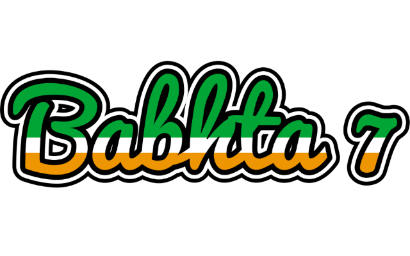 Ceist 3:
Cé mhéad lá atá i mí Feabhra i mbliain bhisigh?
29
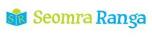 © Seomra Ranga 2023 www.seomraranga.com
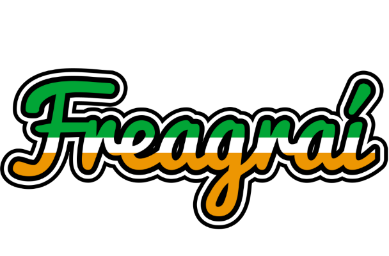 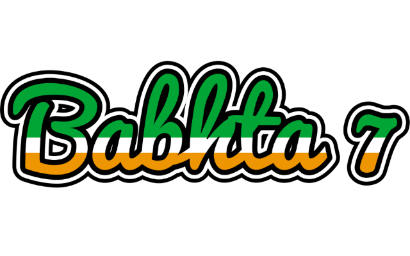 Ceist 4:
Ainmnigh an tír seo:
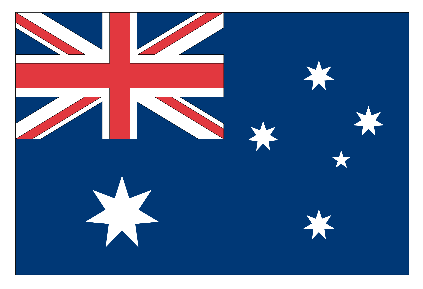 An Astráil (Australia)
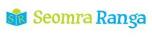 © Seomra Ranga 2023 www.seomraranga.com
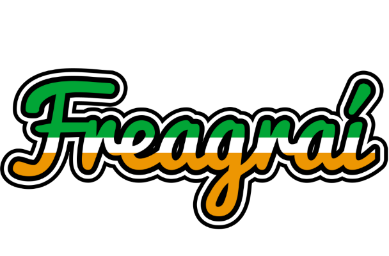 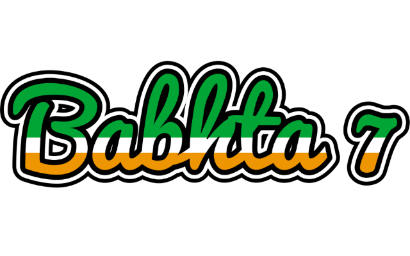 Ceist 5:
Cé hé Uachtarán na hÉireann?
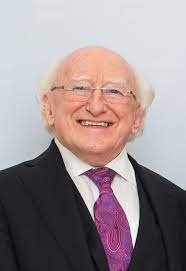 Micheál D. Ó hUiginn
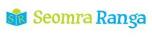 © Seomra Ranga 2023 www.seomraranga.com
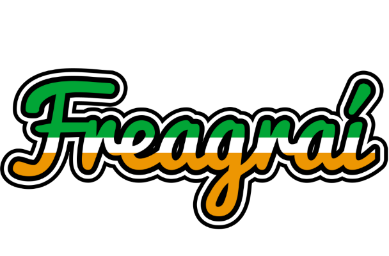 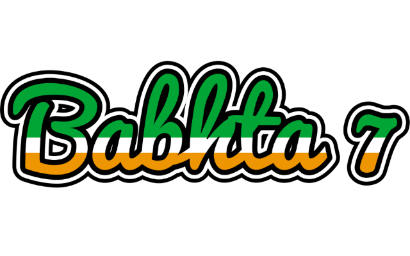 Ceist 6:
Cén luach atá ar an uimhir Rómhánach seo: MDCCXXIV
1724
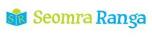 © Seomra Ranga 2023 www.seomraranga.com
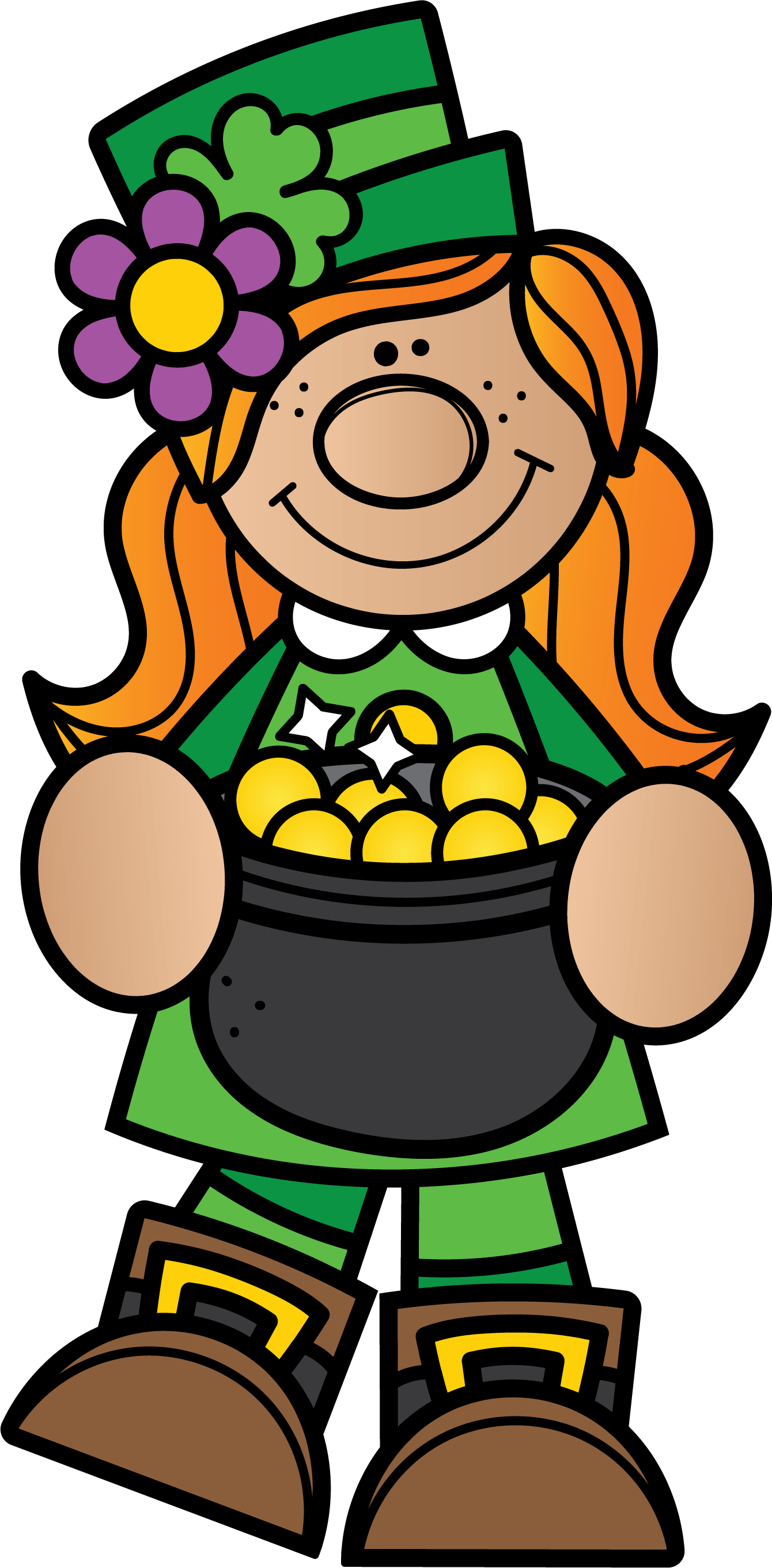 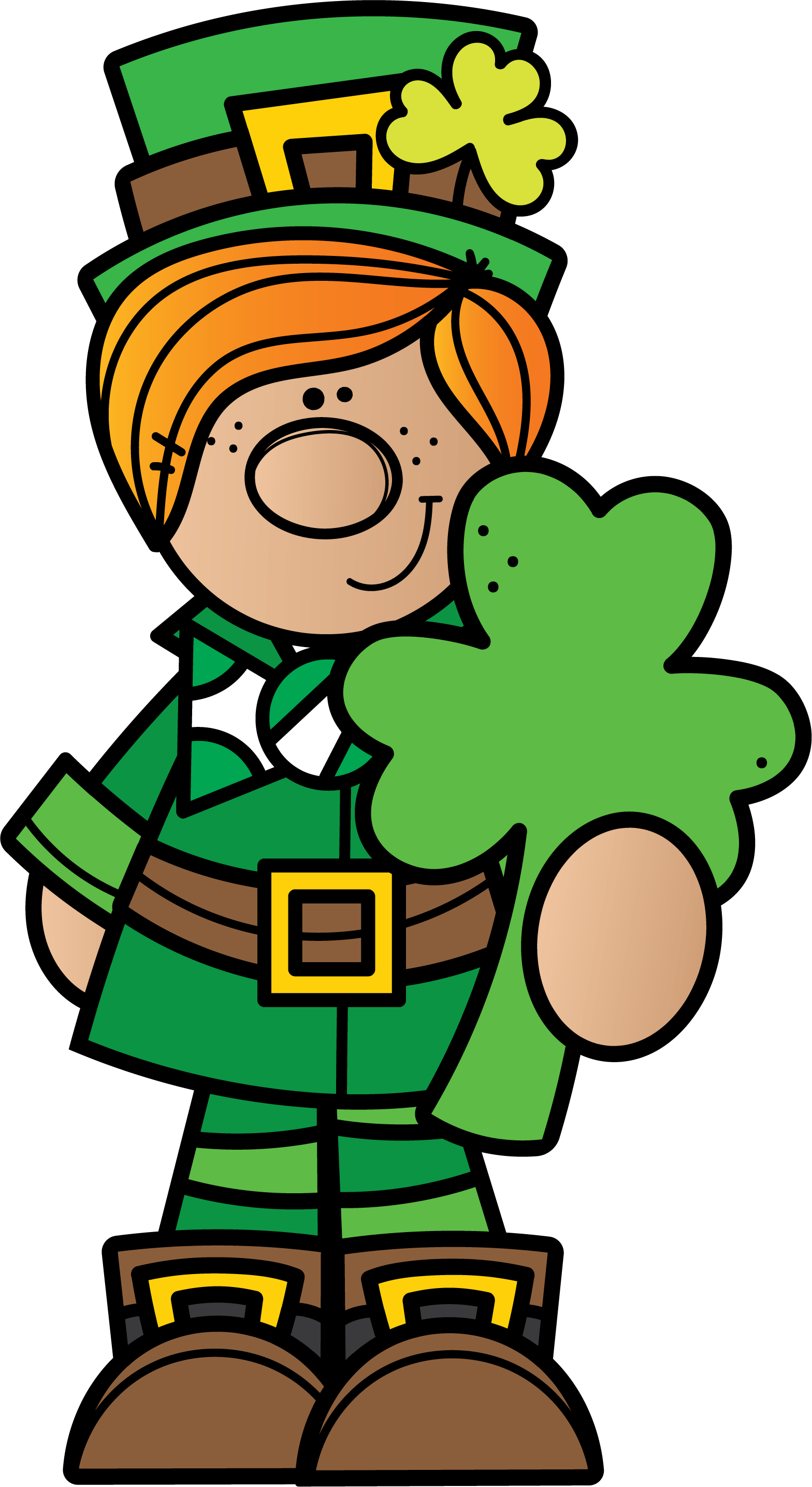 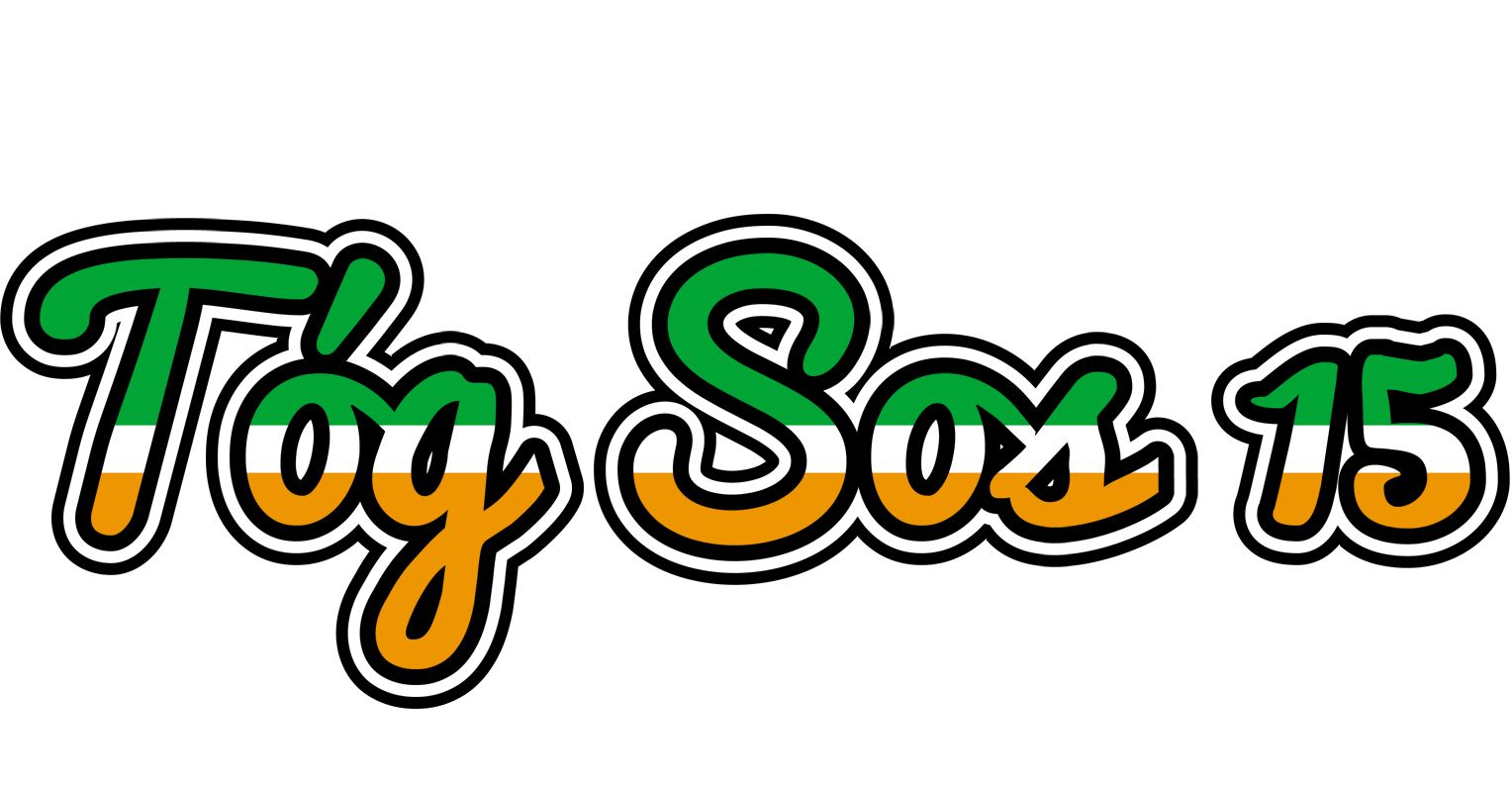 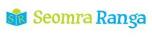 © Seomra Ranga 2023 www.seomraranga.com
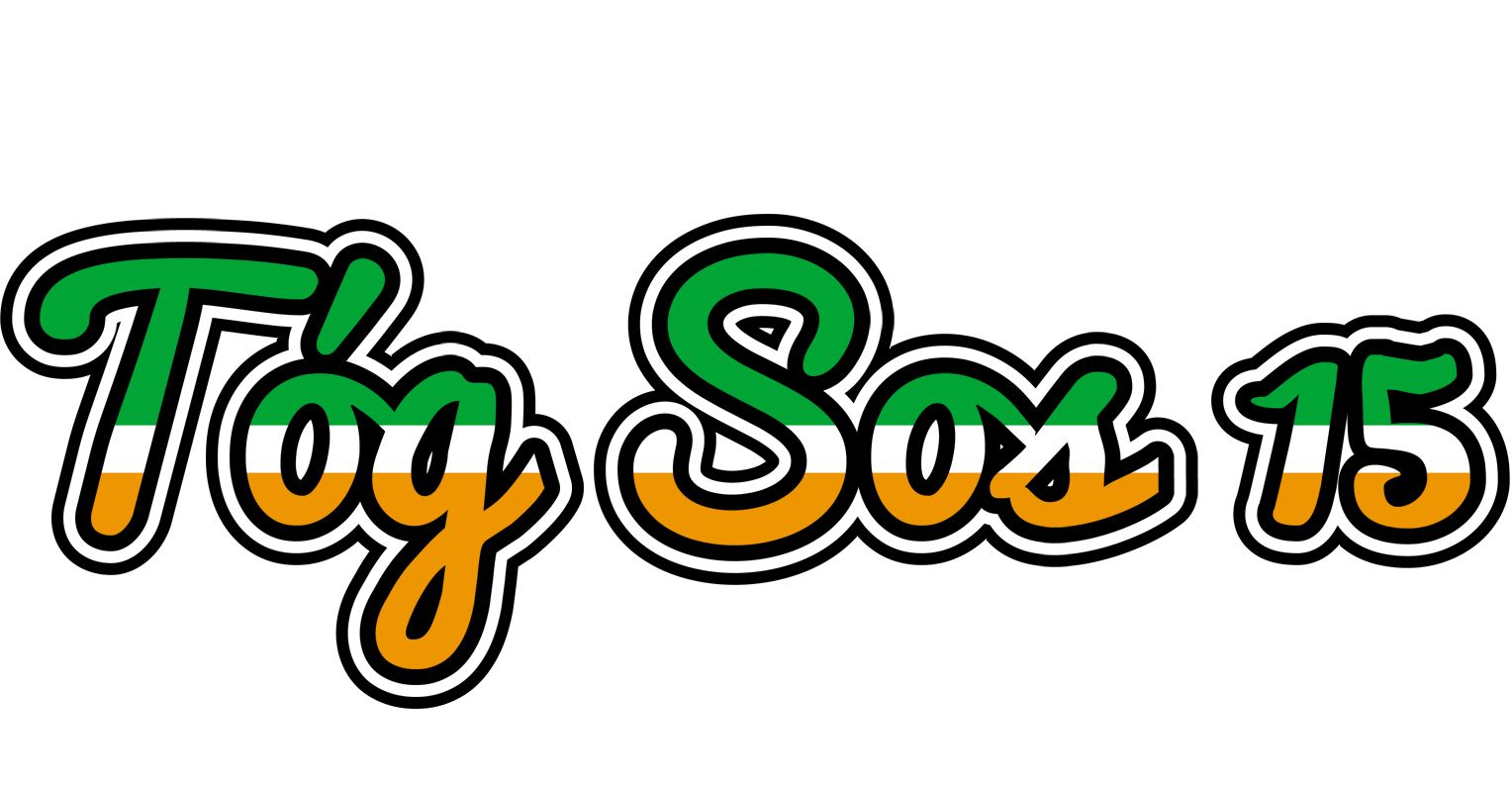 Cad a thugann tú ar núdal bréige?
Impasta!!
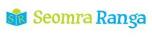 © Seomra Ranga 2023 www.seomraranga.com
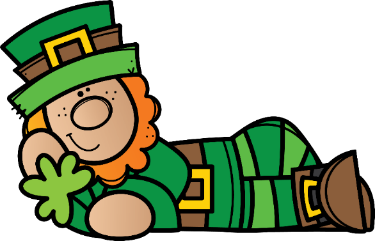 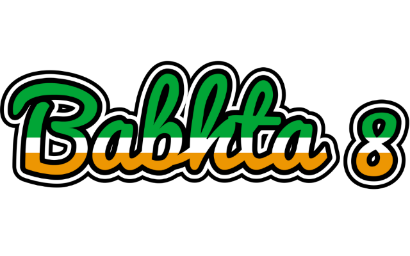 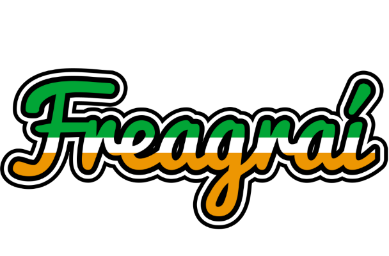 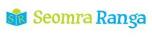 © Seomra Ranga 2023 www.seomraranga.com
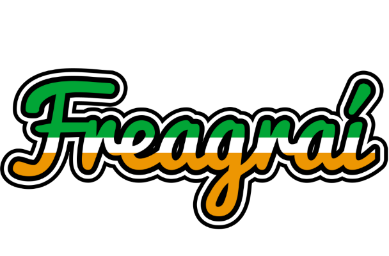 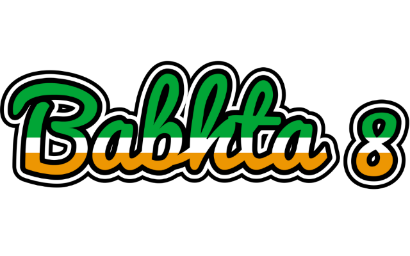 Ceist 1:
Cén mhí ina mbíonn Lá Fhéile Bríde?
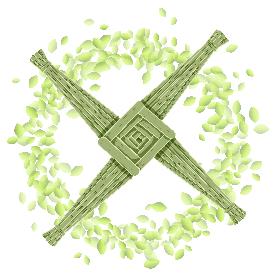 Feabhra
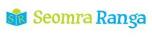 © Seomra Ranga 2023 www.seomraranga.com
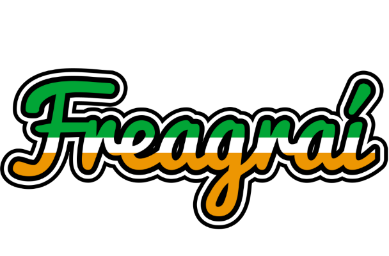 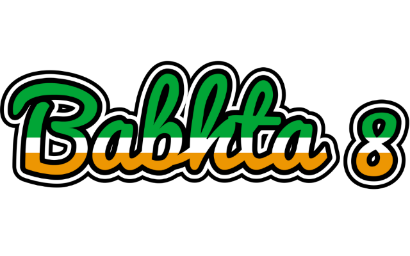 Ceist 2:
Cén contae in Éirinn ina bhfuil Caisleán an Bharraigh?
Maigh Eo
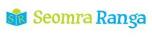 © Seomra Ranga 2023 www.seomraranga.com
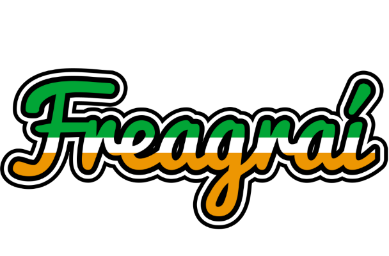 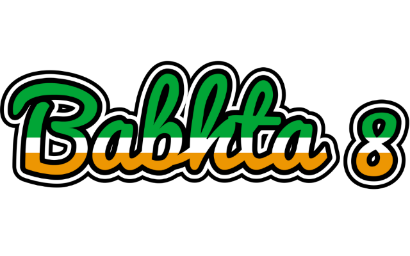 Ceist 3:
Cén seomra sa teach ina fheiceann tú cithfholcadán?
Seomra Folctha
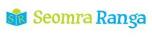 © Seomra Ranga 2023 www.seomraranga.com
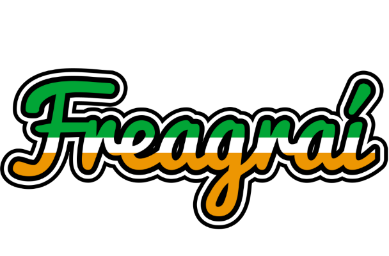 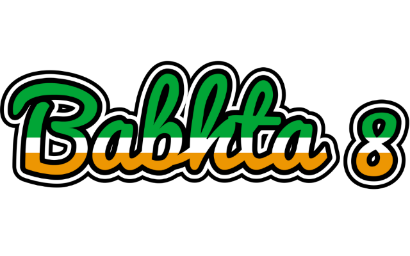 Ceist 4:
Ainmnigh an damhsa seo:
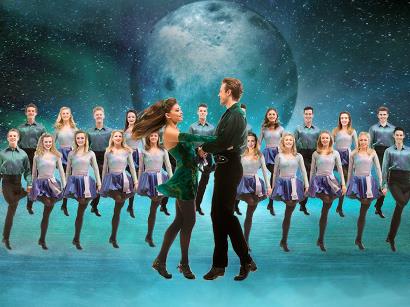 Riverdance
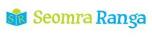 © Seomra Ranga 2023 www.seomraranga.com
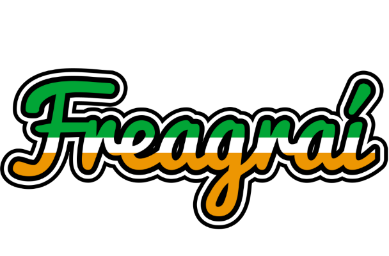 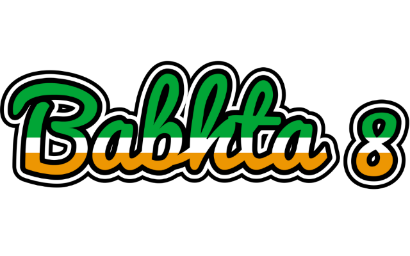 Ceist 5:
Cén tír a bhuaigh Corn an Domhain 2022 i gCatar?
An Airgintín
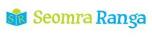 © Seomra Ranga 2023 www.seomraranga.com
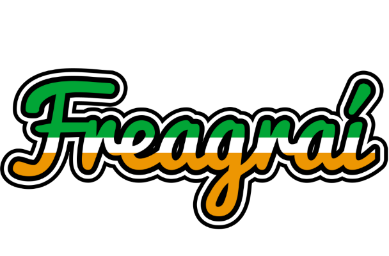 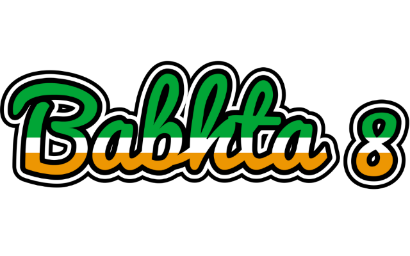 Ceist 6:
Fágann an bus an stáisiún ag 7:45am. Stopann sé 5 uair, le 12 nóiméad idir gach stop. Cén t-am é nuair a shroicheann sé an cúigiú stop?
8:45am
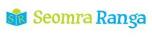 © Seomra Ranga 2023 www.seomraranga.com
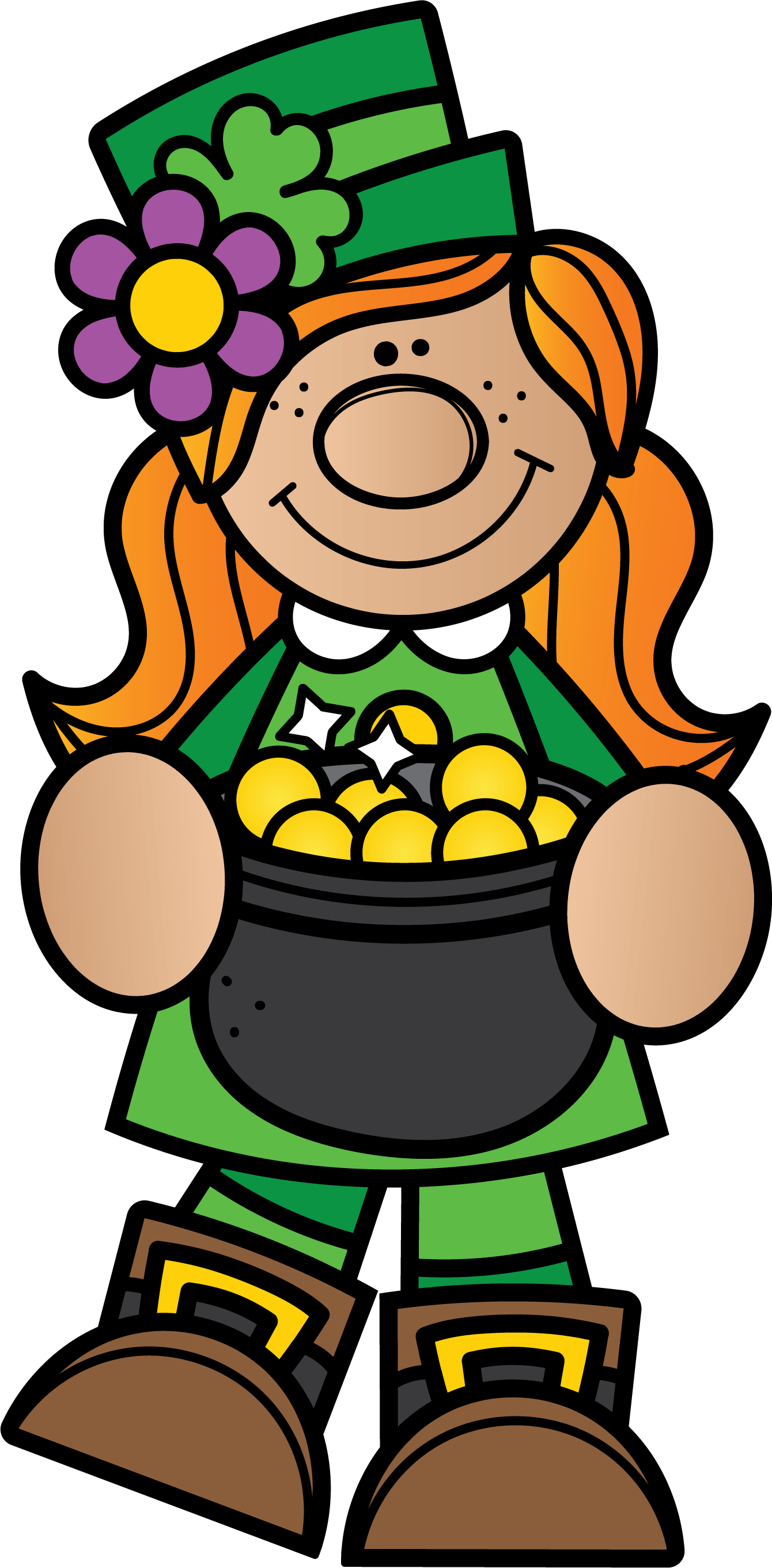 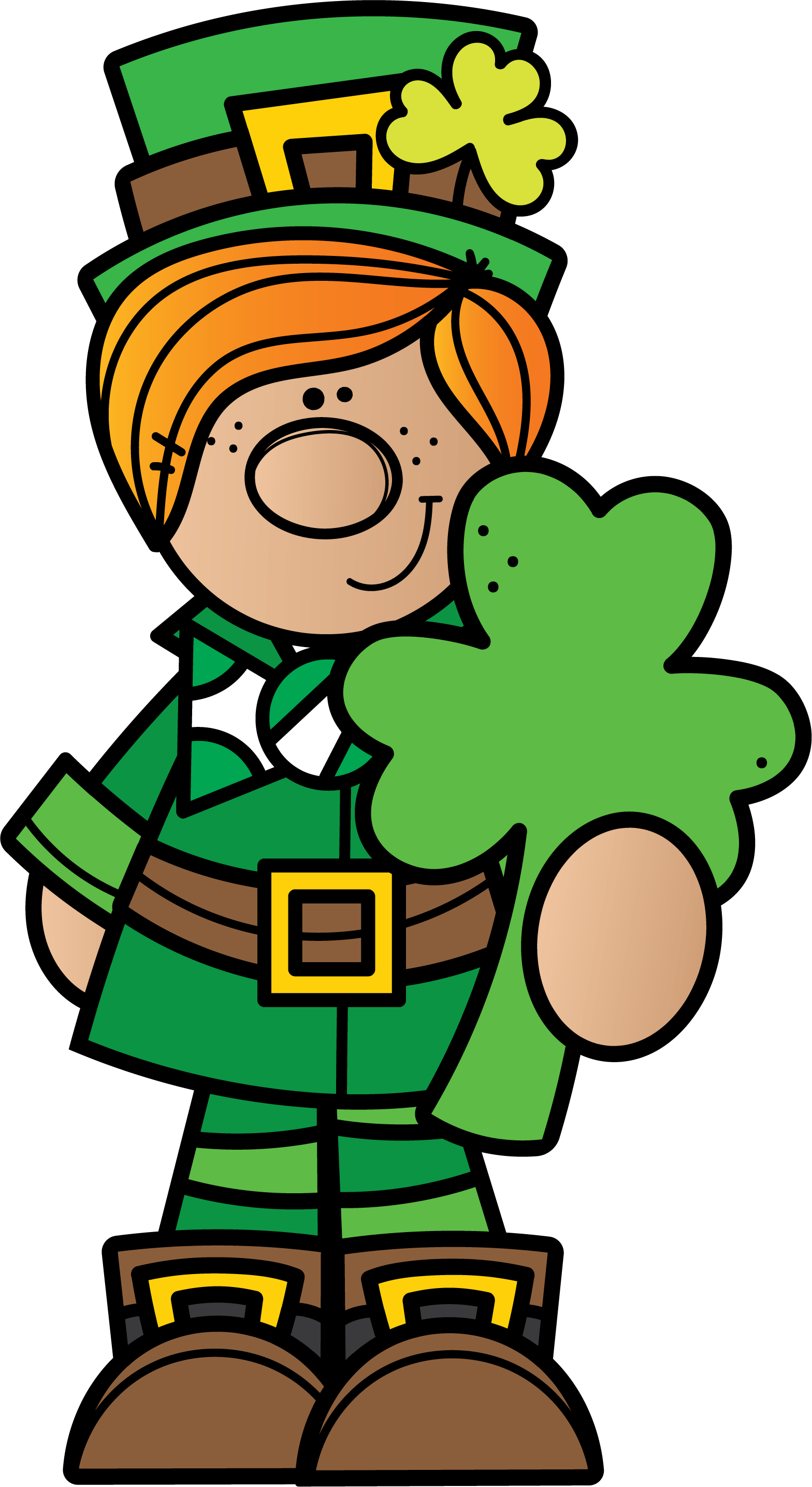 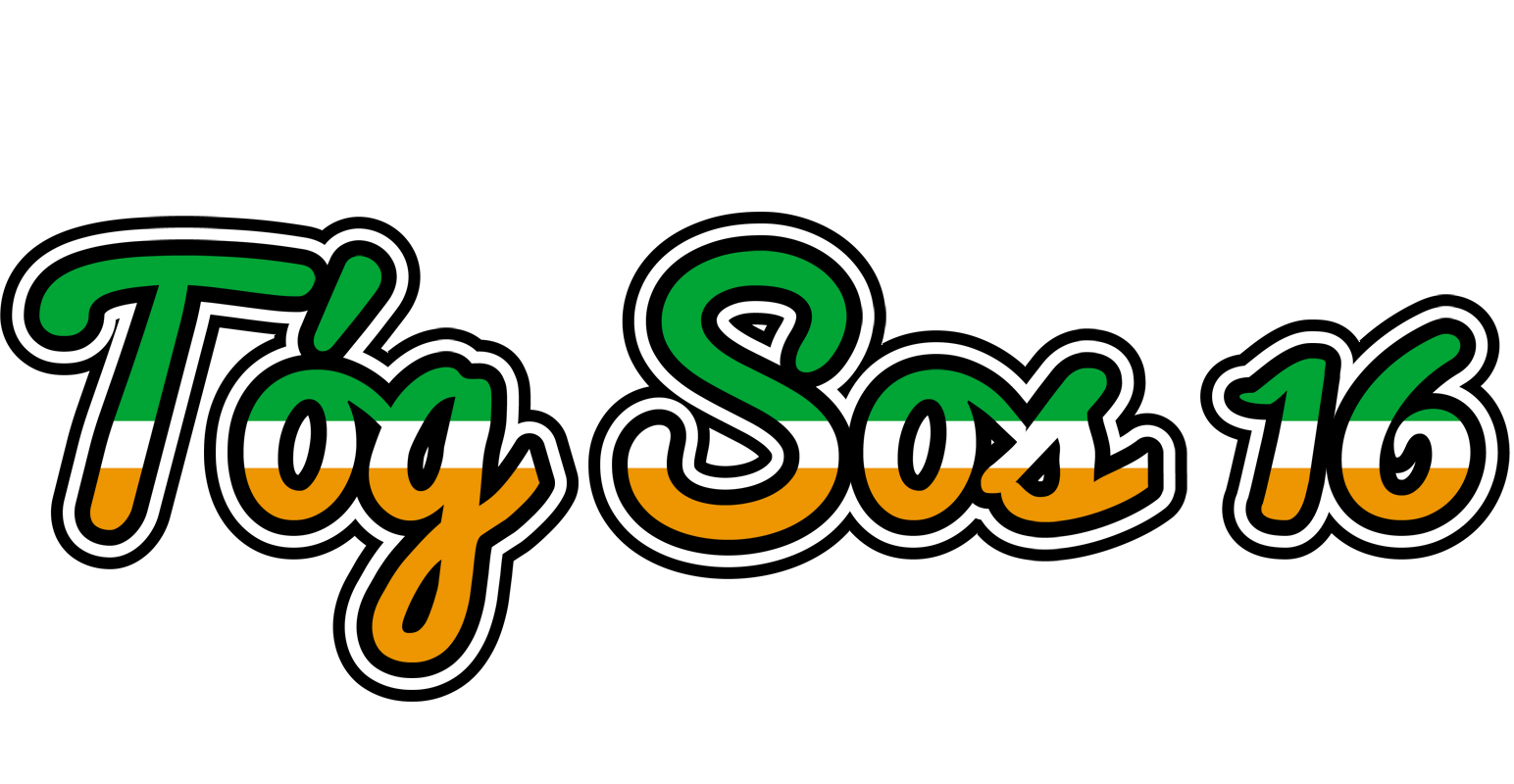 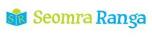 © Seomra Ranga 2023 www.seomraranga.com
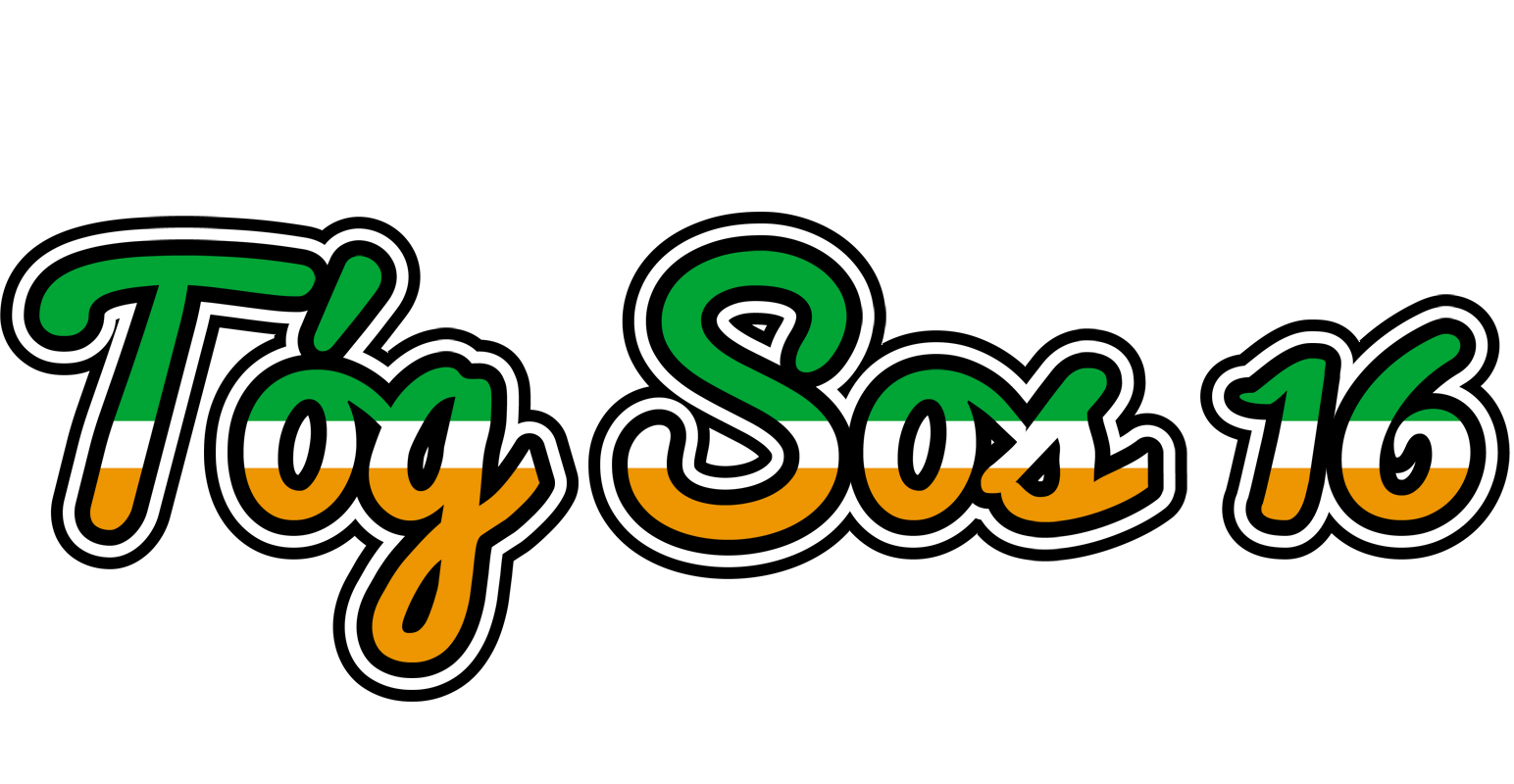 Cad a itheann cat don bhricfeasta?
Mice Criospaí
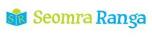 © Seomra Ranga 2023 www.seomraranga.com
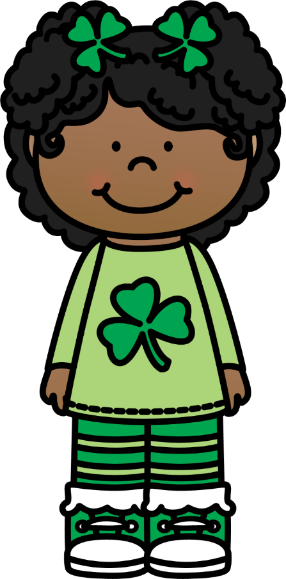 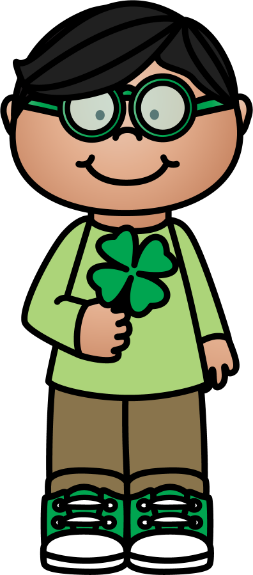 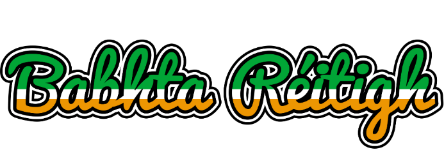 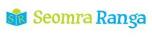 © Seomra Ranga 2023 www.seomraranga.com
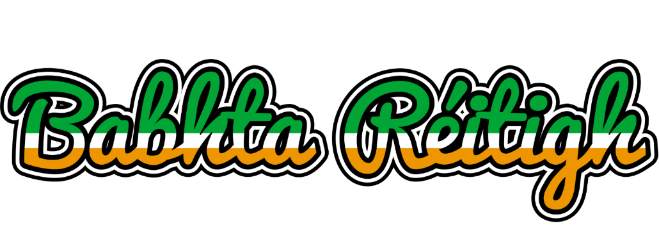 Ceist 1:
Cé mhéad poll do na méara atá ag feadóg stáin?
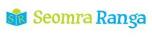 © Seomra Ranga 2023 www.seomraranga.com
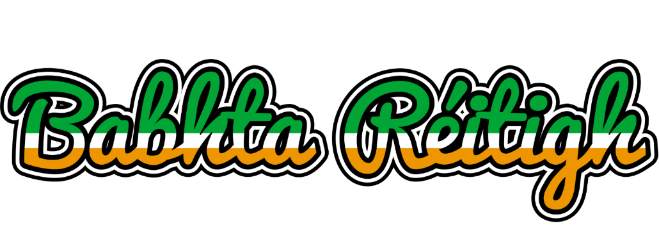 Ceist 2:
Cathain atá Lá na nAmadán?
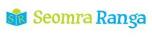 © Seomra Ranga 2023 www.seomraranga.com
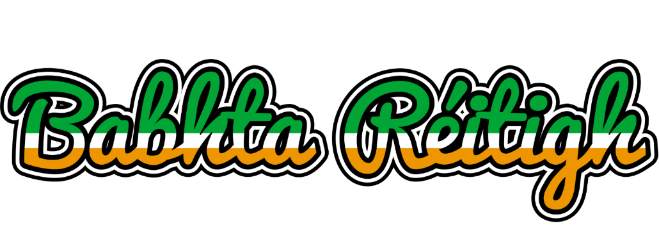 Ceist 3:
Cén t-ainm atá ar an sióg sa scéal Peter Pan?
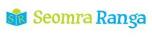 © Seomra Ranga 2023 www.seomraranga.com
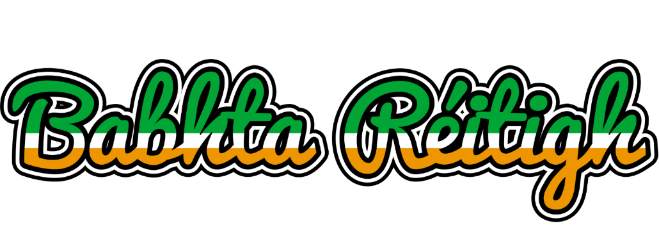 Ceist 4:
Cén foireann sa Premiership a imríonn a gcluichí baile i Sráid Elland?
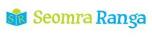 © Seomra Ranga 2023 www.seomraranga.com
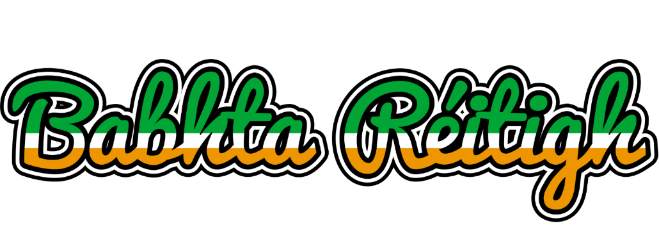 Ceist 5:
Cé hé príomhcheannaire (Taoiseach) an UK?
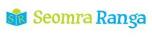 © Seomra Ranga 2023 www.seomraranga.com
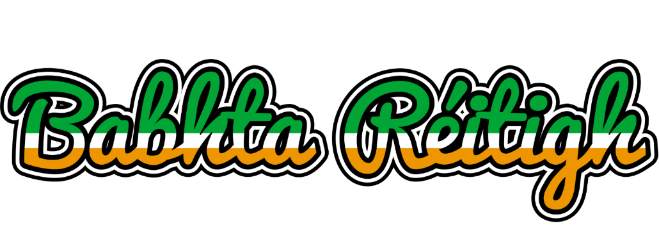 Ceist 6:
Madra – coileán
Caora – uan
Muc - ?
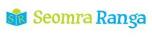 © Seomra Ranga 2023 www.seomraranga.com
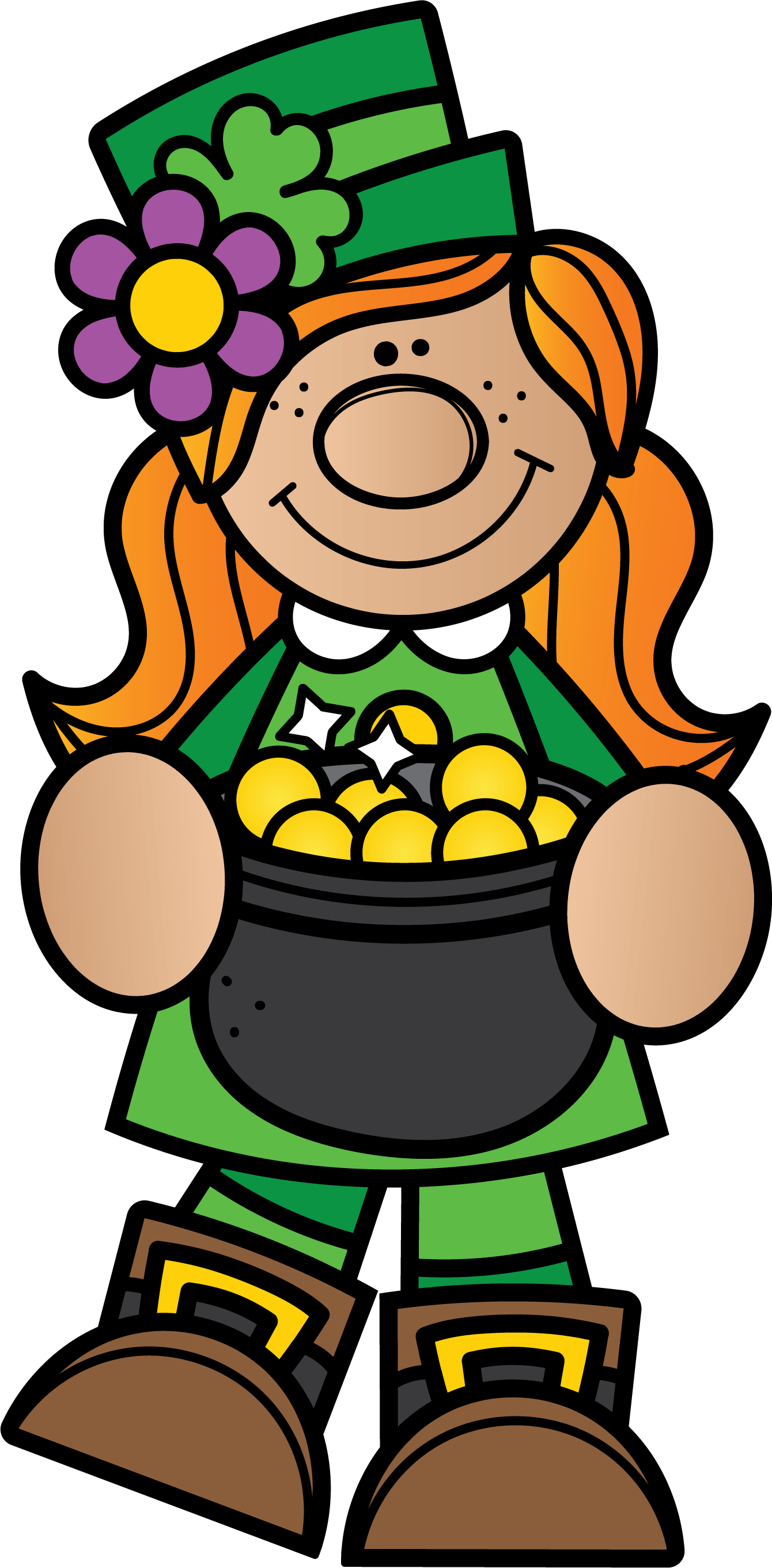 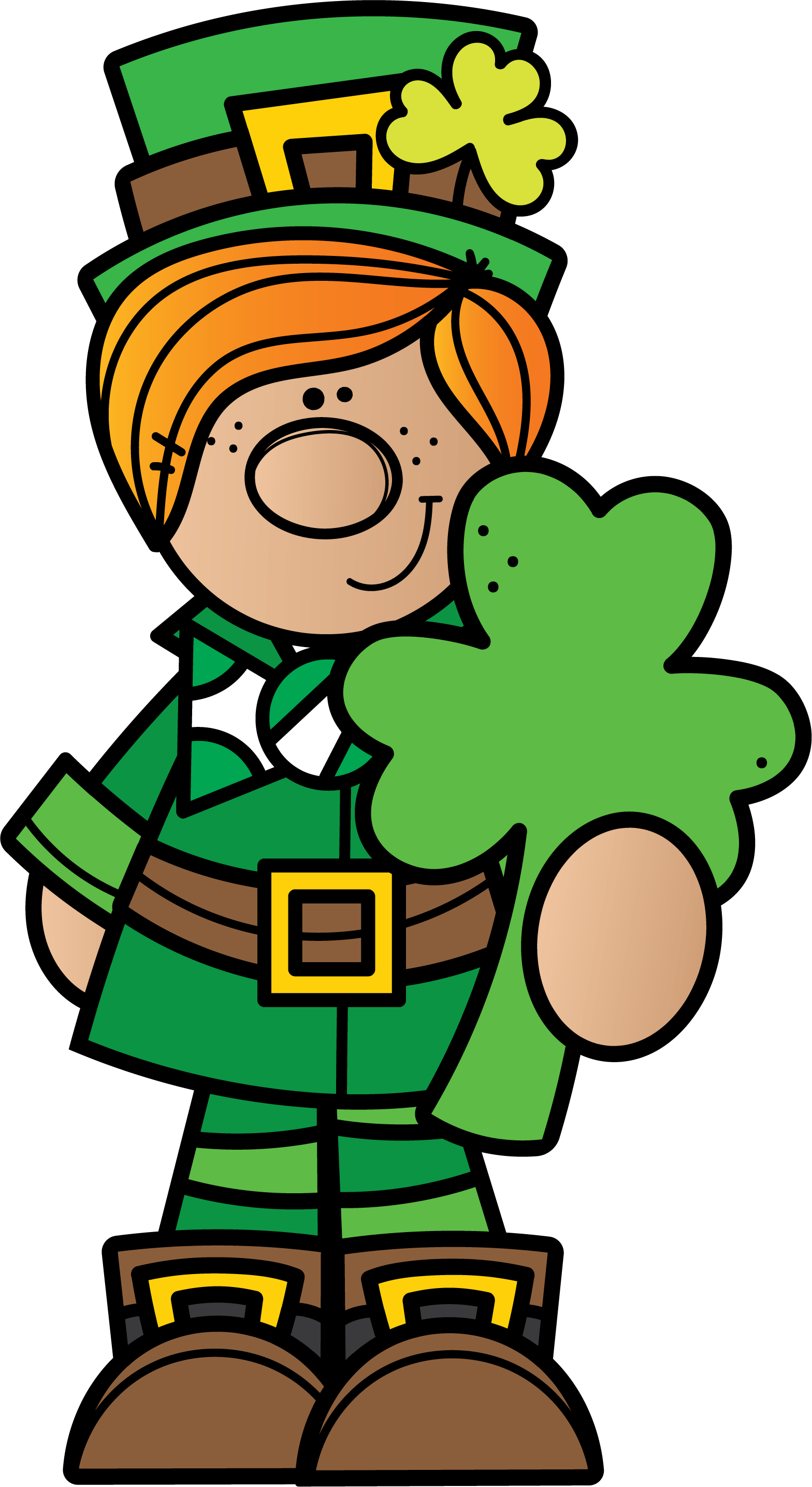 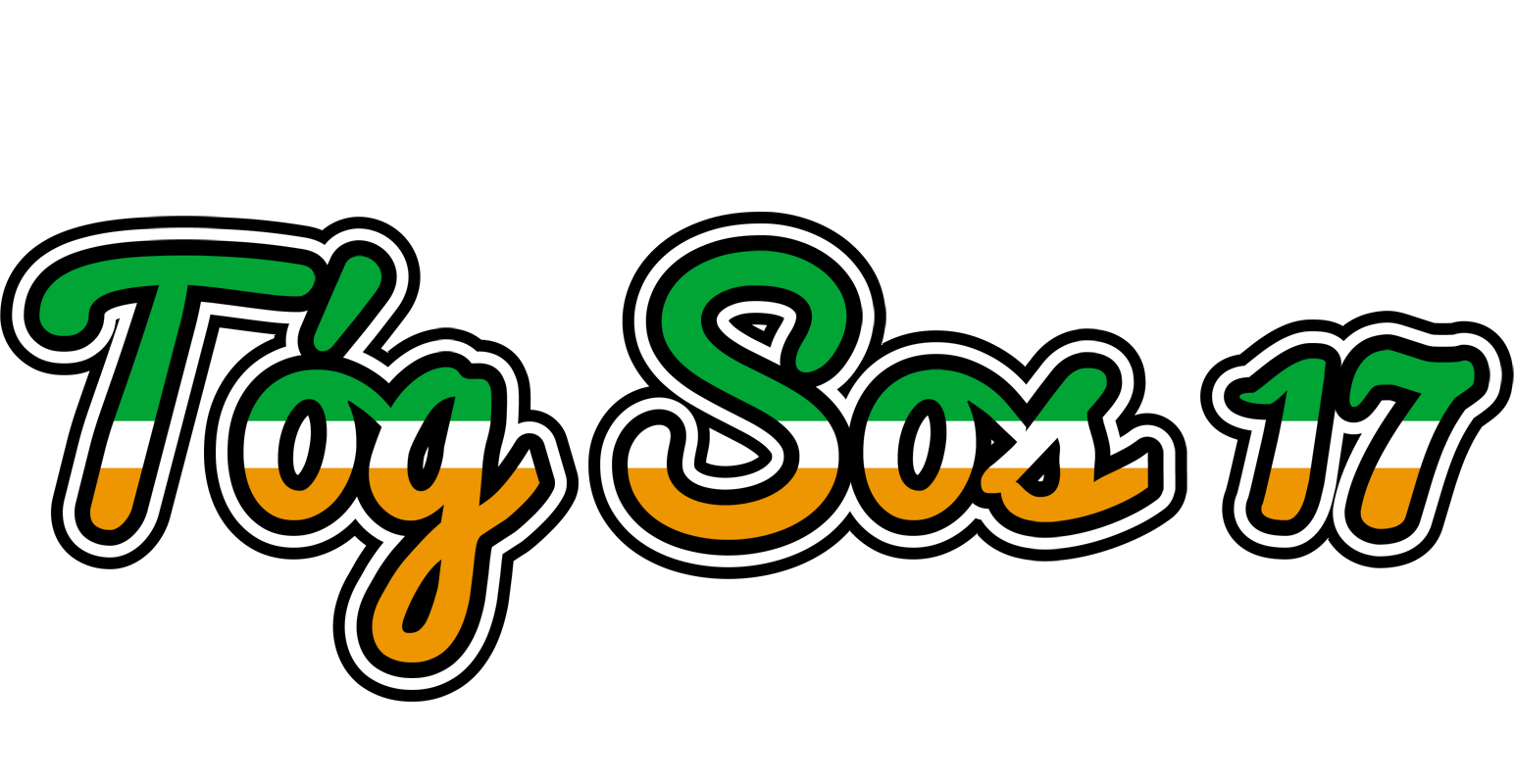 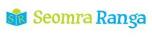 © Seomra Ranga 2023 www.seomraranga.com
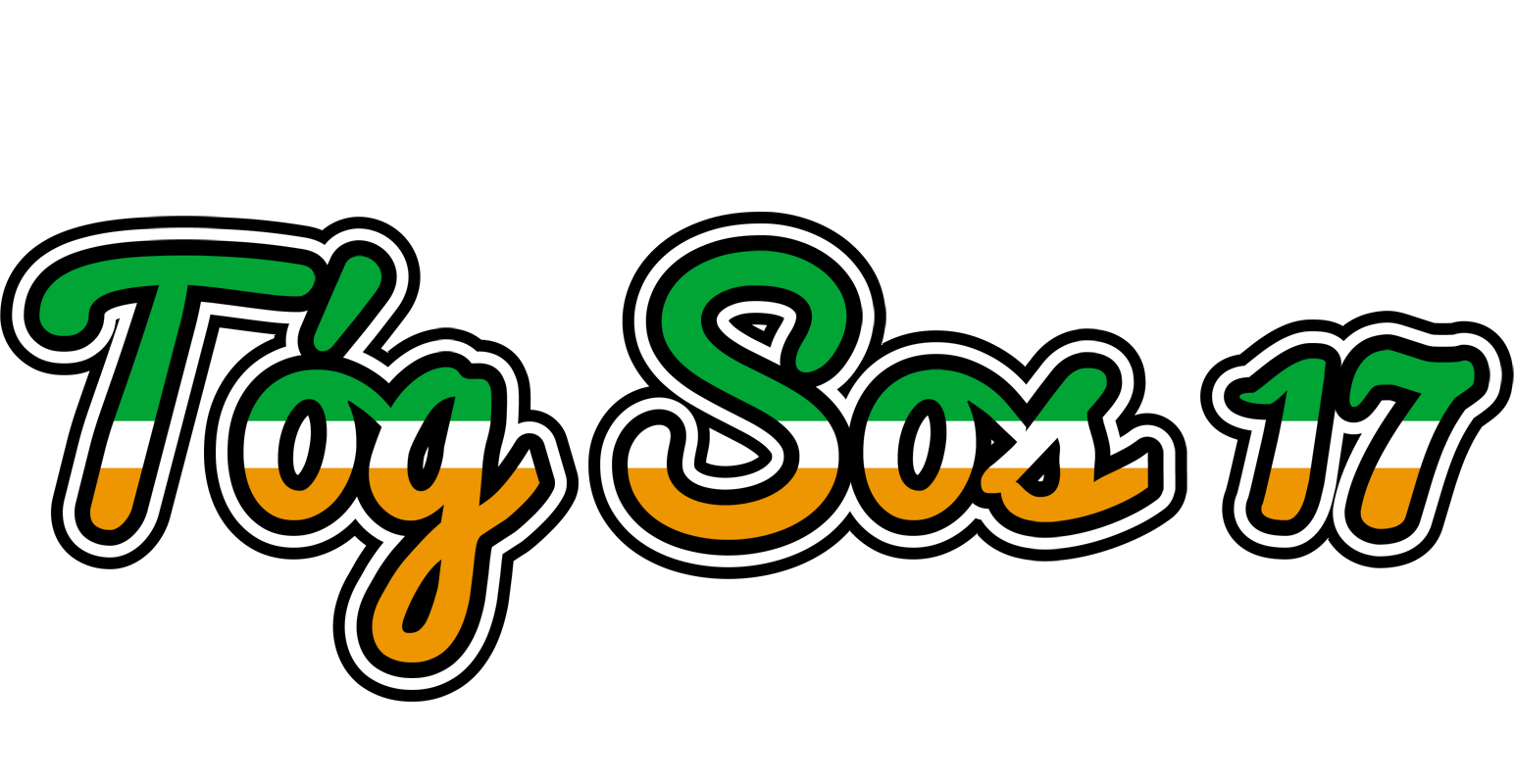 Cad a dúirt balla amháin don bhalla eile?
Feicfidh mé thú ag an gcúinne!!
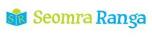 © Seomra Ranga 2023 www.seomraranga.com
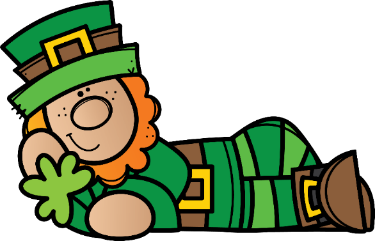 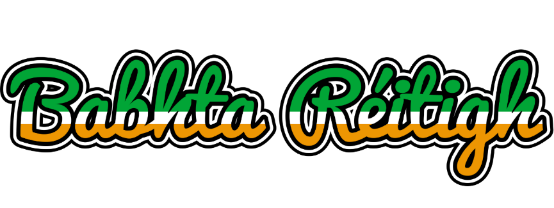 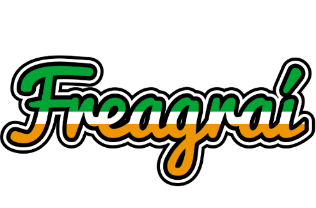 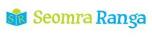 © Seomra Ranga 2023 www.seomraranga.com
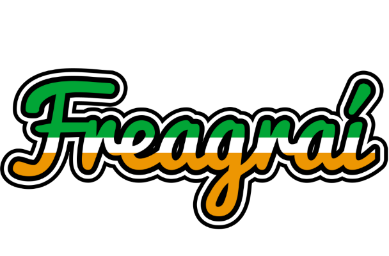 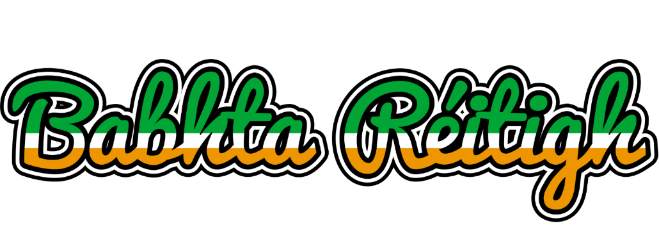 Ceist 1:
Cé mhéad poll do na méara atá ag feadóg stáin?
Sé (6)
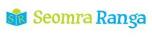 © Seomra Ranga 2023 www.seomraranga.com
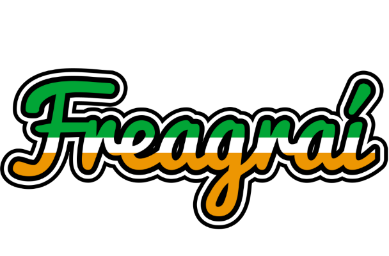 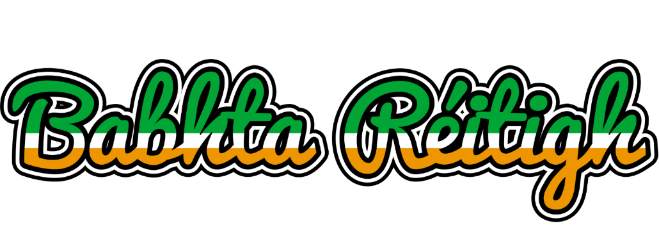 Ceist 2:
Cathain atá Lá na nAmadán?
Aibreán 1
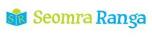 © Seomra Ranga 2023 www.seomraranga.com
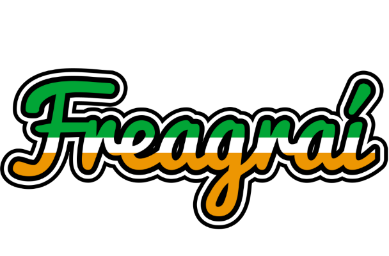 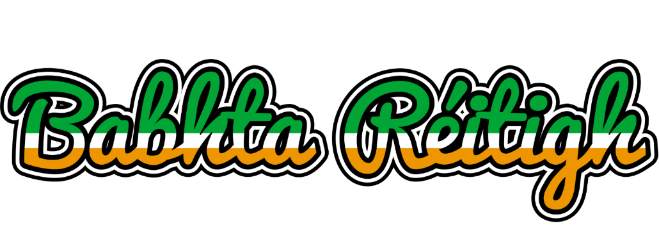 Ceist 3:
Cén t-ainm atá ar an sióg sa scéal Peter Pan?
Tinkerbell
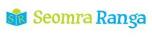 © Seomra Ranga 2023 www.seomraranga.com
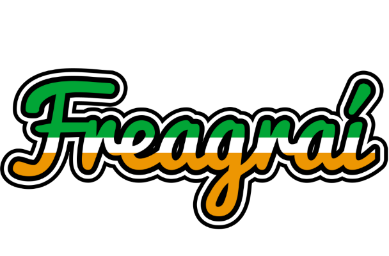 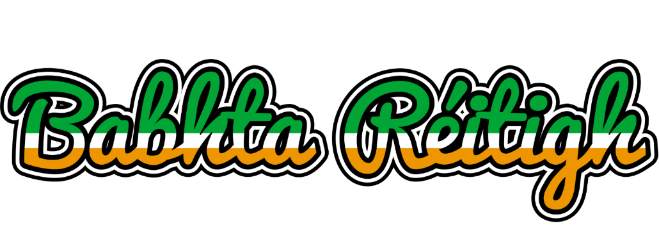 Ceist 4:
Cén foireann sa Premiership a imríonn a gcluichí baile i Sráid Elland?
Leeds
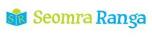 © Seomra Ranga 2023 www.seomraranga.com
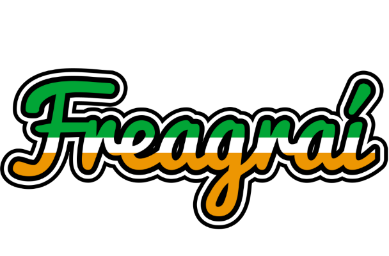 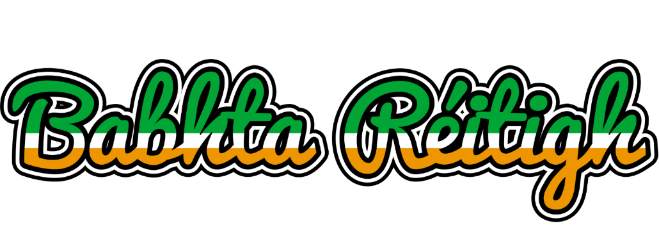 Ceist 5:
Cé hé príomhcheannaire (Taoiseach) an UK?
Rishi Sunak
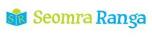 © Seomra Ranga 2023 www.seomraranga.com
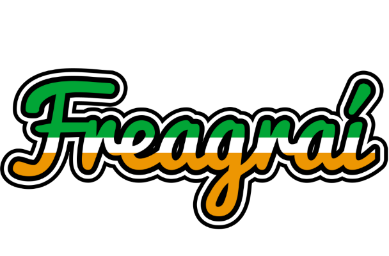 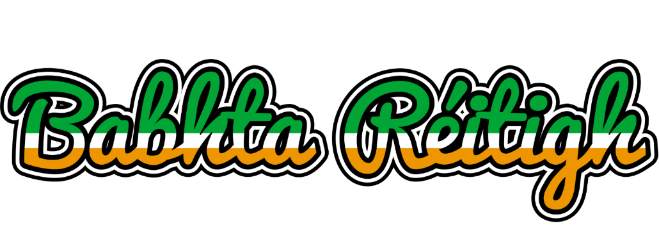 Ceist 6:
Madra – coileán
Caora – uan
Muc - ?
Banbh
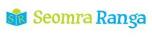 © Seomra Ranga 2023 www.seomraranga.com
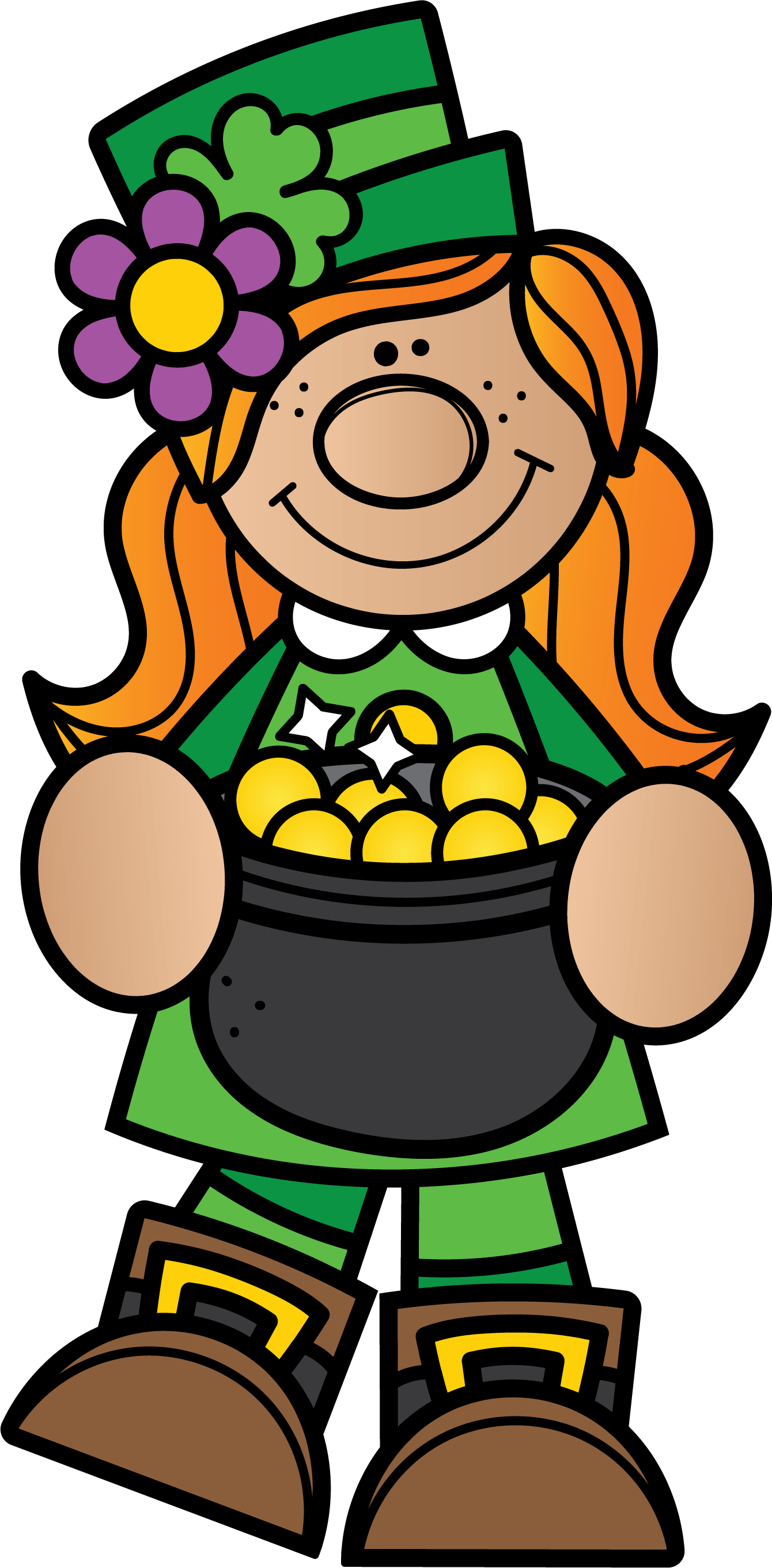 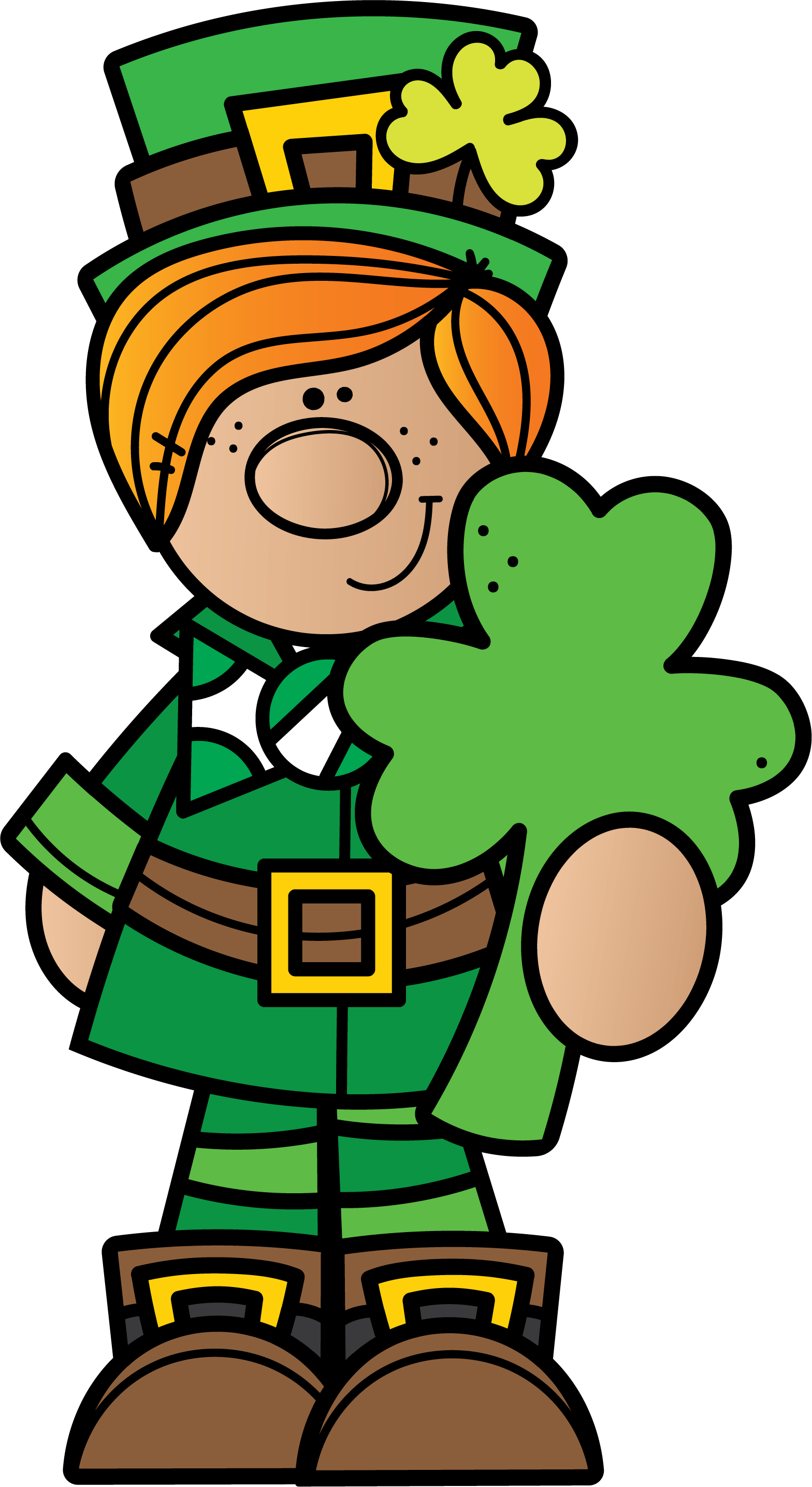 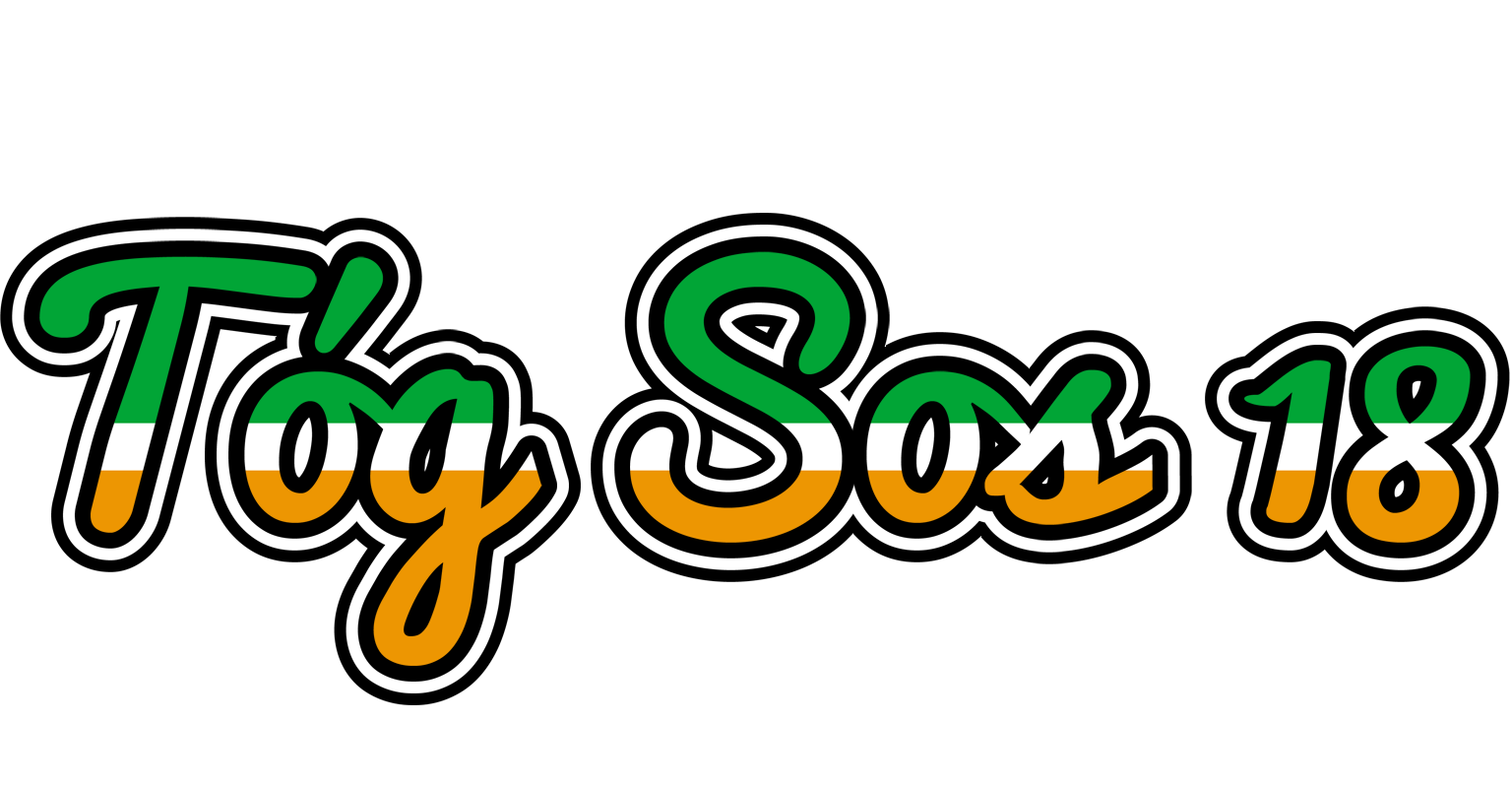 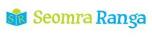 © Seomra Ranga 2023 www.seomraranga.com
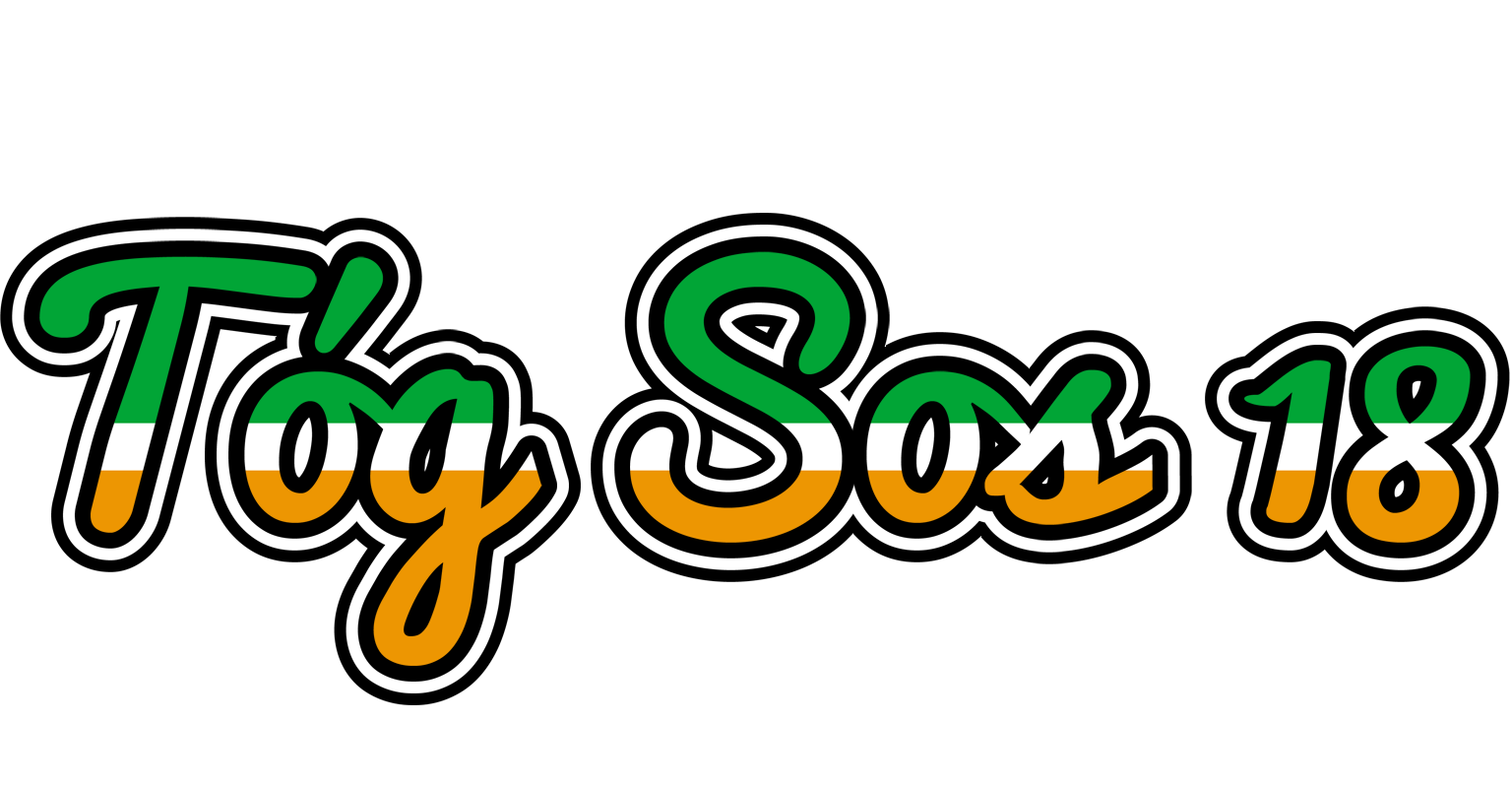 Cad a dúirt an cat nuair a thit sé síos staighre?
Mí-owww!!
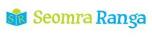 © Seomra Ranga 2023 www.seomraranga.com
Sin an Deireadh
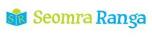 © Seomra Ranga 2023 www.seomraranga.com
Tá súil againn gur bhain sibh taitneamh as na ceisteanna
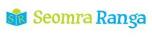 © Seomra Ranga 2023 www.seomraranga.com
Slán agus beannacht
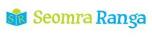 © Seomra Ranga 2023 www.seomraranga.com
For Your Information
Thank you for downloading this Seomra Ranga resource. We hope that you find it practical and useful in your classroom.
Please be aware of the following conditions before using this resource.

Please DO:
Print and copy this resource so that you can use it with your pupils.
Make this resource available to your pupils in a private enclosed online space eg. Google Classroom, Seesaw, Edublogs etc.
Tell others if you have found it useful.
Please DO NOT:
Copy or share this resource (in part or whole) with others who have not joined our website. By becoming a member for themselves, they will help the site develop into the future.
Make this resource available on your school website for anyone to download.
Share this resource with other teachers in online groups eg. Facebook Groups, WhatsApp Groups etc.


Kind regards, Seomra Ranga
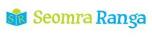 © Seomra Ranga 2023 www.seomraranga.com
Úsáidtear íomhánna sa chomad seo ó:
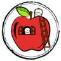 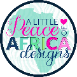 https://www.teacherspayteachers.com/Store/Clipartino
https://www.teacherspayteachers.com/Store/Laine-Sutherland-Designs
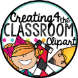 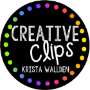 https://www.teacherspayteachers.com/Store/Creating4-The-Classroom
https://www.teacherspayteachers.com/Store/Krista-Wallden-Creative-Clips
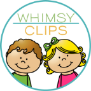 https://www.teacherspayteachers.com/Store/Whimsy-Clips
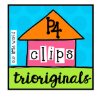 https://www.teacherspayteachers.com/Store/P4-Clips-Trioriginals
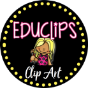 https://www.teacherspayteachers.com/Store/Educlips
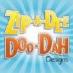 https://www.teacherspayteachers.com/Store/Zip-a-dee-doo-dah-Designs
https://www.textgiraffe.com/
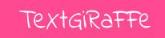 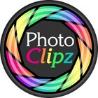 https://www.teacherspayteachers.com/Store/Photo-Clipz
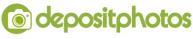 https://depositphotos.com/
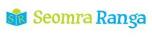 © Seomra Ranga 2023 www.seomraranga.com